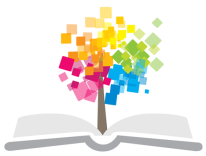 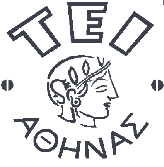 Ανοικτά Ακαδημαϊκά Μαθήματα στο ΤΕΙ Αθήνας
Ανατομική (Θ)
Ενότητα 4: Μυολογία

Φραγκίσκη Αναγνωστοπούλου Ανθούλη
Τμήμα Ιατρικών Εργαστηρίων
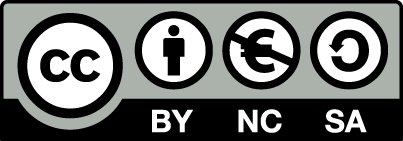 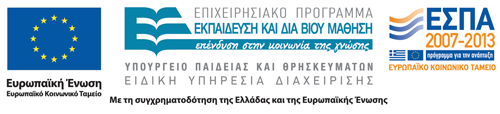 Μύες του πήχη ή αντιβραχίου
Α. Πρόσθιοι ή καμπτήρεςΑ.1 Μύες 1ου Στρώματος (1/4)
Διατάσσονται σε 4 στρώματα

Στρογγυλός πρηνιστής 
Έκφυση: 
Παρατροχίλια απόφυση βραχιονίου
Κορωνοειδής απόφυση ωλένης
    Κατάφυση: 
Μέσον πρόσθιας επιφάνειας κερκίδας
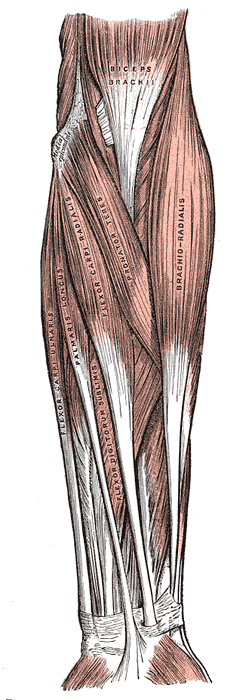 “Gray414” από Arcadian διαθέσιμο ως κοινό κτήμα
2
Α. Πρόσθιοι ή καμπτήρεςΑ.1 Μύες 1ου Στρώματος (2/4)
Κερκιδικός καμπτήρας  του καρπού
Έκφυση: 
Παρατροχίλια απόφυση βραχιονίου
Κατάφυση: 
Βάση 2ου μετακαρπίου
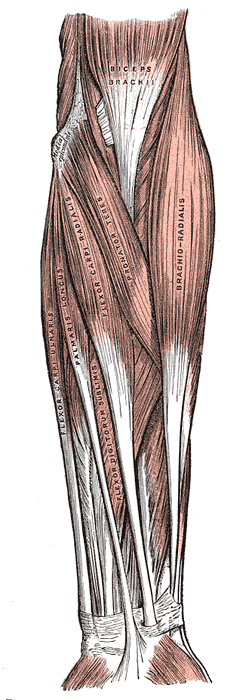 “Gray414” από Arcadian διαθέσιμο ως κοινό κτήμα
3
Α. Πρόσθιοι ή καμπτήρεςΑ.1 Μύες 1ου Στρώματος (3/4)
Μακρός παλαμικός
Έκφυση: 
Παρατροχίλια απόφυση βραχιονίου
Κατάφυση: 
Παλαμιαία απονεύρωση 
Νεύρωση: 
Οι 3 ανωτέρω μ. από το μέσο ν. του βραχιονίου πλέγματος (Α5Α6Α7Α8Θ1)
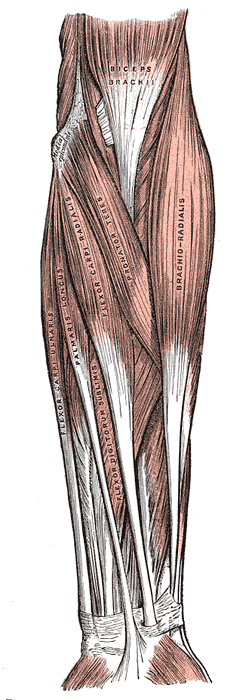 “Gray414” από Arcadian διαθέσιμο ως κοινό κτήμα
4
Α. Πρόσθιοι ή καμπτήρεςΑ.1 Μύες 1ου Στρώματος (4/4)
Ωλένιος καμπτήρας του καρπού
 Έκφυση: 
Παρατροχίλια απόφυση βραχιονίου
Ωλέκρανο
Κατάφυση: 
Πισσοειδές 1ης στιβάδας καρπού (έσω χείλος)
Νεύρωση: 
Ωλένιο ν. του βραχιονίου πλέγματος
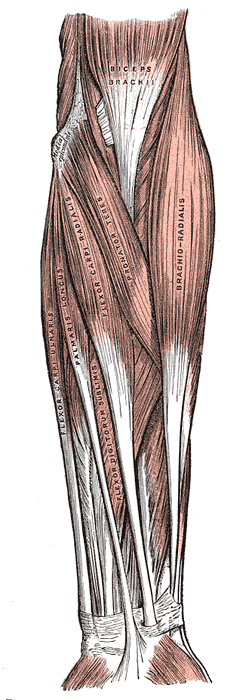 “Gray414” από Arcadian διαθέσιμο ως κοινό κτήμα
5
Α. Πρόσθιοι ή καμπτήρεςΑ.2 Μύες 2ου Στρώματος
Επιπολής κοινός καμπτήρας των δακτύλων
Έκφυση: 
Παρατροχίλια απόφυση βραχιονίου
Κορωνοειδής απόφυση ωλένης
Πρόσθια επιφάνεια κερκίδας
Κατάφυση: 
Μεσαία ή 2η φάλαγγα 2ου, 3ου, 4ου, και 5ου δακτύλου
Νεύρωση:
Μέσο ν. του βραχιονίου πλέγματος (Α5Α6Α7Α8Θ1)
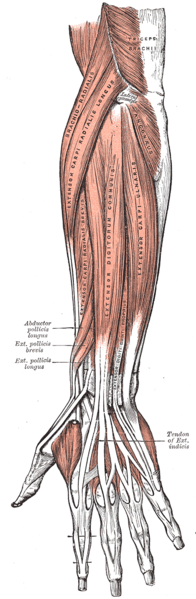 “Forearm muscles back superficial” από Lennert B διαθέσιμο ως κοινό κτήμα
6
Α. Πρόσθιοι ή καμπτήρεςΑ.3 Μύες 3ου Στρώματος (1/2)
Ενώ το βάθει κοινός καμπτήρας των δακτύλων
Έκφυση: 
2/3 πρόσθιας επιφάνειας ωλένης
Κατάφυση: 
Τρίτη ή ονυχοφόρος φάλαγγα 2ου, 3ου, 4ου, και 5ου δακτύλου
Νεύρωση: 
Μέσο και ωλένιο ν. του βραχιονίου πλέγματος
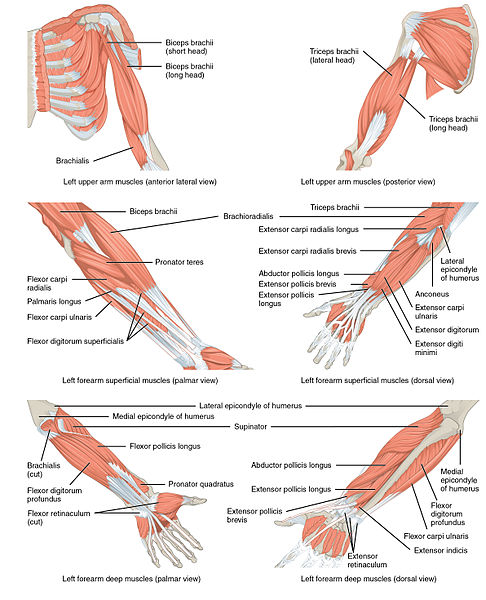 7
“1120 Muscles that Move the Forearm” από CFCF διαθέσιμο με άδεια CC BY 3.0
Α. Πρόσθιοι ή καμπτήρεςΑ.3 Μύες 3ου Στρώματος (2/2)
Μακρός καμπτήρας του αντίχειρα
Έκφυση: 
Μέσον πρόσθιας επιφάνειας κερκίδας
Κατάφυση: 
2η ή ονυχοφόρος φάλαγγα του αντίχειρα 
Νεύρωση: 
Μέσο ν. του βραχιονίου πλέγματος
8
Α. Πρόσθιοι ή καμπτήρεςΑ.4 Μύες 4ου Στρώματος
Τετράγωνος Πρηνιστής
Έκφυση: 
Κάτω ¼  ωλένης
Κατάφυση: 
Κάτω ¼  κερκίδας
Νεύρωση: 
Μέσο ν. του βραχιονίου πλέγματος
9
Β. Οπίσθιοι ή εκτείνοντεςΒ.1 Μύες 1ου Στρώματος ή επιπολής (1/2)
Διατάσσονται σε 2 στρώματα
Κοινός εκτείνων τους δακτύλους
Έκφυση: 
Παρακονδύλια απόφυση βραχιονίου
Κατάφυση: 
2η και 3η φάλαγγα 2ου, 3ου, 4ου, και 5ου δακτύλου
10
Β. Οπίσθιοι ή εκτείνοντεςΒ.1 Μύες 1ου Στρώματος ή επιπολής (2/2)
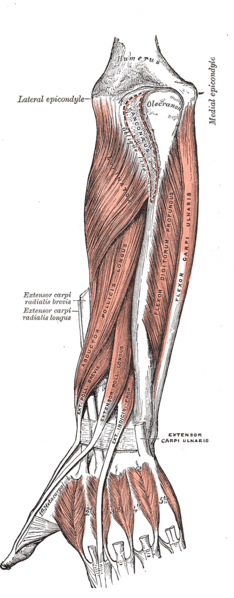 Ίδιος εκτείνων τον μικρό δάκτυλο
Έκφυση: 
Παρακονδύλια απόφυση βραχιονίου
Κατάφυση: 
2η και 3η φάλαγγα 5ου δακτύλου
Ωλένιος εκτείνων τον καρπό
Έκφυση: 
Παρακονδύλια απόφυση βραχιονίου
Κατάφυση: 
Βάση 5ου μετακαρπίου 
Νεύρωση: 
Οι 3 ανωτέρω μ. από το κερκιδικό ν. του βραχιονίου πλέγματος (Α5Α6Α7Α8Θ1)
“Forearm muscles back deep” από Lennert B διαθέσιμο ως κοινό κτήμα
11
Β. Οπίσθιοι ή εκτείνοντεςΒ.1 Μύες 2ου Στρώματος ή εν τω βάθει (1/3)
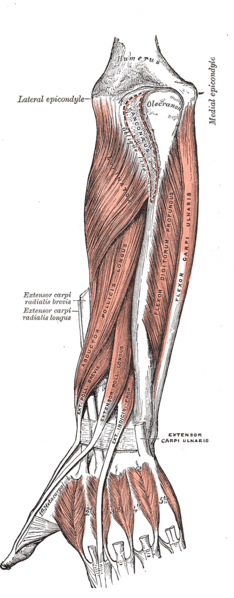 Υπτιαστής
Έκφυση: 
Παρακονδύλια απόφυση βραχιονίου
Άνω τμήμα οπίσθιας επιφάνειας ωλένης
Κατάφυση: 
Άνω 2/3 οπίσθιας επιφάνειας κερκίδας
Μακρός απαγωγός του αντίχειρα 
Έκφυση: 
Μέσον οπίσθιας επιφάνειας κερκίδας και ωλένης
Κατάφυση: 
Βάση 1ου μετακαρπίου
“Forearm muscles back deep” από Lennert B διαθέσιμο ως κοινό κτήμα
12
Β. Οπίσθιοι ή εκτείνοντεςΒ.1 Μύες 2ου Στρώματος ή εν τω βάθει (2/3)
Βραχύς εκτείνων του αντίχειρα
Έκφυση: 
Μέσον οπίσθιας επιφάνειας κερκίδας 
Κατάφυση: 
Βάση 1ης φάλαγγας αντίχειρα
Μακρός εκτείνων του αντίχειρα
Έκφυση: 
Μέσον οπίσθιας επιφάνειας ωλένης 
Κατάφυση: 
Βάση 2ης  ή ονυχοφόρου φάλαγγας αντίχειρα
13
Β. Οπίσθιοι ή εκτείνοντεςΒ.1 Μύες 2ου Στρώματος ή εν τω βάθει (3/3)
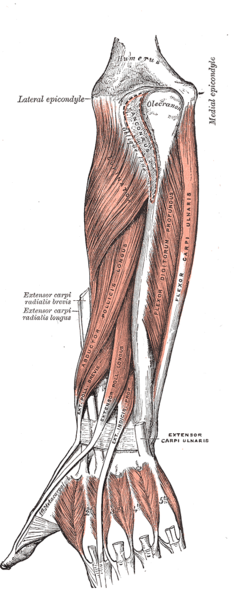 Ίδιος εκτείνων το δείκτη
Έκφυση: 
Μέσον οπίσθιας επιφάνειας ωλένης
Κατάφυση: 
Μέση ή 2η και 3η ή ονυχοφόρο φάλαγγα του δείκτη
Νεύρωση: 
Όλοι οι εκτείνοντες μ. νευρούνται από το κερκιδικό ν. του βραχιονίου πλέγματος (Α5Α6Α7Α8Θ1)
“Gray419” από Arcadian διαθέσιμο ως κοινό κτήμα
14
Γ. Έξω μύες ή μύες του κερκιδικού χείλους (1/2)
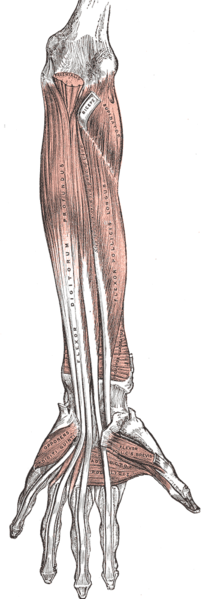 Βραχιονοκερκιδικός
ΈΚΦΥΣΗ: 
Κάτω 1/3 έξω χείλους βραχιονίου 
ΚΑΤΑΦΥΣΗ: 
Στυλοειδής απόφυση κερκίδας
Μακρός κερκιδικός εκτείνων τον καρπό
ΈΚΦΥΣΗ: 
Έξω χείλος βραχιονίου κατώτερα του βραχιονοκερκιδικού μυός.
ΚΑΤΑΦΥΣΗ: 
Βάση 2ου μετακαρπίου
“Forearm muscles front superficial” από Lennert B διαθέσιμο ως κοινό κτήμα
15
Γ. Έξω μύες ή μύες του κερκιδικού χείλους (2/2)
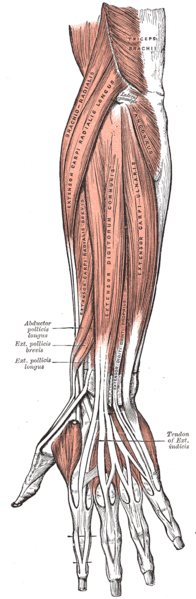 Βραχύς κερκιδικός εκτείνων τον καρπό
ΈΚΦΥΣΗ: 
Παρακονδύλια απόφυση βραχιονίου
ΚΑΤΑΦΥΣΗ: 
          Βάση 3ου μετακαρπίου 
ΝΕΥΡΩΣΗ: Οι 3 ανωτέρω μύες νευρούνται από το κερκιδικό ν. του βραχιονίου πλέγματος (Α5Α6Α7Α8Θ1)
“Gray418” από Arcadian διαθέσιμο ως κοινό κτήμα
16
Μύες της άκρας χείρας
Α. Μύς θέναρος (Έξω Χείλος Χειρός)
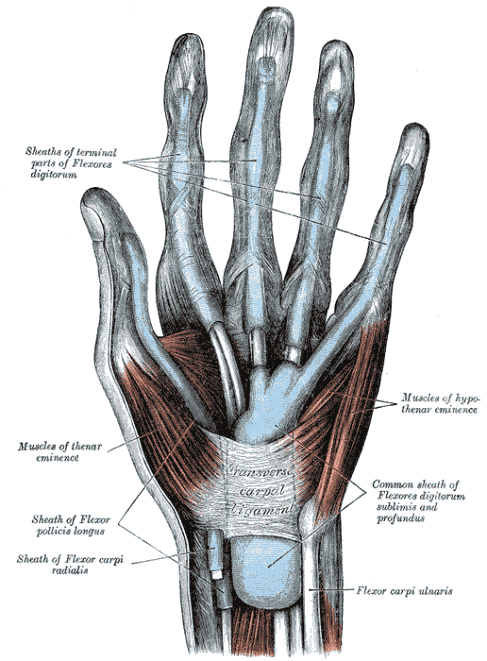 Ονομάζονται και παλαμιαίοι και χωρίζονται σε 3 ομάδες
Βραχύς Απαγωγός Αντίχειρα
Έκφυση: σκαφοειδές 1ης στιβάδας καρπού
Κατάφυση: βάση 1ης  φάλαγγος αντίχειρα
Νεύρωση: μέσο ν. βραχιόνιου πλέγματος (Α5Α6Α7Α8Θ1)
Αντιθετικός του αντίχειρα (κάτω από τον απαγωγό) 
Έκφυση: meizon πολύγωνο 2ης στιβάδας  καρπού
Κατάφυση: έξω χείλος (κερκιδικό) 1ου μετακάρπιου
Νεύρωση: μέσο ν. βραχιόνιου πλέγματος
“Gray423” από Pngbot διαθέσιμο ως κοινό κτήμα
18
Α. Μύες σθεναρός (Έξω Χείλος Αντίχειρα)
Βραχύς  καμπτήρας του αντίχειρα
Έκφυση: μείζον πολύγωνο-ελάσσον πολύγωνο-κεφαλωτό 2ης  στιβάδας καρπού
Κατάφυση: βάση 1ης  φάλαγγος αντίχειρα
Νεύρωση: μέσο και ωλένιο ν. βραχιόνιου πλέγματος 
Προσαγωγός του  αντίχειρα
Έκφυση: ελάσσον πολύγωνο-κεφαλωτό 2ης  στιβάδας καρπού--2ο και 3ο μετακάρπιο
Κατάφυση: βάση 1ης  φάλαγγος αντίχειρα
Νεύρωση: ωλένιο ν. βραχιόνιου πλέγματος
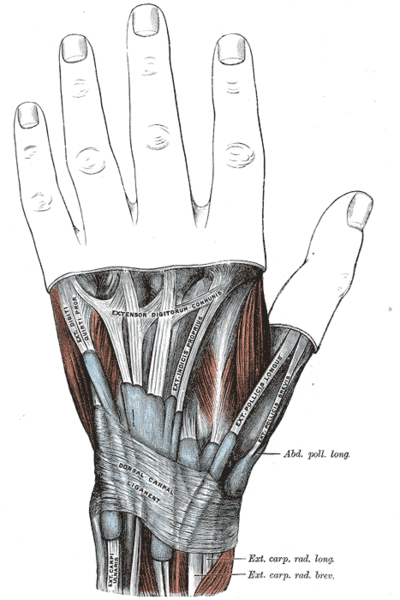 “Gray424” από Arcadian διαθέσιμο ως κοινό κτήμα
19
Β. Μύς οπισθέναρος (Έσω Χείλος Χειρός)
Ονομάζονται και παλαμιαίοι και χωρίζονται σε 3 ομάδες
Απαγωγός του μικρού  δακτύλου
Έκφυση: πισσοειδές 1ης στιβάδας καρπού
Κατάφυση: Βάση 1ης  φάλαγγος μικρού  δάκτυλου
Αντιθετικός του μικρού δάκτυλου
        (κάτω από τον απαγωγό) 
Έκφυση: άγκιστρο αγκιστρωτού 2ης στιβάδας καρπού
Κατάφυση: έσω χείλος (ωλένιο) 5ου μετακαρπίου
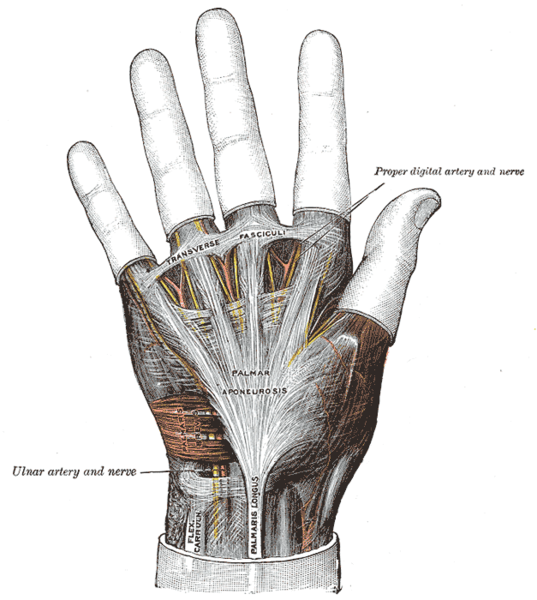 “Gray425” από Arcadian διαθέσιμο ως κοινό κτήμα
20
Β. Μύες οπισθέναρος (Έσω Χείλος Μικρό Δάχτυλο)
Βραχύς  καμπτήρας του μικρού δακτύλου
Έκφυση: άγκιστρο αγκιστρωτού 2ης στιβάδας καρπού
Κατάφυση: βάση 1ης  φάλαγγος μικρού  δάκτυλου
Βραχύς παλαμικός
Έκφυση:  παλαμιαία  απονεύρωση
Κατάφυση: δέρμα έσω χείλους (ωλένιο) παλάμης (ρυτίδες οπισθέναρος)
Νεύρωση: όλοι οι μύες του οπισθέναρος νευρούνται από το ωλένιο ν. βραχιόνιου πλέγματος  (Α5Α6Α7Α8Θ1)
21
Γ. Μέσοι παλαμιαίοι μύες
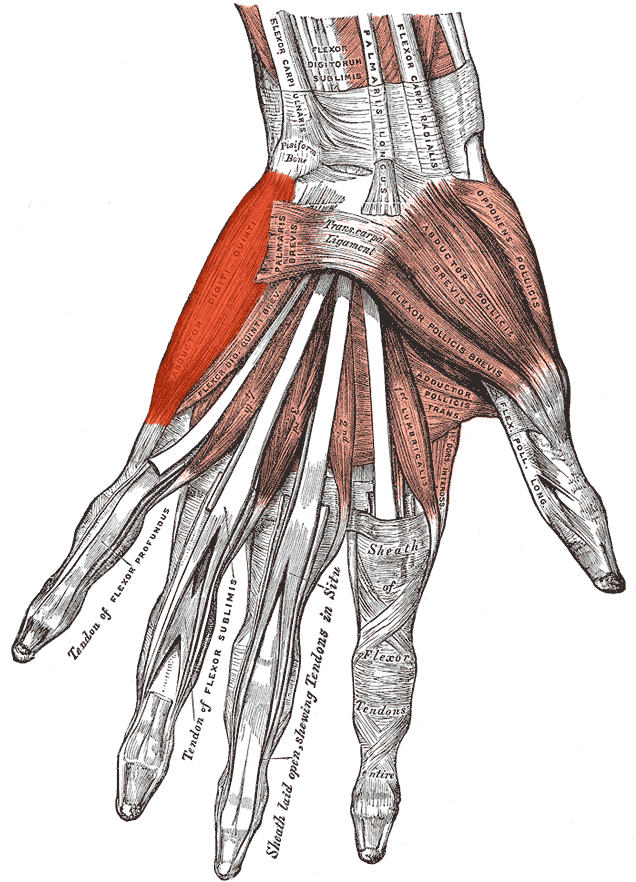 Γ1. Ελμινθοειδείς μύες (4)
1ος  και  2ος  ελμινθοειδής
Έκφυση: από τους  αντίστοιχους τένοντες του εν τω βάθει καμπτήρα των δακτύλων (1ος τένοντας=δείκτη=2ου δακτύλου, 2ος τένοντας=μέσου=3ου  δακτύλου
Κατάφυση: με τους αντίστοιχους τένοντες του κοινού εκτείνοντα τους δακτύλους
Νεύρωση: 1ος και 2ος από το μέσο ν. του βραχιόνιου πλέγματος (Α5Α6Α7Α8Θ1)
“Musculus abductor digiti minimi” από Uwe Gille διαθέσιμο ως κοινό κτήμα
22
Γ. Έξω μύες ή μύες του κερκιδικού χείλους (1/2)
3ος και 4ος ελμινθοειδής
Έκφυση: από τους αντίστοιχους τένοντες του εν τω βάθει καμπτήρα των δακτύλων (3ος τένοντας = παράμεσου = 4ουδακτυλου, 4ος τένοντας = μικρού = 5ου δακτύλου)
Κατάφυση: μαζί με τους αντίστοιχους τένοντες του κοινού εκτείνοντα τους δακτύλους
Νεύρωση: 3ος και 4ος από το ωλένιο ν. του βραχιόνιου πλέγματος
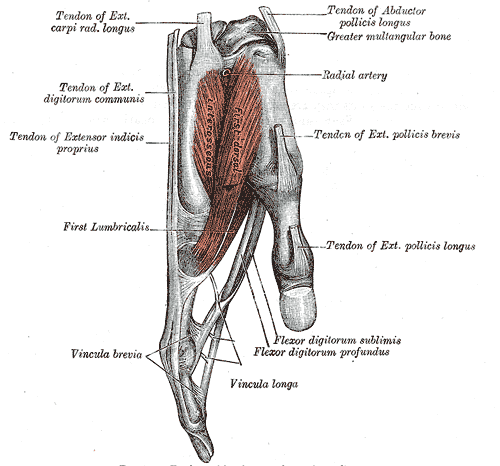 “Gray416” από Arcadian διαθέσιμο ως κοινό κτήμα
23
Γ. Έξω μύες ή μύες του κερκιδικού χείλους (2/2)
Γ2. Μεσόστεοι (7)
Ραχιαίοι (4)
Έκφυση: μεσόστιες επιφάνειες 1ου ,  2ου, 3ου,  4ου, και 5ου μετακάρπιου (αρχή από ωλένιο χείλος 1ου μετακάρπιου και τέλος με κερκιδικό χείλος 5ου μετακάρπιου)
Κατάφυση: βάσεις 1ης  φάλαγγος 2ου 3ου και 4ου δακτύλου (αρχή από κερκιδικό χείλος δείκτου και τέλος με ωλένιο χείλος παράμεσου δακτύλου)
24
Μύες της άκρας χείρας
Παλαμιαιοι (3)
Έκφυση: μεσόστιες επιφάνειες 2ου, 4ου, και 5ου μετακάρπιου (αρχή από ωλένια επιφάνεια 2ου μετακάρπιου και τέλος με κερκιδική επιφάνεια 5ου μετακάρπιου)
Καταφυση: βάσεις 1ης  φάλαγγος 2ου 4ου και 5ου δακτύλου (αρχή από ωλένιο χείλος δείκτου και τέλος με κερκιδικό χείλος μικρού δακτύλου)
Νεύρωση: όλοι οι μεσόστεοι νευρούνται από το ωλένιο ν. του βραχιόνιου πλέγματος  (α5α6α7α8θ1)
Κινήσεις: οι ελμινθοειδείς μύες μαζί με τους μεσόστεους κάνουν κάμψη των μετακαρπιοφαλαγγικών διαρθρώσεων.
Οι παλαμιαίοι μεσόστεοι κάνουν προσαγωγή ενώ οι ραχιαίοι απαγωγή
25
Μύες θώρακα
Α. Αυτόχθονες (1/5)
Εκφύονται και καταφύονται στην περιοχή του θώρακα (κύριοι αναπνευστικοί μ.)
Έξω μεσοπλεύριοι (11)
Έκφυση: κάτω χείλος μίας πλευράς
Κατάφυση: πάνω χείλος της επομένης
Η κατεύθυνση των μυϊκών ινών είναι από πάνω προς τα κάτω και εμπρός και γεμίζουν τα μεσοπλεύρια διαστήματα από τα φύματα των πλευρών ως τους πλευρικούς χόνδρους. το υπόλοιπο διάστημα μέχρι το στέρνο το συμπληρώνουν οι έξω μεσοπλεύριοι σύνδεσμοι.
Κίνηση: ανύψωση των πλευρών στην εισπνοή (εισπνευστικοί μ.)
Νεύρωση: έξω μεσοπλεύρια ν.
27
Α. Αυτόχθονες (2/5)
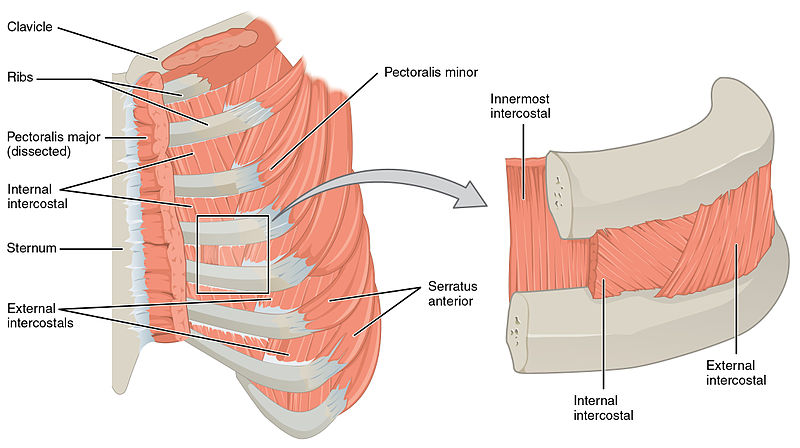 “1114 Thorax” από CFCF διαθέσιμο με άδεια CC BY 3.0
28
Α. Αυτόχθονες (3/5)
Έσω Μεσοπλεύριοι (11)
Έκφυση: Πάνω χείλος μιας πλευράς
Κατάφυση: Κάτω χείλος της πιο πάνω πλευράς.
Η κατεύθυνση των μυϊκών ινών είναι από κάτω προς τα πάνω και εμπρός και γεμίζουν τα μεσοπλεύρια διαστήματα από το στέρνο ως τις γωνίες των πλευρών. 
Το υπόλοιπο διάστημα το συμπληρώνουν οι έσω μεσοπλεύριοι σύνδεσμοι.
Κίνηση: Κατεβάζουν τις πλευρές στην εκπνοή (εκπνευστικοί μ.)
Νεύρωση: Έσω μεσοπλεύρια ν.
29
Α. Αυτόχθονες (4/5)
Υποπλεύριοι
Είναι ανεπτυγμένοι μόνο στα κατώτερα μεσοπλεύρια διαστήματα. Δύνανται να μην υπάρχουν σε όλους τους ανθρώπινους σκελετούς (ΑΣΤΑΘΕΙΣ Μ.). Οι μυϊκές τους ίνες έχουν την ίδια κατεύθυνση με τους έσω μεσοπλεύριους μ. 
Έκφυση: Πάνω χείλος μιας πλευράς
Κατάφυση: Κάτω χείλος της μεθεπόμενης πλευράς
Κίνηση: Κατεβάζουν τις πλευρές στην εκπνοή (εκπνευστικοί μ.) 
Νεύρωση: Κατώτερα έσω μεσοπλεύρια ν.
30
Α. Αυτόχθονες (5/5)
Εγκάρσιος  Θωρακικός
Βρίσκεται πίσω από τους χόνδρους των Π3-Π6
Έκφυση: Στέρνο
Κατάφυση: Πλευρικοί χόνδροι Π3-Π6 από μέσα.
Κίνηση: Κατεβάζουν τους  πλευρικούς χόνδρους προς τα κάτω (εκπνευστικοί μ.)
Νεύρωση: 3Ο- 6 Ο  έσω μεσοπλεύρια ν.
31
Β. Διάφραγμα (1/2)
Το Διάφραγμα αν και ετερόχθων μυς είναι κύριος μυς της αναπνοής.
Στην εισπνοή γίνεται επίπεδο και η κοιλότητα του θώρακα διευρύνεται, ενώ στην εκπνοή ανεβαίνει και στενεύει την κοιλότητα του θώρακα. 
Έχει 2 θόλους (Α και Δ), με τον δεξί να  ανεβαίνει πιο ψηλά στο θώρακα.
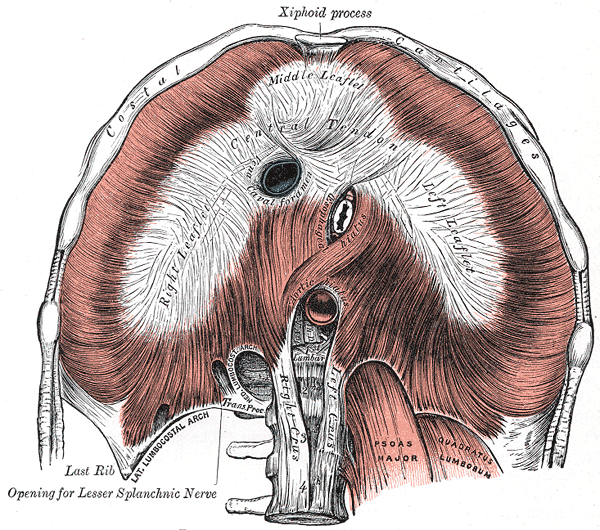 “Gray391” από Pngbot διαθέσιμο ως κοινό κτήμα
32
Β. Διάφραγμα (2/2)
Έχει 3 εκφύσεις:
Στερνική
Έκφυση: Μέσο ξιφοειδούς απόφυσης του στέρνου
Πλευρική 
Έκφυση: Έσω επιφάνεια 6 κατώτερων πλευρών
Οσφυϊκή 
Έκφυση: Αποτελείται από 2 σκέλη:
Το έσω: Εκφύεται από τα σώματα των Ο1-Ο4
Το έξω: Εκφύεται από τους τοξοειδείς συνδέσμους του μείζονα ψοΐτη και του τετράγωνου οσφυϊκού μυός.
Κατάφυση: Στο τενόντιο κέντρο  (ινώδες σε σχήμα τριφυλλιού στο κέντρο του διαφράγματος.
33
Ωμοθωρακικοί (1/4)
Β. Είναι ετερόχθονες μύες του θώρακα (επικουρικοί αναπνευστικοί μ.) 
Μείζων Θωρακικός: Έχει 3 εκφύσεις
Εκφύσεις: 
α. Στερνοπλευρική (στέρνο και χόνδροι Π1-Π6
β. Κλειδική (έσω και μέσο τριτημόριο κλείδας)
γ. Κοιλιακή (θήκη ορθού κοιλιακού μ.)
Κατάφυση: Ακρολοφία μείζονος βραχιονίου ογκώματος
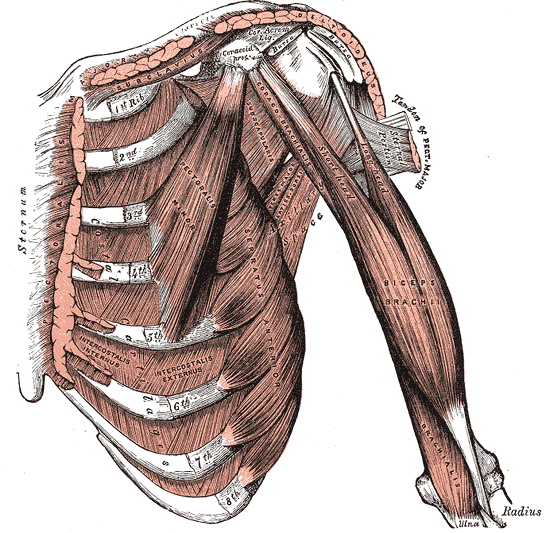 “Gray411” από Pngbot διαθέσιμο ως κοινό κτήμα
34
Ωμοθωρακικοί (2/4)
Ελάσσων Θωρακικός (εν τω βάθει στιβάς)
Έκφυση: Π3-Π5
Κατάφυση: Κορακοειδής απόφυση ωμοπλάτης
Νεύρωση: Ο μείζων και ελάσσων θωρακικός νευρούνται από τα πρόσθια θωρακικά ν. του βραχιονίου πλέγματος (Α5-Α6-Α7-Α8-Θ1)
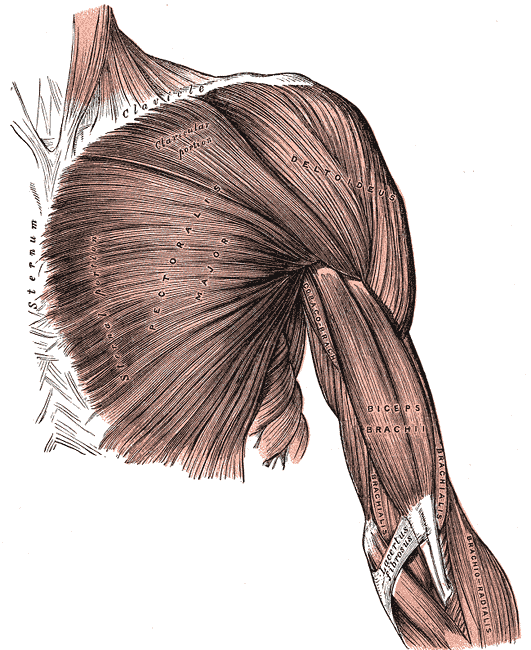 “Gray410” από Arcadian διαθέσιμο ως κοινό κτήμα
35
Ωμοθωρακικοί (3/4)
Πρόσθιος Οδοντωτός
Έκφυση: Με οδοντώματα από Π1-Π9 
Κατάφυση: Νωτιαίο (έσω) χείλος της ωμοπλάτης
Νεύρωση: Μακρό θωρακικό ν. του βραχιονίου πλέγματος (ν. του Bell) 
Υποκλείδιος
Έκφυση: Χόνδρος Π1 
Κατάφυση: Υποκλείδια αύλακα
Νεύρωση: Υποκλείδιο ν. Βραχιονίου πλέγματος
36
Ωμοθωρακικοί (4/4)
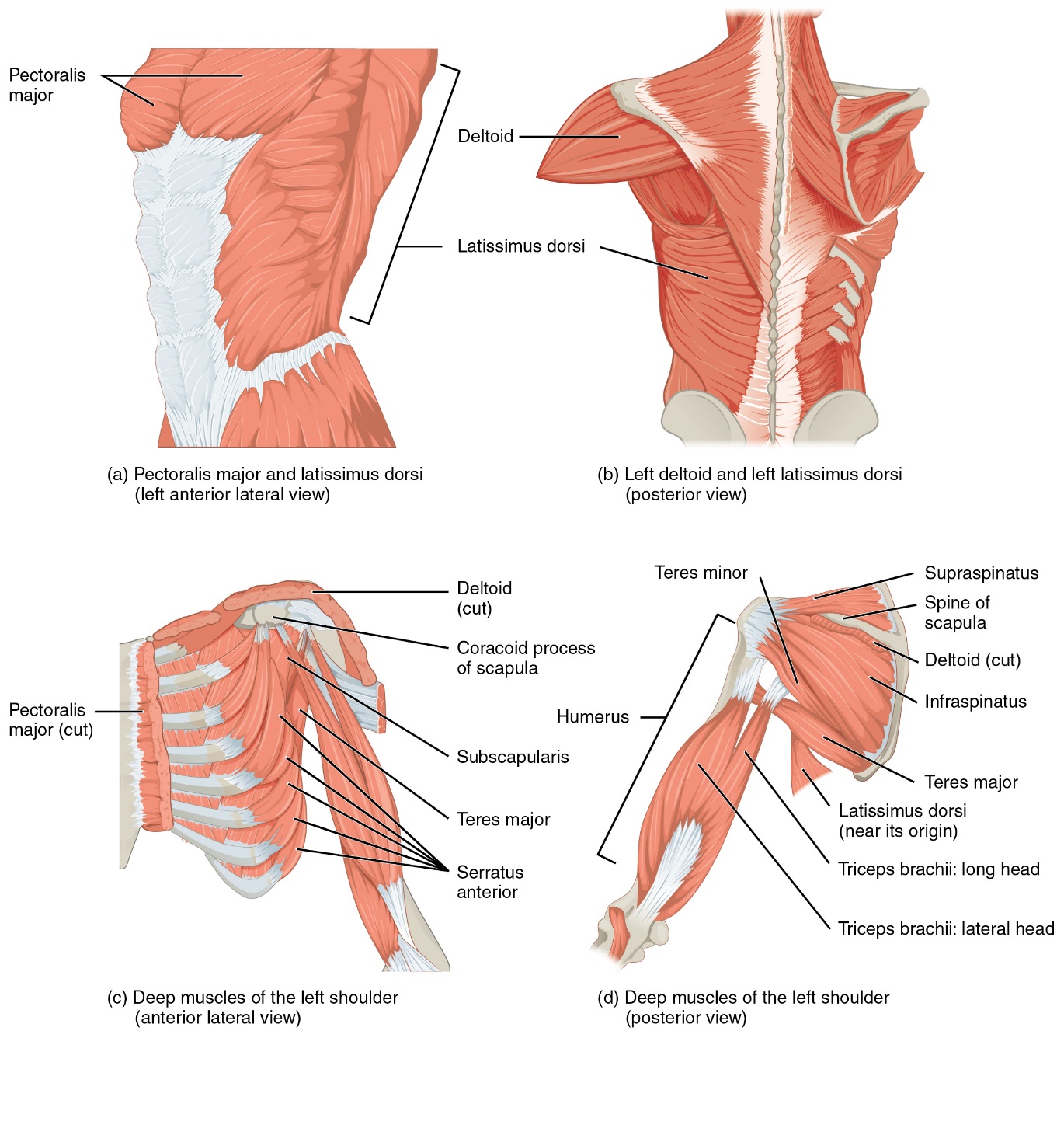 37
“1119 Muscles that Move the Humerus” από CFCF διαθέσιμο με άδεια CC BY 3.0
Ωμοθωρακικοί και ωμοραχιαίοι
38
Μύες κοιλίας
Μύες κοιλίας (1/4)
Χωρίζονται σε 3 κατηγορίες:(επικουρικοί αναπνευστικοί μ., εκπνευστικοί μ.) 
Α. Πρόσθιοι
Ορθός Κοιλιακός   
Έκφυση: 
Ξιφοειδής απόφυση στέρνου
Χόνδροι Π5-Π7
Κατάφυση: 
Άνω χείλος ηβικού
Τενόντιες εγγραφές (ινώδεις ταινίες προσφυόμενες στο πρόσθιο πέταλο της θήκης του)-Αποτελούν πρόσθετη κατάφυση του μυός.
Νεύρωση: 
6 κατώτερα μεσοπλέυρια ν. και το Ο1 ν.
40
Μύες κοιλίας (2/4)
Πυραμοειδής (ασταθής μ.)
Έκφυση: Ηβικό
Κατάφυση: Λευκή γραμμή (ένωση πρόσθιου και οπίσθιου πετάλου της θήκης των ορθών κοιλιακών στη μέση γραμμή) 
Νεύρωση: 11Ο-12ο   μεσοπλεύριο ν.
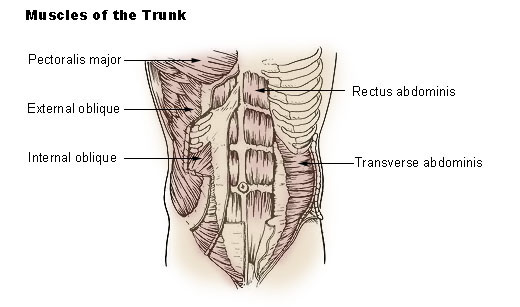 41
“Illu trunk muscles” από Arcadian διαθέσιμο ως κοινό κτήμα
Μύες κοιλίας (3/4)
Β. Οπίσθιοι
Τετράγωνος Οσφυϊκός
Έκφυση: 
Λαγόνια ακρολοφία
Εγκάρσιες αποφύσεις Ο2-Ο5
Κατάφυση: 
12Η Πλευρά
Νεύρωση: Θ12 και Ο1-Ο3 ν.
42
Μύες κοιλίας (4/4)
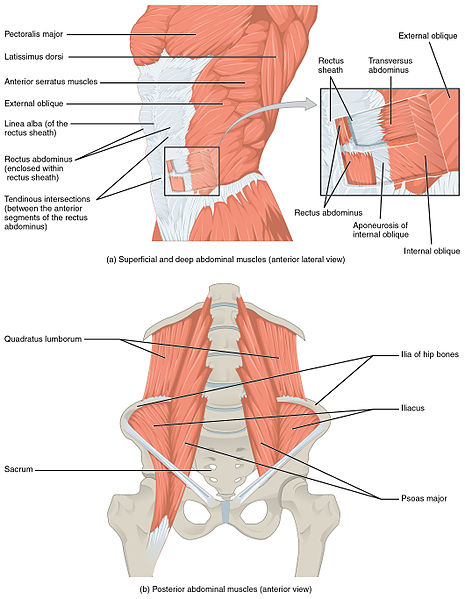 43
“1112 Muscles of the Abdomen” από CFCF διαθέσιμο με άδεια CC BY 3.0
Γ. Πλάγιοι (1/3)
Έξω λοξοί
Έκφυση: 
με οδοντώματα  από τις 5 κατώτερες πλευρές
Κατάφυση: 
με την απονεύρωσή του στη λευκή γραμμή, λαγόνιο ακρολοφία και ηβικό 
Νεύρωση: από τα κατώτερα 5 μεσοπλεύρια ν. και το ο1 ν.
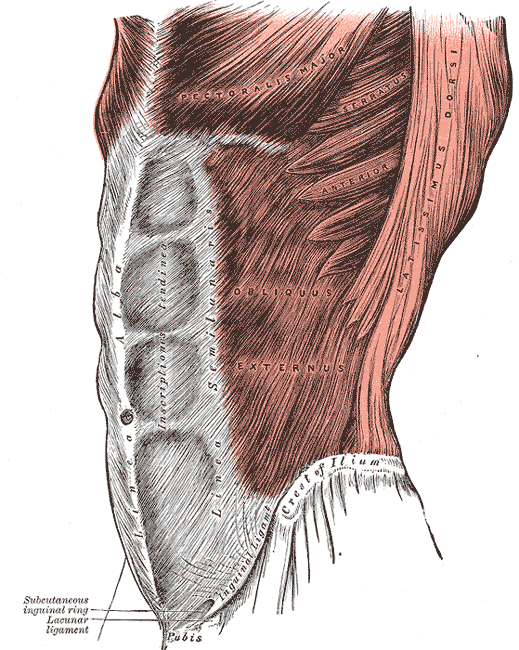 “Grays Anatomy image392” από Arcadian διαθέσιμο ως κοινό κτήμα
44
Γ. Πλάγιοι (2/3)
Έσω λοξός
Έκφυση: 
λαγόνιος ακρολοφία 
Κατάφυση: 
με την απονεύρωσή του στη λευκή γραμμή, και από τις 3-4 κατώτερες πλευρές.  
Νεύρωση: από τα κατώτερα 5 μεσοπλεύρια ν. και το ο1
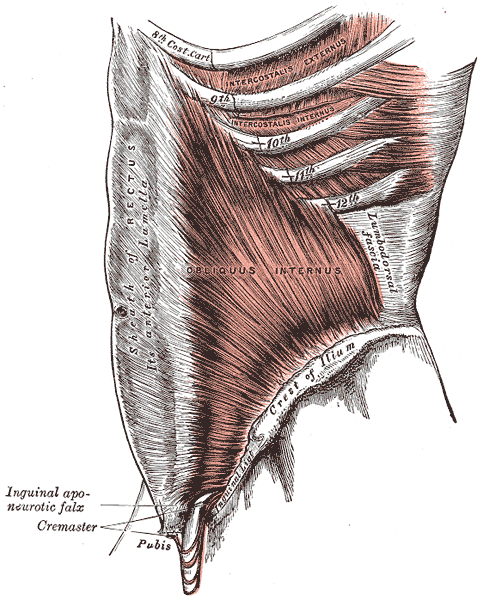 “Gray395” από Arcadian διαθέσιμο ως κοινό κτήμα
45
Γ. Πλάγιοι (3/3)
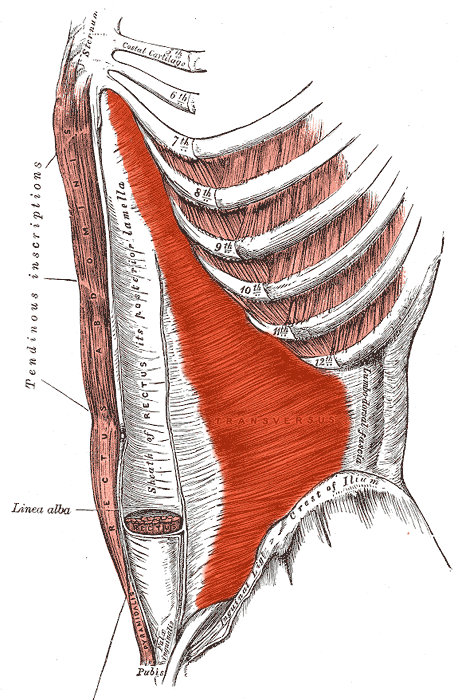 Εγκάρσιος κοιλιακός
Έκφυση: 
λαγόνιος ακρολοφία 
από τις 6 κατώτερες πλευρές
Κατάφυση: 
με την απονεύρωσή του στη λευκή γραμμή, 
Νεύρωση: από τα κατώτερα 5 μεσοπλεύρια ν. και το ο1.
“Transversus abdominis” από Uwe Gille διαθέσιμο ως κοινό κτήμα
46
Μύες της κεφαλής - τραχήλου
Μύες θόλου (1/3)
Προσφύονται στο δέρμα και η σύσπασή τους προκαλεί τις κινήσεις του δέρματος που δίνουν τις διάφορες εκφράσεις του προσώπου  (μιμικοί μ.)
Μετωπιαίος
Έκφυση: Μετωπιαίο
Κατάφυση: Επικράνιος απονεύρωση
Κίνηση: Έκφραση έκπληξης
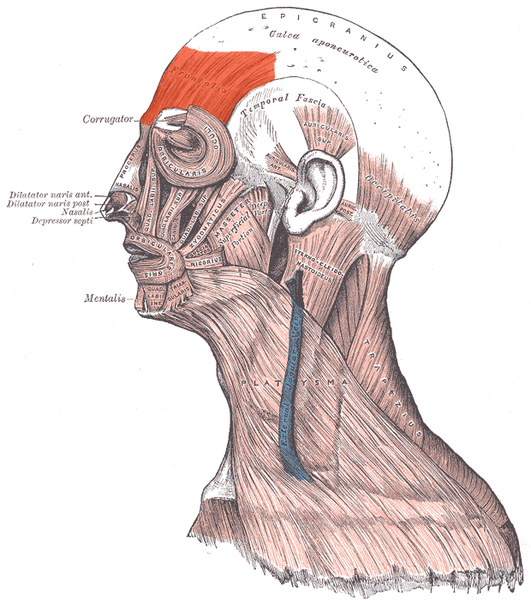 “Musculus frontalis” από Uwe Gille διαθέσιμο ως κοινό κτήμα
48
Μύες θόλου (2/3)
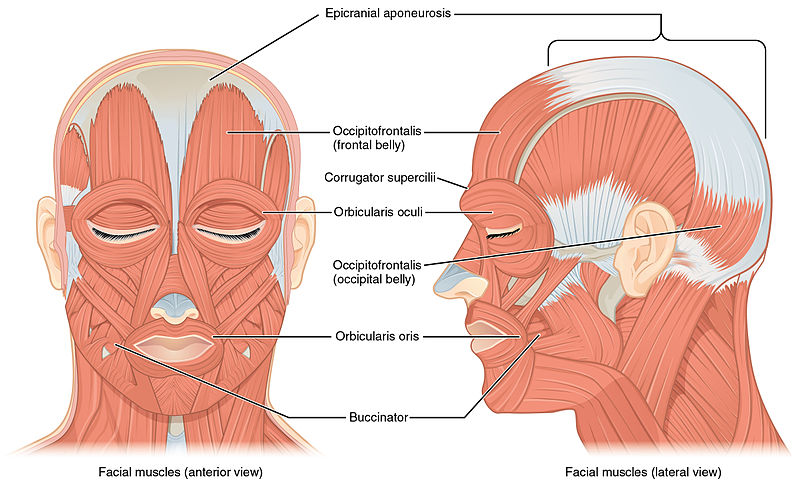 “1106 Front and Side Views of the Muscles of Facial Expressions” από CFCF διαθέσιμο με άδεια CC BY 3.0
49
Μύες θόλου (3/3)
Ινιακός
Έκφυση: Ινιακό
Κατάφυση: Επικράνιος απονεύρωση
Κίνηση: Τραβά το δέρμα του τριχωτού προς τα πίσω
Πυραμοειδής
Έκφυση: Ρίζα ρινός
Κατάφυση: Δέρμα μεταξύ φρυδιών
Κίνηση: Συνοφρύωση
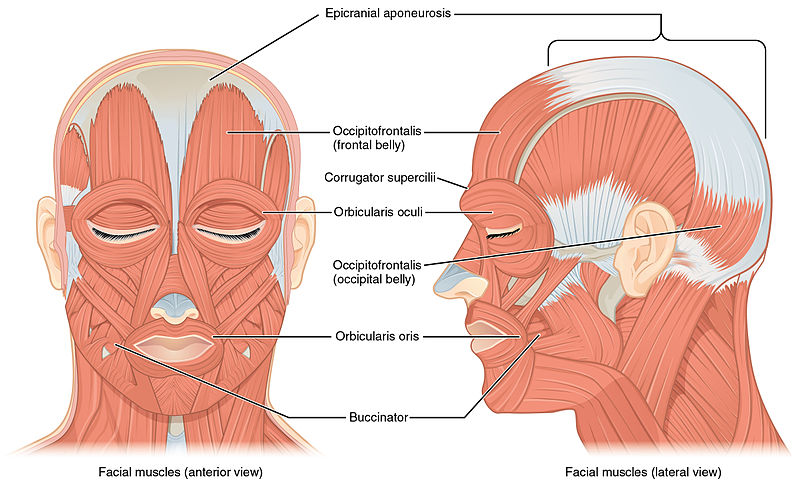 “1106 Front and Side Views of the Muscles of Facial Expressions” από CFCF διαθέσιμο με άδεια CC BY 3.0
50
Μύες του προσώπου (1/3)
Χωρίζονται στους μυς των αυτιών, της ρινός που είναι ανεπτυγμένοι κυρίως στα ζώα και σε μύες του στόματος και των ματιών.
Μύες των Ματιών
Σφιγκτήρας των Βλεφάρων. 
Αποτελείται από 3 μοίρες:
Α. Την κογχική πέριξ των οφθαλμικών κόγχων
Β. Τη βλεφαρική κάτω από το δέρμα των βλεφάρων
Γ.  Τη δακρυϊκή στο δακρυϊκό βοθρίο.
Επισκύνιος 
Έκφυση: Υπερόφρυα τόξο
Κατάφυση: Δέρμα φρυδιών
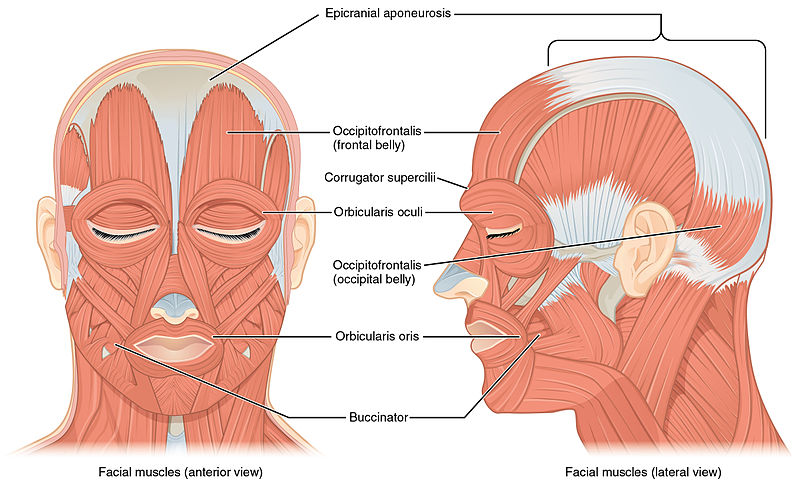 51
Μύες του προσώπου (2/3)
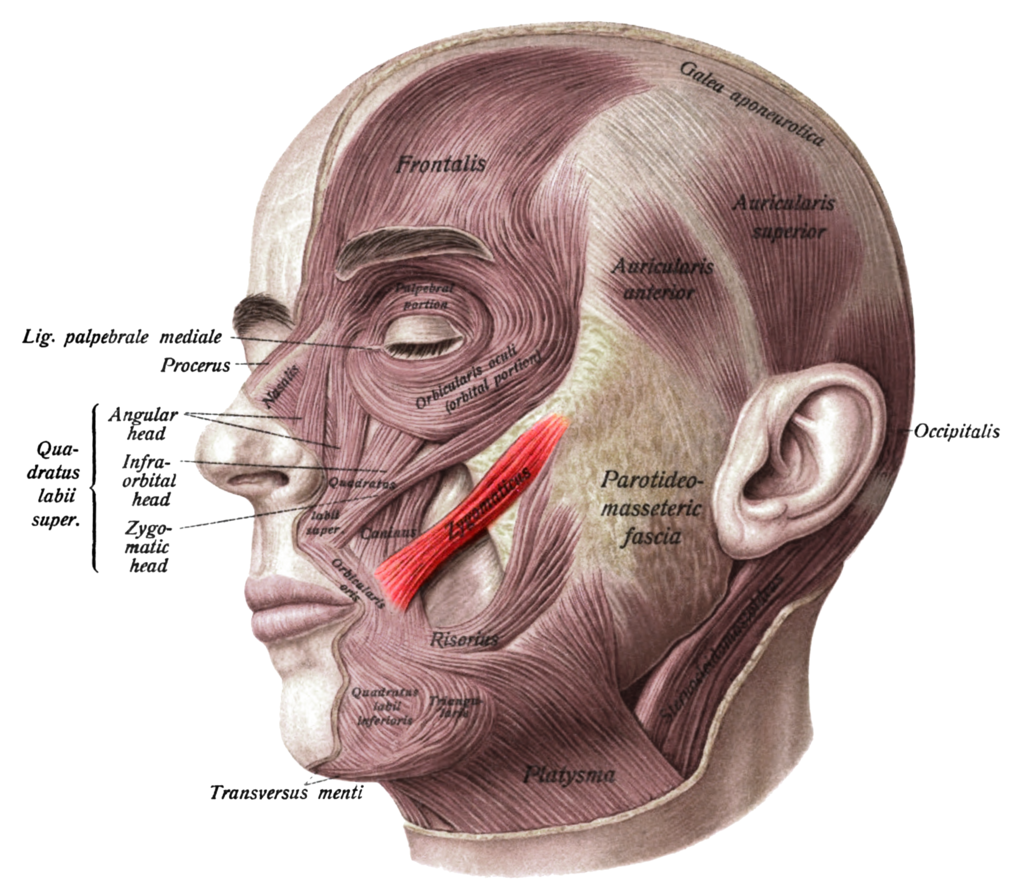 Α. Μύες που καταφύονται στο δέρμα του πάνω χείλους:
Τετράγωνος (έκφραση περιφρόνησης)
Μείζων Ζυγωματικός (έκφραση γέλιου)
Κυνικός (έκφραση θυμού) 
Β. Μύες που καταφύονται στο δέρμα του κάτω χείλους:
Τρίγωνος (έκφραση λύπης) 
Τετράγωνος: (έκφραση ειρωνίας)
Γενειακός (έκφραση απορίας)
“Sobo 1909 260 - Zygomaticus major muscle” από Was a bee διαθέσιμο ως κοινό κτήμα
52
Μύες του προσώπου (3/3)
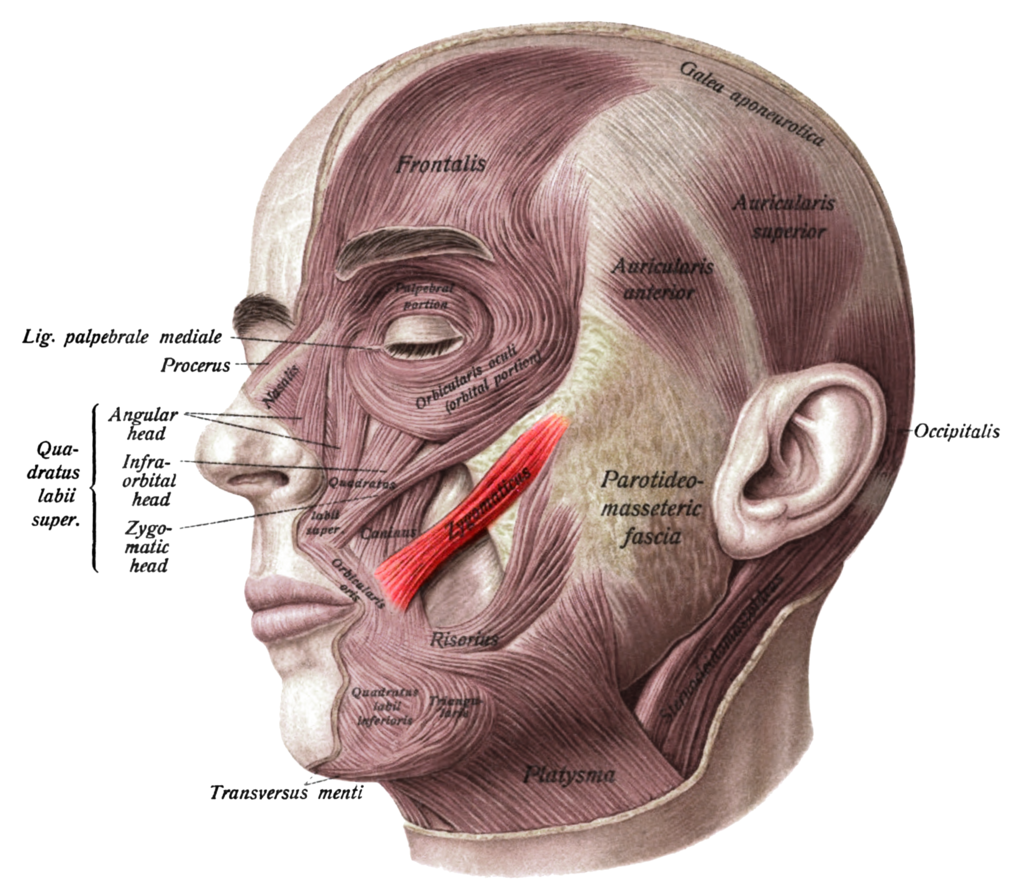 Γ. Μύες που καταφύονται στο δέρμα της  γωνίας του στόματος:
Γελαστήριος: (χαμόγελο ή Σαρδόνιο γέλιο) 
Βυκανητής: (φύσημα ή σάλπισμα)
Όλοι αυτοί οι μύες σχηματίζουν πέριξ του στόματος τον Σφιγκτήρα του Στόματος.  
Νεύρωση: 7η ΕΣ (προσωπικό ν.)
“Sobo 1909 260 - Risorius” από Was a bee διαθέσιμο ως κοινό κτήμα
53
Μασητήρες (1/2)
Κροταφίτης
Έκφυση: Κροταφικό
Κατάφυση: Κορωνοειδής απόφυση κάτω γνάθου
Μασητήρας
Έκφυση: Ζυγωματικό 
Κατάφυση: Κλάδος και γωνία της κάτω γνάθου
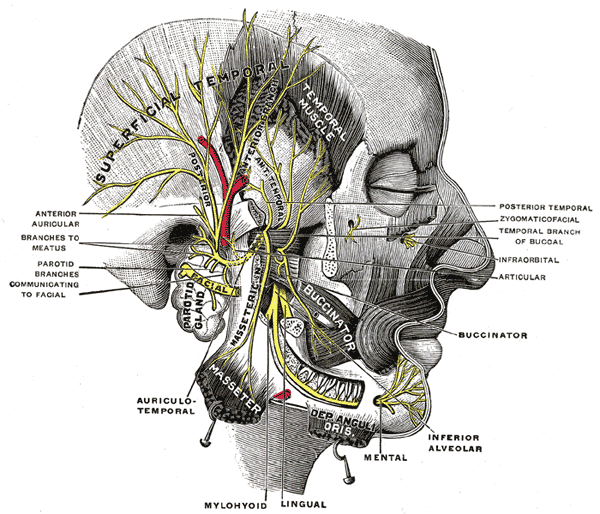 “Gray781” από Pngbot διαθέσιμο ως κοινό κτήμα
54
Μασητήρες (2/2)
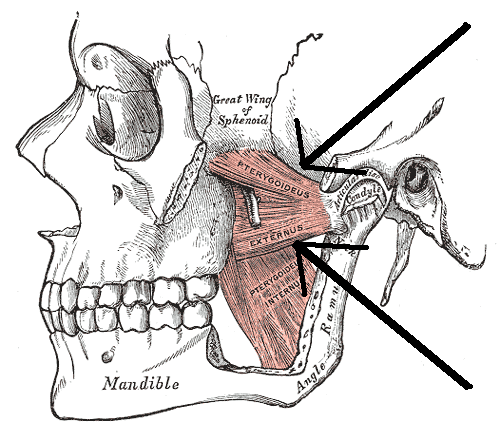 Έξω Πτερυγοειδής
Έκφυση: Μείζονα πτέρυγα σφηνοειδούς 
Κατάφυση: Κόνδυλος της κάτω γνάθου
Έσω Πτερυγοειδής
Έκφυση: Μείζονα πτέρυγα σφηνοειδούς 
Κατάφυση: Έσω γωνίας κάτω γνάθου
Νεύρωση Μασητήρων: Τρίτος κλάδος του τριδύμου (κάτω γναθικό ν., κινητικός κλάδος 5ης ΕΣ (Τρίδυμο)
“Musculuspterygoideuslateralis” από Engusz διαθέσιμο ως κοινό κτήμα
55
Μύες τραχήλου (1/14)
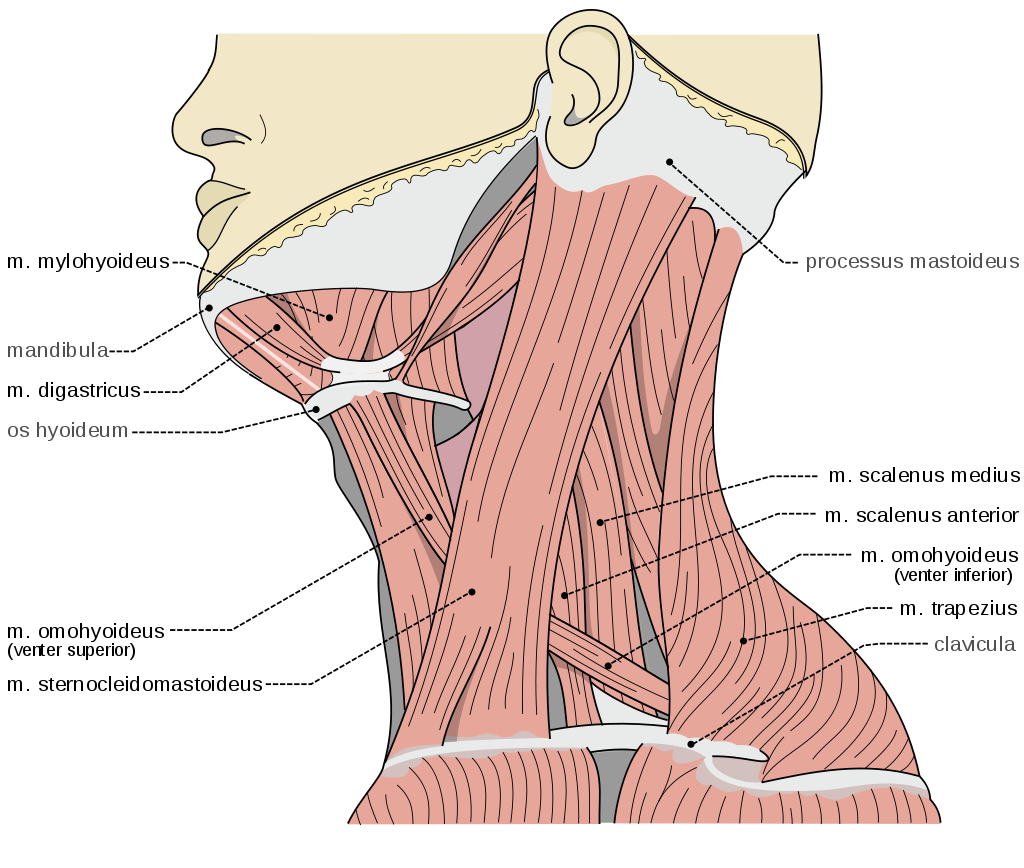 Χωρίζονται σε 4 κατηγορίες:
Α. Προσθιοπλάγιοι
Στερνοκλειδομαστοειδής   
Έκφυση: 
Έσω τριτημόριο κλείδας
Στέρνο
Κατάφυση: 
Μαστοειδής απόφυση 
κροταφικού
Νεύρωση: 
Παραπληρωματικό ν. (11η ΕΣ)
Κλάδοι αυχενικού πλέγματος (Α1-Α4)
“Musculi coli base” από Orem διαθέσιμο με άδεια CC BY-SA 2.5
56
Μύες τραχήλου (2/14)
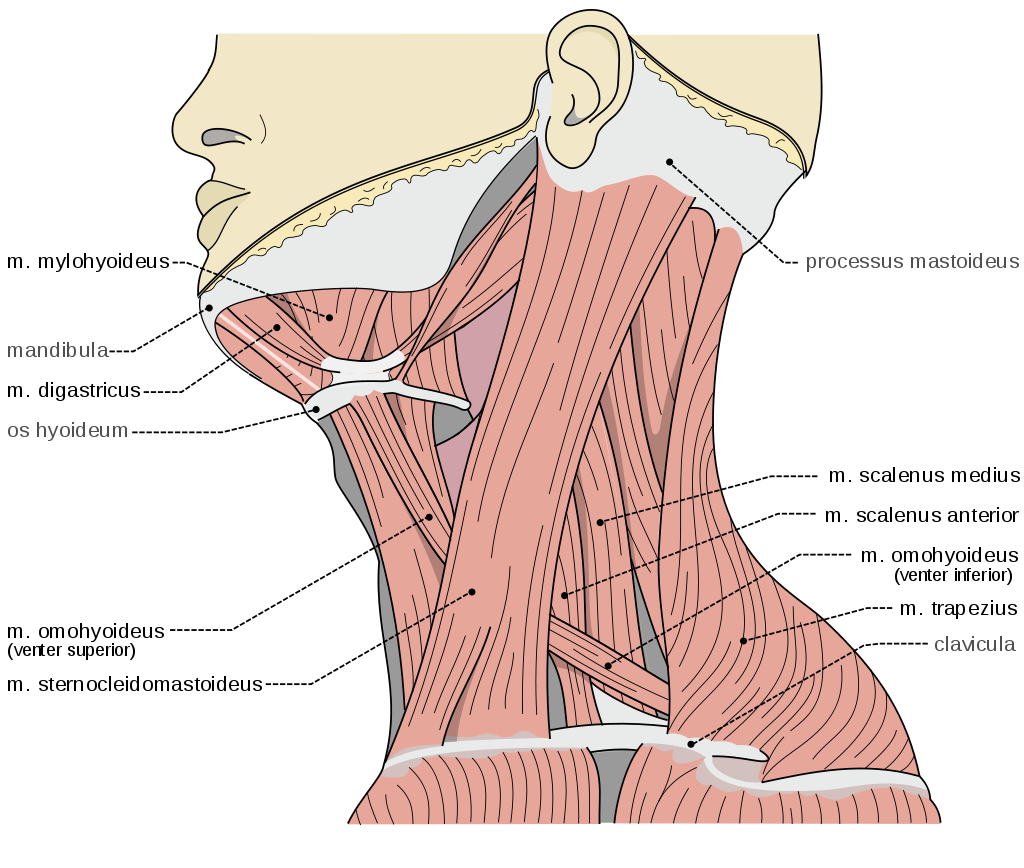 Μυωδες Πλάτυσμα (υποδόριος μ.)
Έκφυση: Άνω τμήμα θώρακα
Κατάφυση: Κάτω γνάθος και δέρμα  κάτω χείλους 
Νεύρωση: 7η ΕΣ (Προσωπικό ν.)
     Τραβά την κάτω γνάθο προς τα κάτω και χαμηλώνει το κάτω χείλος (έκφραση τρόμου)
“Musculi coli base” από Orem διαθέσιμο με άδεια CC BY-SA 2.5
57
Μύες τραχήλου (3/14)
Χωρίζονται σε 4 κατηγορίες:
Πρόσθιοι 
Χωρίζονται σε 2 υποκατηγορίες:
Άνωθεν του Υοειδούς
Κάτωθεν του Υοειδούς
58
Μύες τραχήλου (4/14)
Διγάστωρ (2 γαστέρες που ενώνονται με ενδιάμεσο τένοντα στη μέση γραμμή)
 Έκφυση: 
Οπίσθια Γαστέρα: Μαστοειδής απόφυση κροταφικού
Πρόσθια Γαστέρα: Διγαστορικό βοθρίο κάτω γνάθου
Κατάφυση: Υοειδές (ενδιάμεσος τένων)
Νεύρωση: 
Πρόσθια γαστέρα από το γναθοϋοειδές ν., κλάδος κάτω φατνιακού ν. του τριδύμου (5η ΕΣ)  
Οπίσθια γαστέρα από την 7η ΕΣ (προσωπικό ν.)
59
Μύες τραχήλου (5/14)
Βελονοϋοειδής
Έκφυση: Βελονοειδής απόφυση κροταφικού
Κατάφυση: Υοειδές 
Νεύρωση: 7η ΕΣ (Προσωπικό ν.)
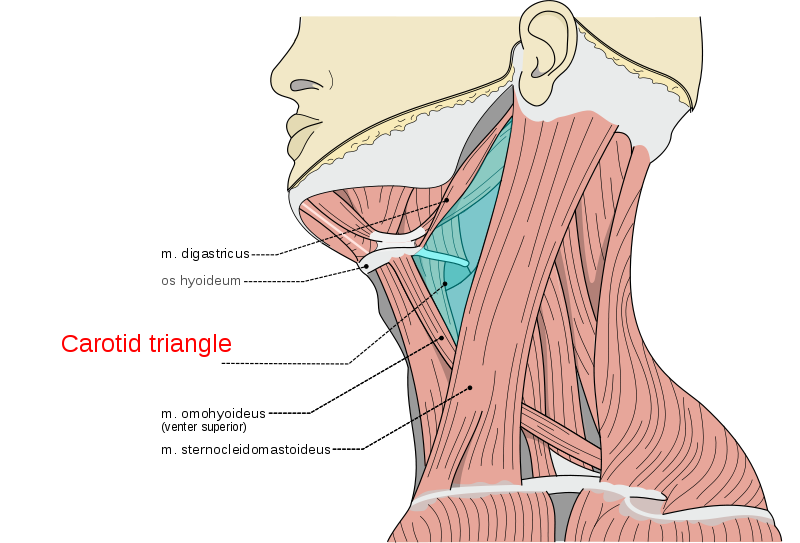 digastric muscle
stylohyoid muscle
“Musculi coli base, my edits for tringles, Carotid T” από Orem διαθέσιμο με άδεια CC BY-SA 2.5
60
Μύες τραχήλου (6/14)
Γναθοϋοειδής 
Έκφυση: Κάτω γνάθος
Κατάφυση: Υοειδές 
Νεύρωση: Γναθοϋοειδές ν., κλάδος κάτω φατνιακού ν. του τριδύμου (5η ΕΣ)
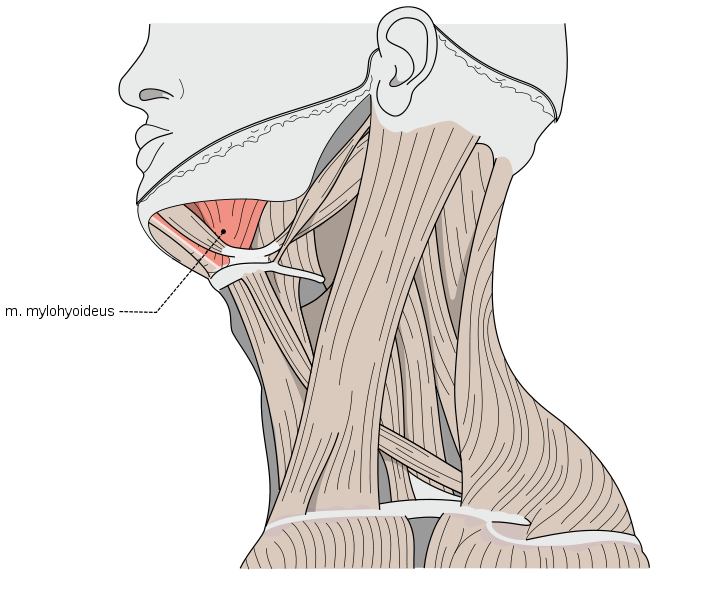 “Musculi colli mylohyoideus” από Orem διαθέσιμο με άδεια CC BY 3.0
61
Μύες τραχήλου (7/14)
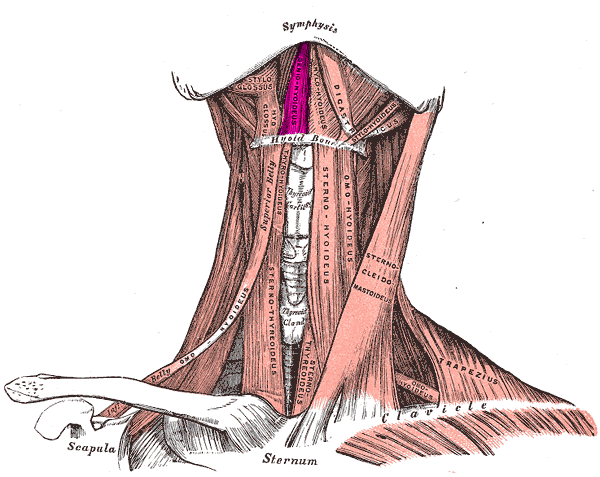 Γενειοϋοειδής
Έκφυση: Γενειακή σύμφυση κάτω γνάθου
Κατάφυση: Υοειδές 
Νεύρωση: Κλάδοι Α1-Α2 Αυχενικού πλέγματος (Α1-Α4)
“Geniohyoid muscle” από  Mikael Häggströmδιαθέσιμο ως κοινό κτήμα
62
Μύες τραχήλου (8/14)
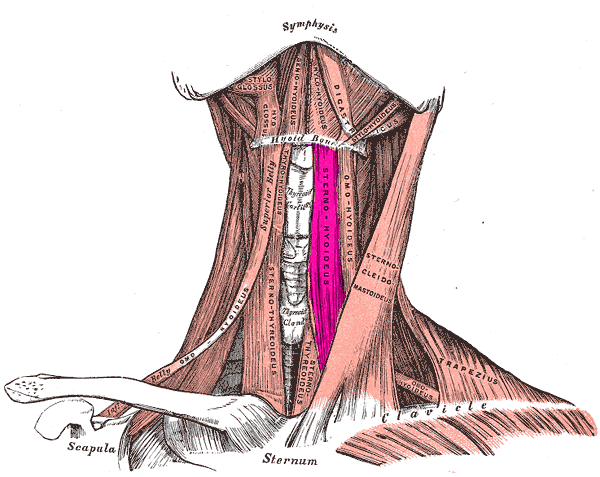 Πρόσθιοι
Β. Κάτωθεν του Υοειδούς
Στερνοϋοειδής
Έκφυση: 
Λαβή στέρνου
Κατάφυση: Υοειδές 
Στερνοθυρεοειδής
Έκφυση: Λαβή στέρνου
Κατάφυση: Θυρεοειδής χόνδρος λάρυγγα
“Sternohyoid muscle” από Uwe Gille διαθέσιμο ως κοινό κτήμα
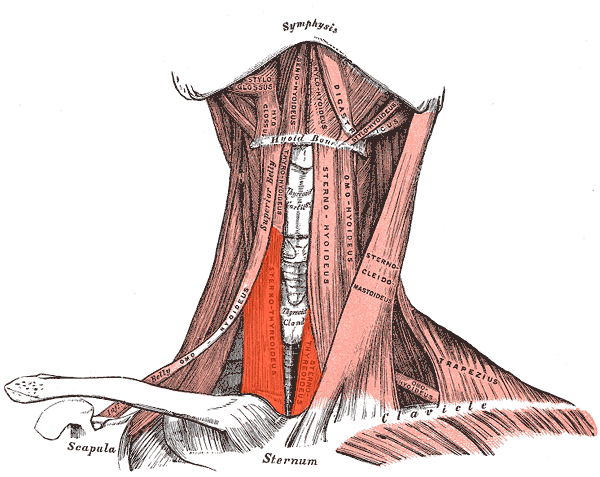 “Sternothyroideus” από Uwe Gille διαθέσιμο ως κοινό κτήμα
63
Μύες τραχήλου (9/14)
Ωμοϋοειδής 
        Έχει 2 γαστέρες που ενώνονται με ενδιάμεσο τένοντα που προσφύεται στο χιτώνα της σφαγίτιδας φλέβας  
Κάτω Γαστέρα:
Έκφυση: Ωμοπλάτη
Άνω Γαστέρα:
Έκφυση: Υοειδές
Κατάφυση: Με τον ενδιάμεσο τένοντα στην σφαγίτιδα φλέβα (διευκολύνει τη ροή του αίματος προς την καρδιά) 
Νεύρωση: Οι 3 από την αγκύλη του υπογλωσσίου ν. (12η ΕΣ και κλάδοι Αυχενικού )
64
Μύες τραχήλου (10/14)
Θυρεοϋοειδής
Έκφυση: Θυρεοειδής χόνδρος λάρυγγα
Κατάφυση: Υοειδές 
Νεύρωση: Υπογλώσσιο ν.(12η ΕΣ)
65
Μύες τραχήλου (11/14)
Γ. Πλάγιοι
Είναι 3 και σχηματίζουν σκαληνό τρίγωνο
1ος Σκαληνός ή Πρόσθιος
Έκφυση: 
Εγκάρσιες αποφύσεις Α4,Α5 Α6  
Κατάφυση: 
1η Πλευρά 
2ος Σκαληνός ή Μέσος
Έκφυση: 
Εγκάρσιες αποφύσεις Α2-Α7
Κατάφυση: 
1η Πλευρά
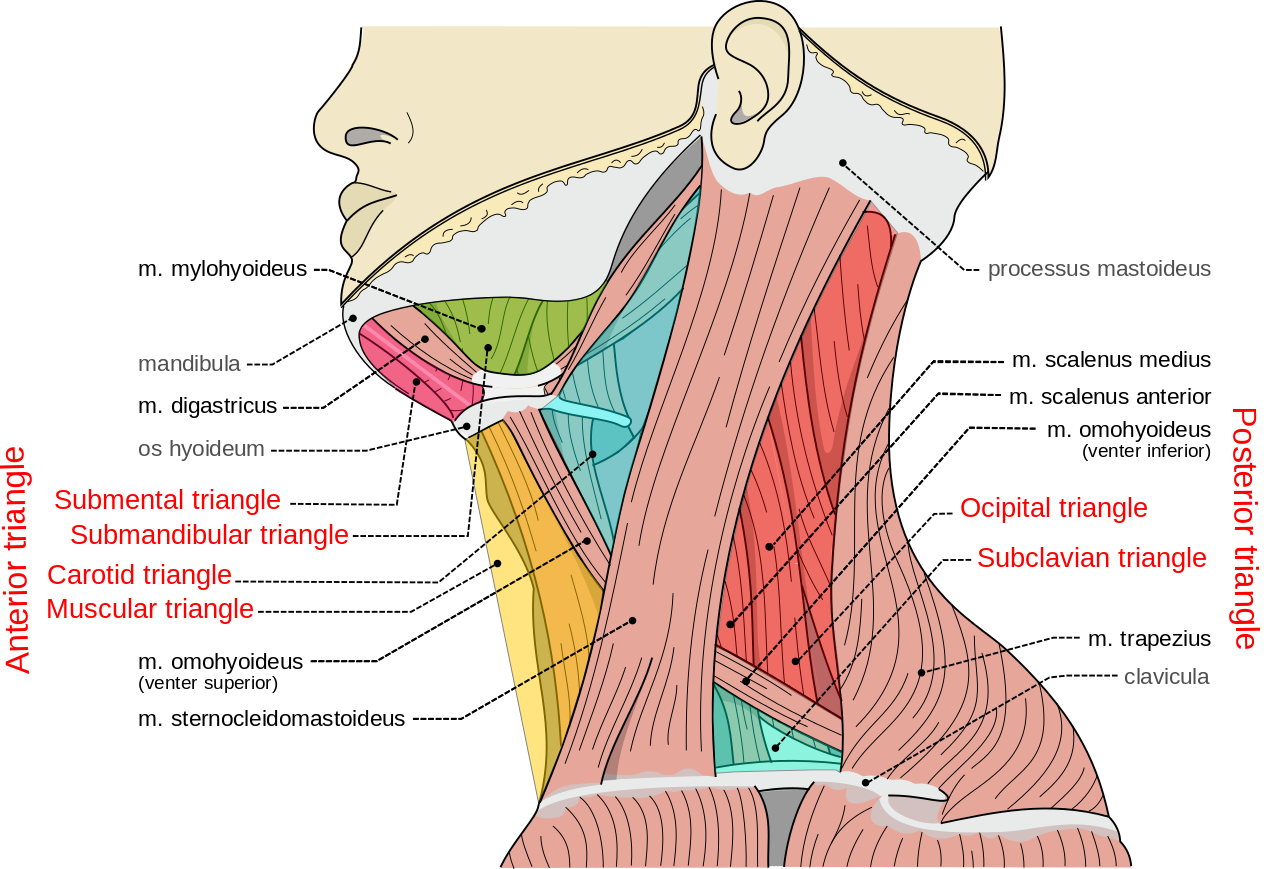 “Musculi coli base, my edits for tringles, labeled triangles” από Madhero88 διαθέσιμο με άδεια CC BY 3.0
66
Μύες τραχήλου (12/14)
3ος Σκαληνός ή Οπίσθιος
Έκφυση: 
Εγκάρσιες αποφύσεις Α4,Α5,Α6
Κατάφυση: 
2η Πλευρά 
Νεύρωση: Κυρίως από το αυχενικό πλέγμα. Σηκώνουν τις 2 πλευρές όταν το κεφάλι και ο αυχένας είναι ακίνητοι. (Επικουρικοί μ. της  αναπνοής).
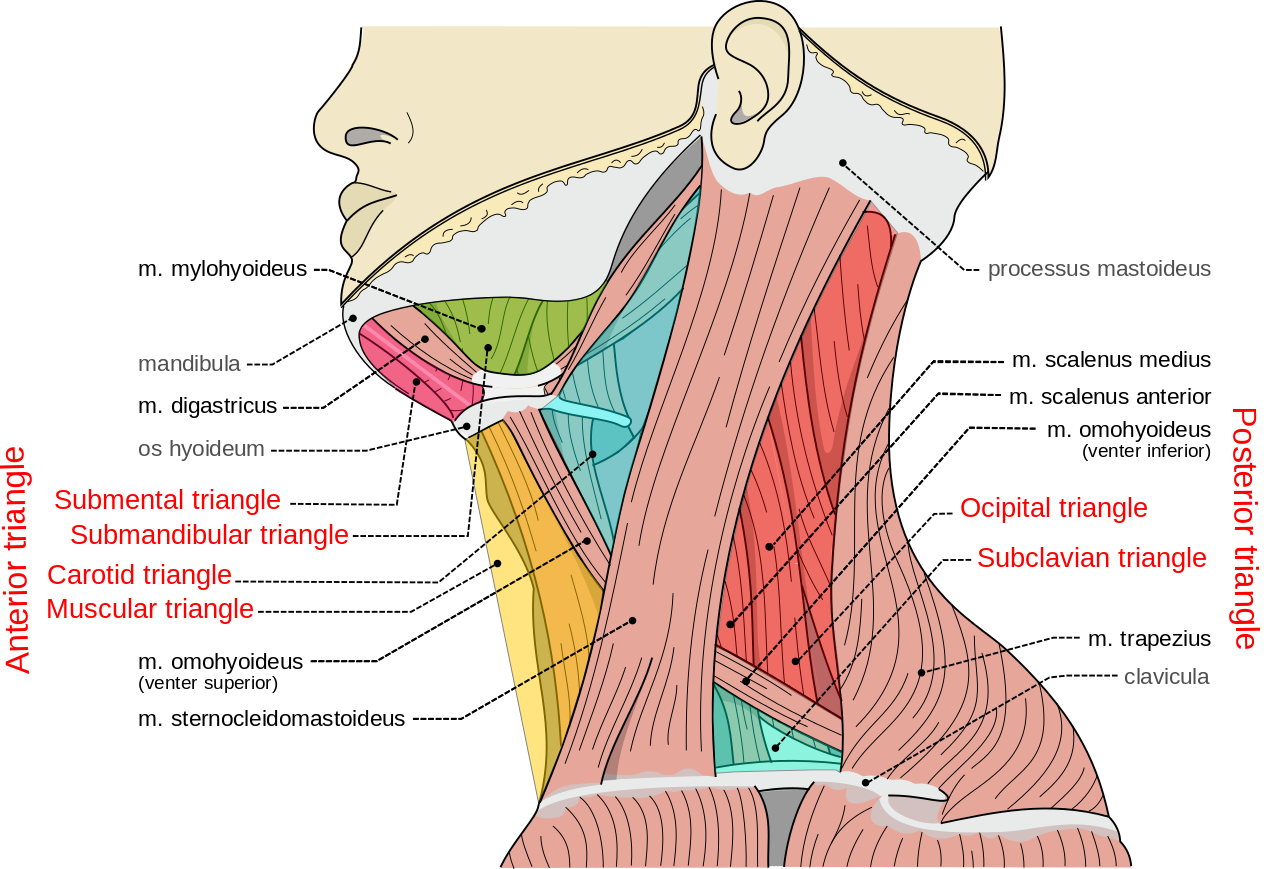 “Musculi coli base, my edits for tringles, labeled triangles” από Madhero88 διαθέσιμο με άδεια CC BY 3.0
67
Μύες τραχήλου (13/14)
Δ. Οπίσθιοι ή Προσπονδυλικοί
Είναι 3 και Βρίσκονται μπροστά από το σπονδυλικό σώμα
Επιμήκης Κεφαλικός
Έκφυση: 
Εγκάρσιες αποφύσεις Α3,Α4 Α5  
Κατάφυση: 
 Ινιακό 
Πρόσθιος Ορθός Κεφαλικός
Έκφυση: 
Εγκάρσια απόφυση του Α1
Κατάφυση: 
 Ινιακό
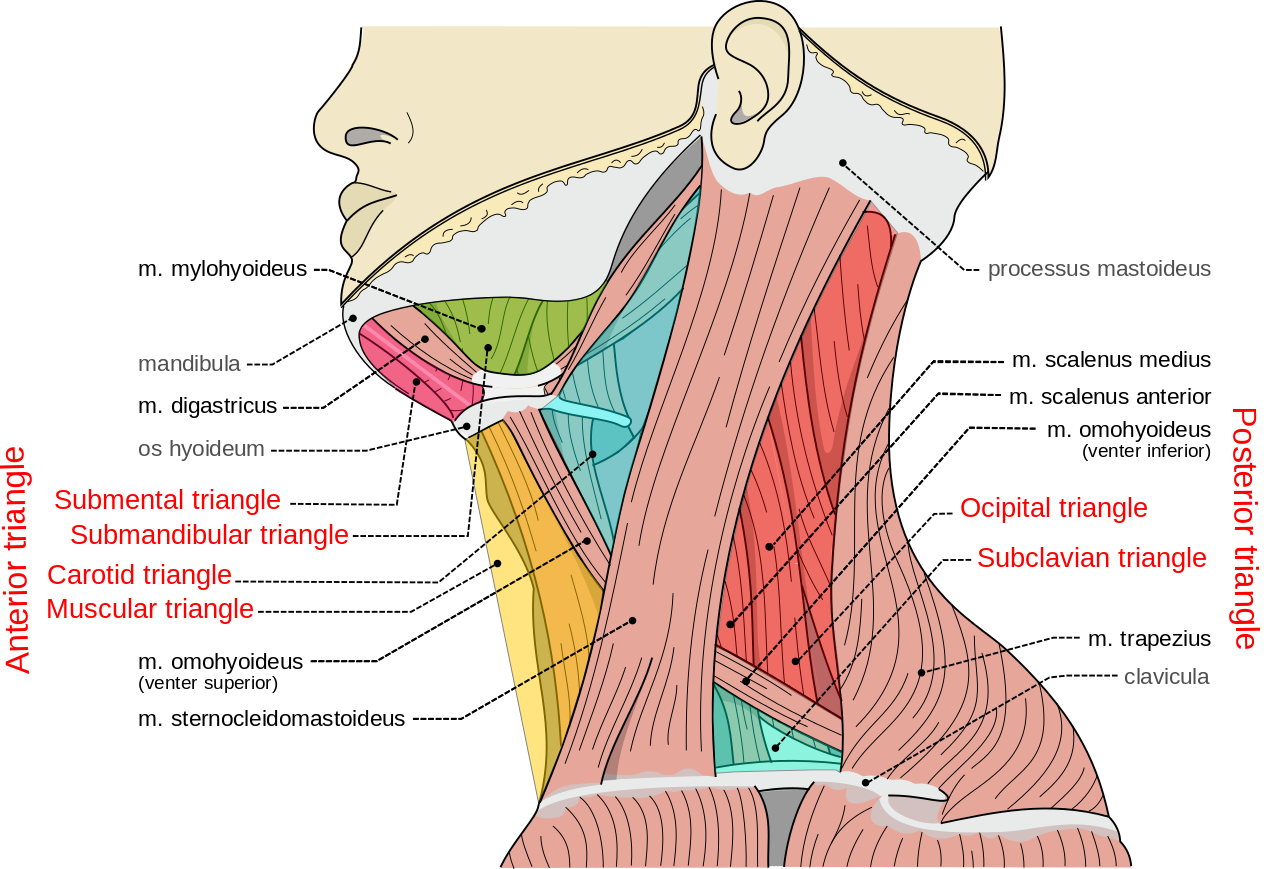 “Musculi coli base, my edits for tringles, labeled triangles” από Madhero88 διαθέσιμο με άδεια CC BY 3.0
68
Μύες τραχήλου (14/14)
Επιμήκης Τραχηλικός: Έχει 3 μέρη
Ορθό 
Έκφυση: Σώματα Α5-Α7
Κατάφυση: Σώματα Α2-Α5
Άνω Πλάγιο
Έκφυση: Εγκάρσιες αποφύσεις Α2-Α5
Κατάφυση: Άτλας
Κάτω Πλάγιο
Έκφυση: Θ1-Θ3
Κατάφυση: Εγκάρσιες αποφύσεις  Α6-Α7
Νεύρωση: Κλάδοι αυχενικού πλέγματος
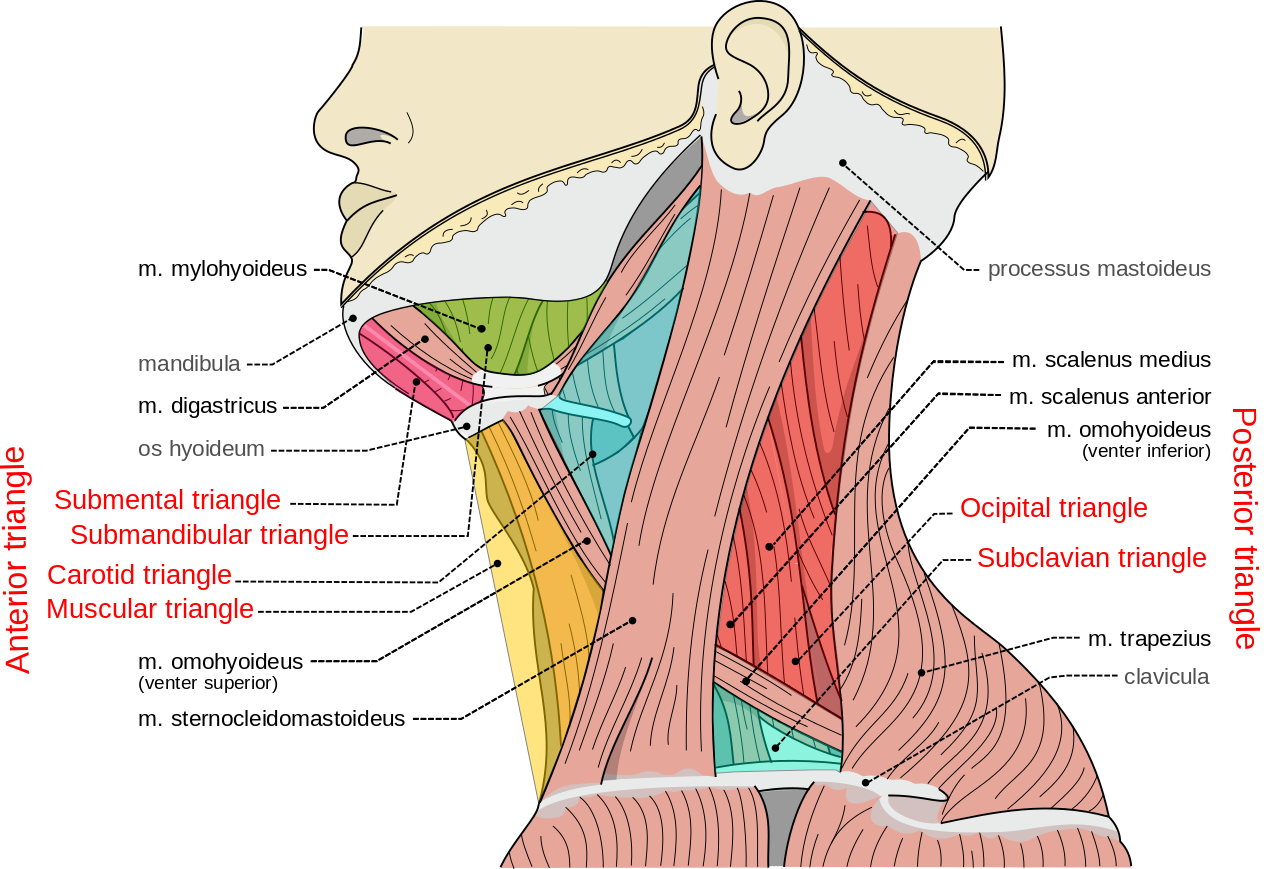 69
Μύες της κνήμης
Μύες της κνήμης (1/12)
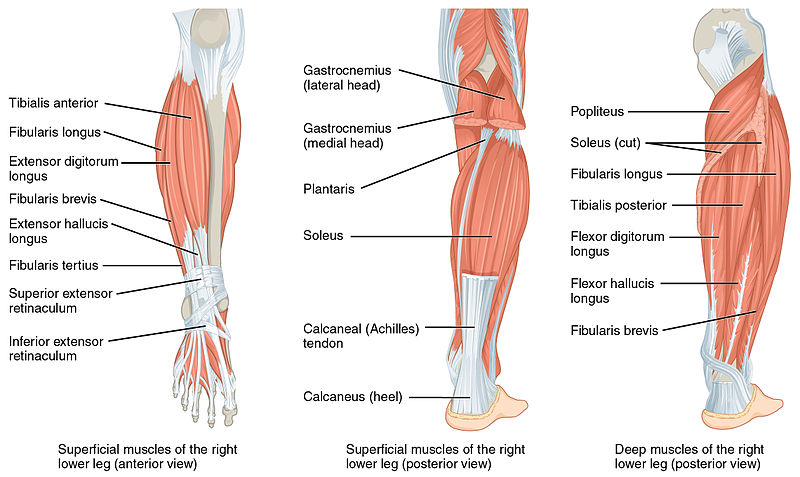 Χωρίζονται σε 3 κατηγορίες
Α. Πρόσθιοι ή Εκτείνοντες
Πρόσθιος Κνημιαίος
Έκφυση:  Άνω 2/3 κνήμης
Κατάφυση: 1ο σφηνοειδές 3ης στιβάδας ταρσού
“1123 Muscles of the Leg that Move the Foot and Toes” από CFCF διαθέσιμο με άδεια CC BY 3.0
71
Μύες της κνήμης (2/12)
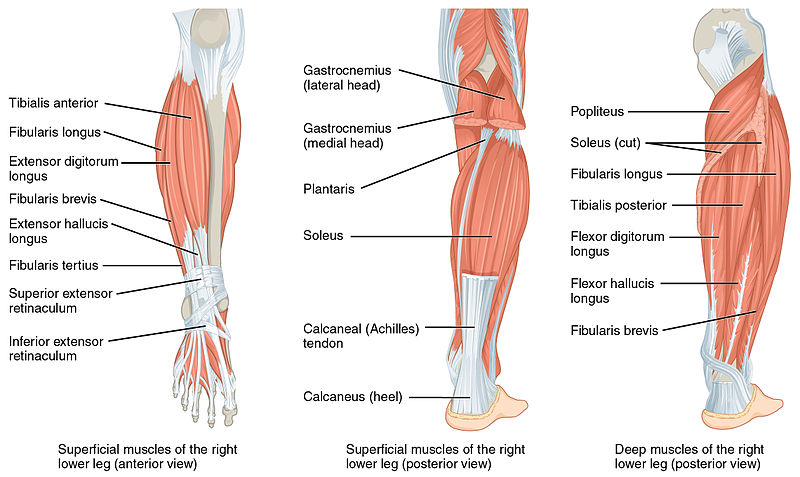 Βάση 1ου μεταταρσίου
Μακρός Εκτείνων τον Μεγάλο Δάκτυλο 
Έκφυση: 
Μέσο τμήμα πρόσθιας επιφάνειας περόνης 
Κατάφυση: 
Ραχιαία επιφάνεια της βάσης της 2ης (ονυχοφόρου) φάλαγγος του μεγάλου δακτύλου
“1123 Muscles of the Leg that Move the Foot and Toes” από CFCF διαθέσιμο με άδεια CC BY 3.0
72
Μύες της κνήμης (3/12)
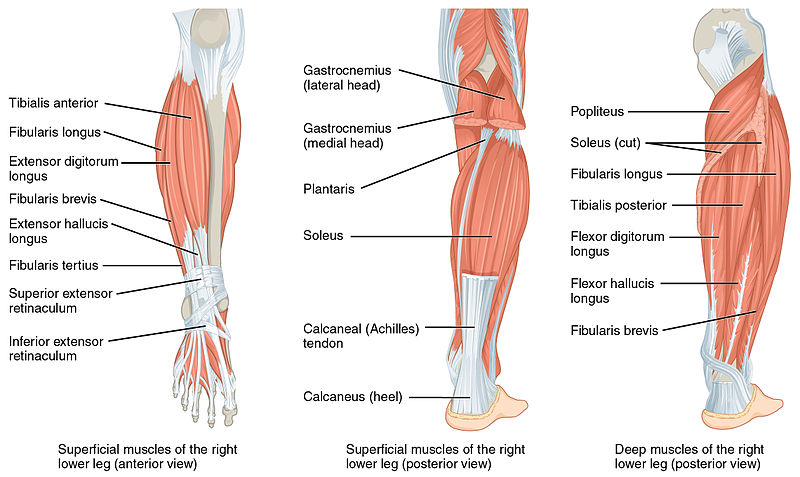 Μακρός Εκτείνων Τους Δακτύλους
Έκφυση:
Έξω κνημιαίος κόνδυλος
Κεφαλή και τα άνω 2/3 της περόνης
Κατάφυση: 
Μέση (2η) και άπω (3η ή ονυχοφόρος) φάλαγγα του 2ου, 3ου, 4ου, και 5ου δακτύλου
“1123 Muscles of the Leg that Move the Foot and Toes” από CFCF διαθέσιμο με άδεια CC BY 3.0
73
Μύες της κνήμης (4/12)
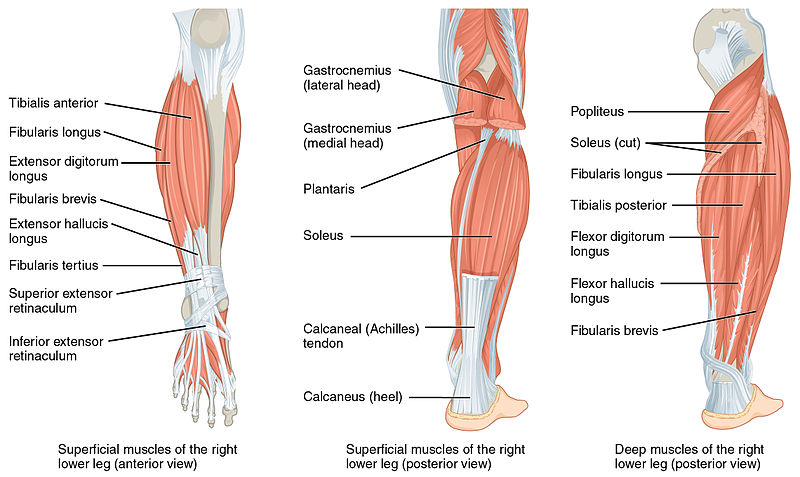 Πρόσθιος ή Τρίτος Περονιαίος 
Έκφυση: 
Κάτω τριτημόριο πρόσθιας επιφάνειας περόνης                  
Κατάφυση: 
Ραχιαία επιφάνεια της βάσης του 5ου μεταταρσίου.
Νεύρωση: Όλοι από το εν τω βάθει περονιαίο ν. (κλάδος του κοινού περονιαίου ν. προερχόμενο από το ισχιακό ν. του ιερού πλέγματος : πρόσθιοι κλάδοι Ο5 Ι1 Ι2  Ι3 νωτιαίων ν.
“1123 Muscles of the Leg that Move the Foot and Toes” από CFCF διαθέσιμο με άδεια CC BY 3.0
74
Μύες της κνήμης (5/12)
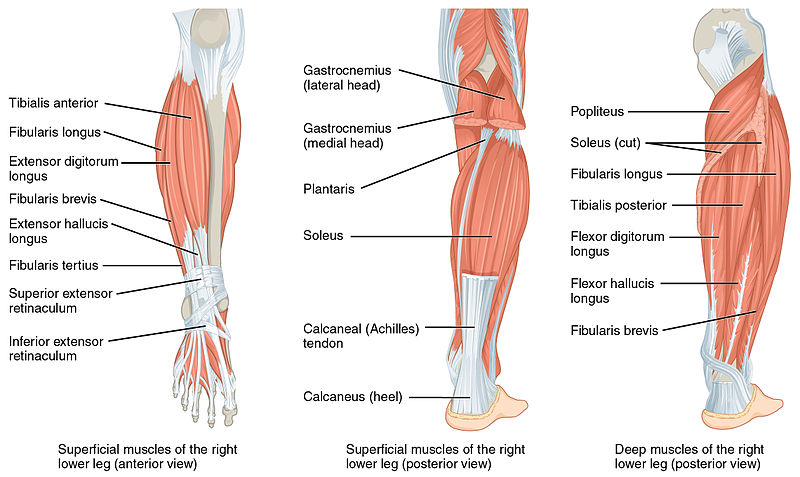 Β. Οπίσθιοι ή Καμπτήρες
Διατάσσονται σε 2 στιβάδες
Β1. Επιπολής (1ο Στρώμα ή Μύες του Αχίλλειου  Τένοντα)
Γαστροκνήμιος (2 κεφαλές)
1Α.  Έξω Κεφαλή 
Έκφυση:  
Έξω υπερκονδύλιο κύρτωμα μηριαίου
Τραχεία γραμμή μηριαίου (κάτω άκρα)
1Β.     Έσω Κεφαλή
Έκφυση:  
Ιγνυακή επιφάνεια μηριαίου
“1123 Muscles of the Leg that Move the Foot and Toes” από CFCF διαθέσιμο με άδεια CC BY 3.0
75
Μύες της κνήμης (6/12)
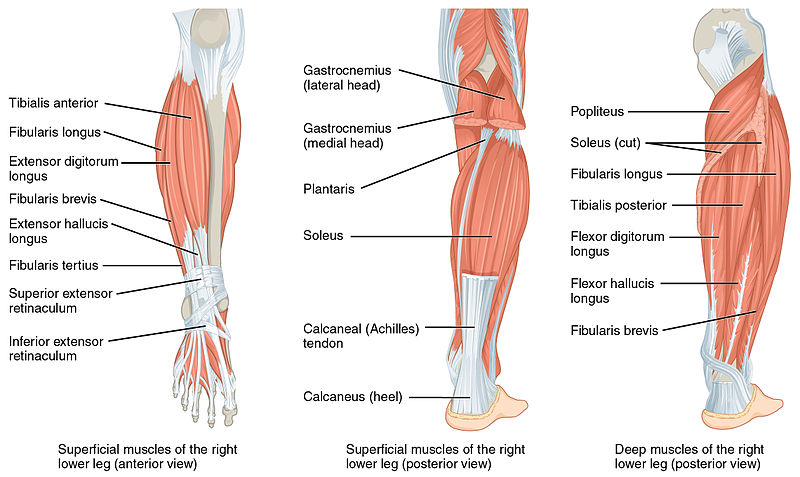 Υποκνημίδιος (2 κεφαλές)
2α.   Κνημιαία Κεφαλή 
Έκφυση:  
Ιγνυακή γραμμή κνήμης (έσω χείλος Λ)
2β.   Περονιαία Κεφαλή 
Έκφυση:  
Οπίσθιο 1/3 περόνης
Οπίσθια επιφάνεια κεφαλής περόνης
“1123 Muscles of the Leg that Move the Foot and Toes” από CFCF διαθέσιμο με άδεια CC BY 3.0
76
Μύες της κνήμης (7/12)
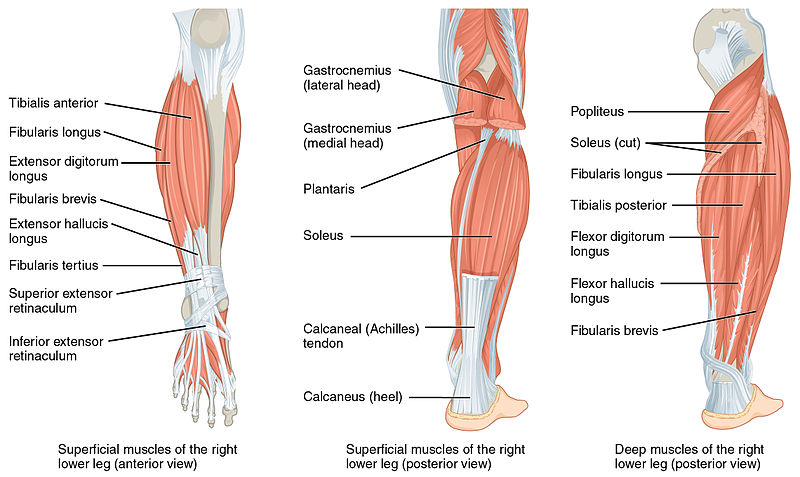 Μακρός Πελματικός (Ασταθής μ.)
Έκφυση:  Έξω σκέλος τραχείας γραμμής
Κατάφυση: Σχηματίζουν και οι 3 ένα ισχυρό τένοντα (Αχίλλειος) και καταφύονται μέσω αυτού στην πτέρνα 
Κίνηση:  Κάμψη του άκρου πόδα.
Νεύρωση: Όλοι νευρούνται από το κνημιαίο ν. που προέρχεται από το ισχιακό ν. του ιερού πλέγματος  (Ο5 Ι1 Ι2 Ι3)
“1123 Muscles of the Leg that Move the Foot and Toes” από CFCF διαθέσιμο με άδεια CC BY 3.0
77
Μύες της κνήμης (8/12)
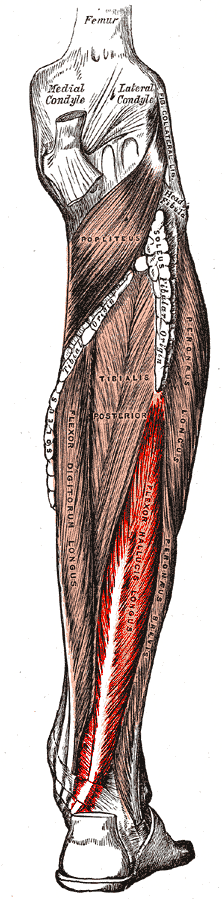 Β. Οπίσθιοι ή Καμπτήρες
Διατάσσονται σε 2 στιβάδες
Β2. Εν τω Βάθει (2ο Στρώμα) 
Ιγνυακός
Έκφυση:  Έξω μηριαίο κόνδυλο
Κατάφυση:  Ιγνυακή επιφάνεια κνήμης (άνω τμήμα)
Μακρός Καμπτήρας των Δακτύλων
Έκφυση:  Μέσο τριτημόριο οπισθίας επιφάνειας κνήμης 
Κατάφυση:  Βάσεις άπω (ή ονυχοφόρων) φαλάγγων του 2ου ,3ου, 4ου, και 5ου
“Gray439-Musculus flexor hallucis longus” από Geüpload door Bemoeial1
 διαθέσιμο ως κοινό κτήμα
78
Μύες της κνήμης (9/12)
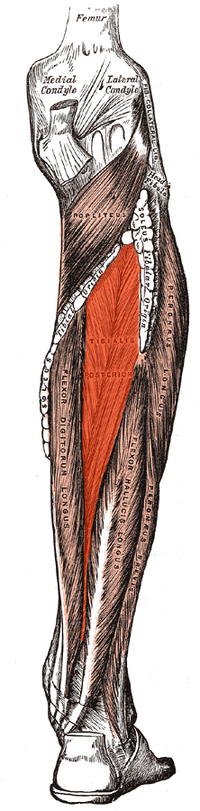 Οπίσθιος Κνημιαίος
Έκφυση: Οπίσθιες επιφάνειες κνήμης και περόνης
Κατάφυση: Σκαφοειδές (φύμα-2η στιβάδα)
Σφηνοειδή (3η στιβάδα)
Κυβοειδές (3η στιβάδα)
Πτέρνα  (υπέρεισμα του αστραγάλου-1η  στιβάδα) 
Βάση 2ου, 3ου, και 4ου μεταταρσίου
“Tibialis posterior” από Cargado por Uwe Gille
 διαθέσιμο ως κοινό κτήμα
79
Μύες της κνήμης (10/12)
Μακρός Καμπτήρας του Μεγάλου Δακτύλου
Έκφυση:  Δύο κάτω τριτημόρια  οπίσθιας επιφάνειας περόνης
Κατάφυση: Βάση άπω (2ης ή ονυχοφόρου) φάλαγγος του μεγάλου δακτύλου
Νεύρωση: Όλοι νευρούνται από το κνημιαίο ν. που προέρχεται από το ισχιακό ν. του ιερού πλέγματος  (Ο5 Ι1 Ι2 Ι3)
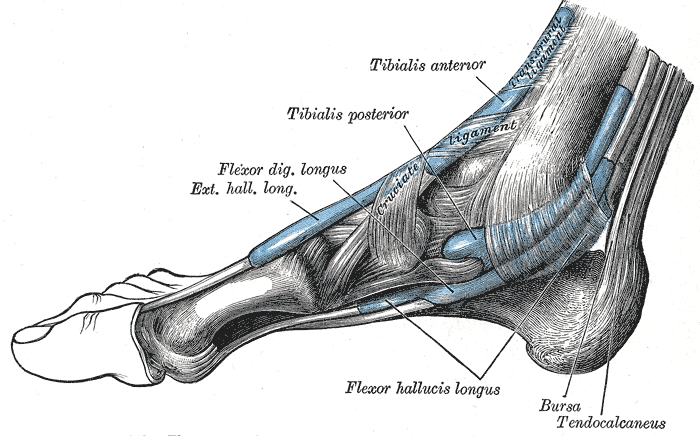 80
“Gray442” από Pngbot διαθέσιμο ως κοινό κτήμα
Μύες της κνήμης (11/12)
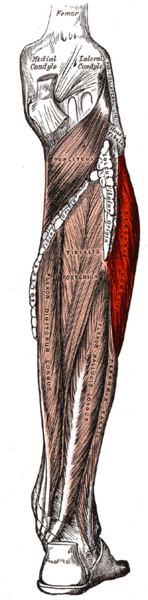 Χωρίζονται σε 3 κατηγορίες
Γ. Έξω ή Περονιαίοι
Μακρός ή 1ος Περονιαίος
Έκφυση:  
Άνω 2/3 της έξω επιφάνειας της περόνης
Κεφαλή περόνης
Κατάφυση:
1ο σφηνοειδές 3ης στιβάδας ταρσού
Βάση 1ου μεταταρσίου
Κίνηση: Κάμπτει και πρηνίζει τον άκρο πόδα. Μαζί με τον οπίσθιο κνημιαίο συμβάλλει στη διατήρηση της ποδικής καμάρας.
“Gray439-Musculus peroneus longus” από Pngbot διαθέσιμο ως κοινό κτήμα
81
Μύες της κνήμης (12/12)
Βραχύς ή 2ος Περονιαίος 
Έκφυση: 
Κάτω 2/3  της έξω επιφάνειας της περόνης 
Κατάφυση: 
Ραχιαία επιφάνεια της βάσης του 5ου μεταταρσίου 
Κίνηση: Εκτείνει και πρηνίζει τον άκρο πόδα. Μαζί με τον μακρό περονιαίο κάνει και απαγωγή του άκρου πόδα. 
Νεύρωση: Αμφότεροι από το επιπολής  περονιαίο ν. (κλάδος του κοινού περονιαίου ν. προερχόμενο από το ισχιακό ν. του ιερού πλέγματος : πρόσθιοι κλάδοι Ο5 Ι1 Ι2  Ι3 νωτιαίων ν.
82
Μύες της πυέλου
Μύες της πυέλου - Α. Έσω ή Πρόσθιοι (1/2)
Μείζων Ψοΐτης
Έκφυση: Ο1-Ο5
Κατάφυση: Ελάσσονας τροχαντήρας μηριαίου
Νεύρωση: Κλάδοι του Οσφυϊκού πλέγματος  (πρόσθιοι κλάδοι Ο1Ο2Ο3Ο4 νωτιαίων ν. )
Ελάσσων Ψοΐτης (ασταθής μ.)
Έκφυση: Θ12-Ο1
Κατάφυση: Ανώνυμη γραμμή
Νεύρωση: Κλάδοι του Οσφυϊκού πλέγματος
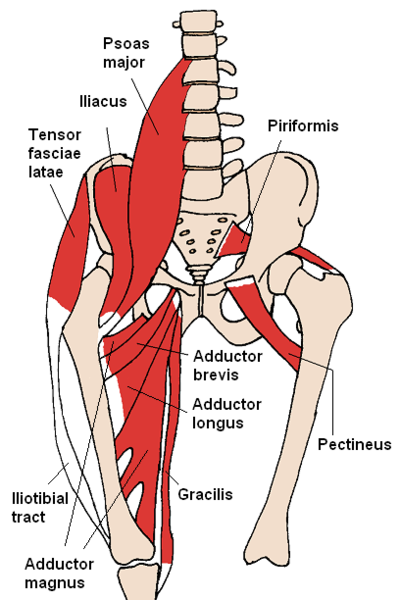 “Anterior Hip Muscles 2” από Beth ohara διαθέσιμο με άδεια CC BY-SA 3.0
84
Μύες της πυέλου - Α. Έσω ή Πρόσθιοι (2/2)
Λαγόνιος
Έκφυση: Λαγόνιος βόθρος
Κατάφυση: Ελάσσονα τροχαντήρα
Νεύρωση: Μηριαίο ν. Οσφυϊκού πλέγματος
Ο μείζων ψοΐτης και ο ελάσσων ψοΐτης όταν υπάρχει αποτελούν τον ψοΐτη μ. ο οποίος ενώνεται με το λαγόνιο μ. και σχηματίζουν τον λαγονοψοΐτη μ. που καταφύεται στον ελάσσονα τροχαντήρα του μηριαίου
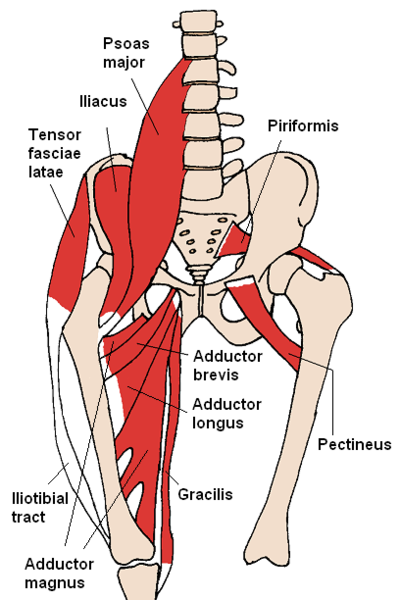 “Anterior Hip Muscles 2” από Beth ohara διαθέσιμο με άδεια CC BY-SA 3.0
85
Μύες της πυέλου - Β. Έξω ή Οπίσθιοι (1/7)
Διατάσσονται σε 3 στρώματα και σχηματίζουν τους γλουτούς.
Α. Άνω Στρώμα
Μέγας Γλουτιαίος
Έκφυση:  
Οπίσθια επιφάνεια λαγονίου 
Οπίσθια γλουτιαία γραμμή λαγονίου
Ραχιαία επιφάνεια ιερού και κόκκυγα 
Κατάφυση: Γλουτιαίο τράχυσμα μηριαίου (έξω χείλος)
Νεύρωση: Κάτω γλουτιαίο ν. του Ιερού πλέγματος  (πρόσθιοι κλάδοι Ο5 Ι1 Ι2 Ι3 νωτιαίων ν.)
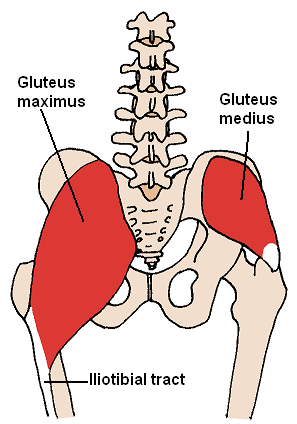 “Posterior Hip Muscles 3” από Beth ohara διαθέσιμο με άδεια CC BY-SA 3.0
86
Μύες της πυέλου - Β. Έξω ή Οπίσθιοι (2/7)
Α. Άνω Στρώμα
Τείνων την Πλατεία Περιτονία
Έκφυση: Πρόσθια άνω λαγόνια άκανθα
Κατάφυση: Πλατεία περιτονία
Νεύρωση: Άνω γλουτιαίο ν. Ιερού  πλέγματος
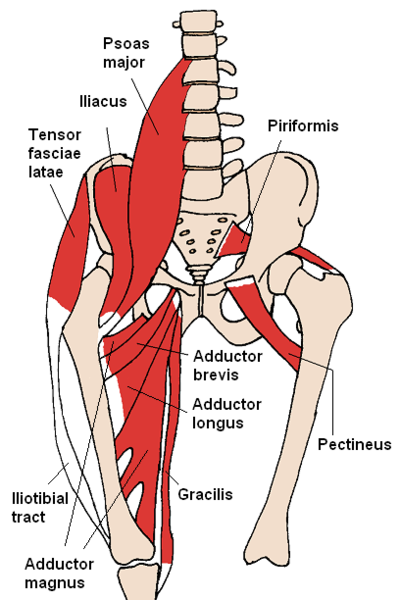 “Anterior Hip Muscles 2” από Beth ohara διαθέσιμο με άδεια CC BY-SA 3.0
87
Μύες της πυέλου - Β. Έξω ή Οπίσθιοι (3/7)
Β. Μεσαίο Στρώμα
Μέσος Γλουτιαίος (κάτω από τον μέγα)
Έκφυση: 
Έξω επιφάνεια λαγονίου
Μεταξύ πρόσθιας και οπίσθιας γλουτιαίας       γραμμής λαγονίου
Κατάφυση: Μείζονας τροχαντήρας μηριαίου
Νεύρωση: Άνω γλουτιαίο ν. Ιερού  πλέγματος
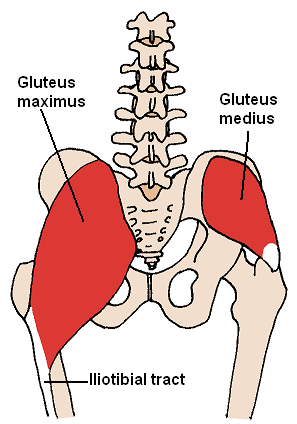 “Posterior Hip Muscles 3” από Beth ohara διαθέσιμο με άδεια CC BY-SA 3.0
88
Μύες της πυέλου - Β. Έξω ή Οπίσθιοι (4/7)
Γ. Στρώμα (Έξω στροφείς του μηρού)
Μικρός Γλουτιαίος
Έκφυση:  
Έξω επιφάνεια λαγονίου
Μεταξύ πρόσθιας και οπίσθιας γλουτιαίας γραμμής λαγονίου
Κατάφυση: Μείζονας τροχαντήρας μηριαίου
Νεύρωση: Άνω γλουτιαίο ν. του ιερού πλέγματος (πρόσθιοι κλάδοι Ο5 Ι1 Ι2 Ι3 νωτιαίων ν.)
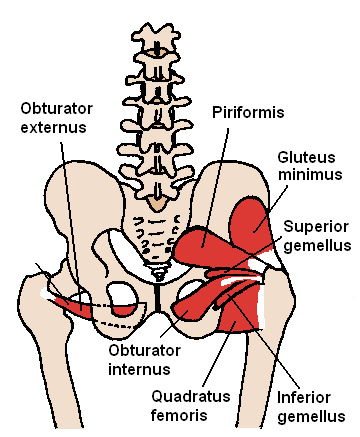 “Posterior Hip Muscles 1” από Beth ohara διαθέσιμο με άδεια CC BY-SA 3.0
89
Μύες της πυέλου - Β. Έξω ή Οπίσθιοι (5/7)
Γ. Στρώμα (Έξω στροφείς του μηρού)
Απιοειδής ή Πυραμοειδής
Έκφυση: Πρόσθια επιφάνεια ιερού οστού
Κατάφυση: Μείζονας τροχαντήρας μηριαίου
Νεύρωση: Κλάδοι ιερού  πλέγματος  
Άνω Δίδυμος
Έκφυση: Ισχιακή άκανθα ανωνύμου
Κατάφυση: Μείζονας τροχαντήρας μηριαίου
Νεύρωση: Κλάδοι ιερού  πλέγματος
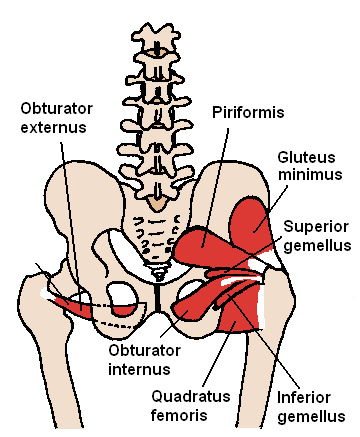 “Posterior Hip Muscles 1” από Beth ohara διαθέσιμο με άδεια CC BY-SA 3.0
90
Μύες της πυέλου - Β. Έξω ή Οπίσθιοι (6/7)
Γ. Στρώμα (Έξω στροφείς του μηρού)
Κάτω Δίδυμος
Έκφυση: Ισχιακό κύρτωμα ανωνύμου
Κατάφυση: Μείζονας τροχαντήρας μηριαίου
Νεύρωση: Κλάδοι ιερού  πλέγματος
Έξω Θυροειδής
Έκφυση: Έξω επιφάνεια ανωνύμου πέριξ του θυροειδούς τρήματος
Κατάφυση: Τροχαντήριος βόθρος μηριαίου
Νεύρωση: Θυροειδές νεύρο του οσφυϊκού πλέγματος (πρόσθιοι κλάδοι νωτιαίων ν. Ο3, Ο4)
91
Μύες της πυέλου - Β. Έξω ή Οπίσθιοι (7/7)
Γ. Στρώμα (Έξω στροφείς του μηρού)
Τετράγωνος Μηριαίος (κάτω από τον έξω θυροειδή)
Έκφυση:  Ισχιακό κύρτωμα ανωνύμου
Κατάφυση: Οπίσθια μεσοτροχαντήρια γραμμή κάτω από το μείζονα τροχαντήρα του μηριαίου
Νεύρωση: Κλάδοι ιερού  πλέγματος
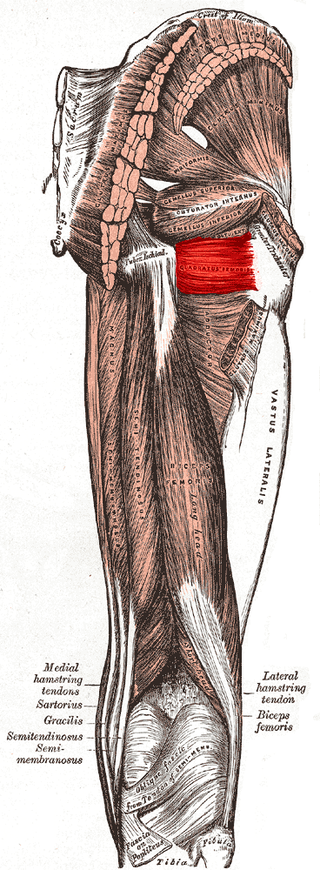 “Quadratus femoris muscle” από Mikael Häggström διαθέσιμο ως κοινό κτήμα
92
Μύες της ράχης - αυτόχθονες
Μύες της ράχης – αυτόχθονες (1/2)
Β. Αυτόχθονες ή Ιδίως Ραχιαίοι 
Χωρίζονται σε 2 κατηγορίες ανάλογα με τη στιβάδα που βρίσκονται: 
Β1: Μακροί ή Επιπολής
Οι μακροί χωρίζονται σε 3 ομάδες ανάλογα με την έκφυση και κατάφυσή τους:
Ομάδα Ακανθεγκαρσιων 
Ομάδα Ιερονωτιαίων
Εγκαρσιοακανθώδεις
94
Μύες της ράχης – αυτόχθονες (2/2)
Ομάδα Ακανθεγκαρσιών 
Σπληνιοειδής
Εκφύσεις: 
Ακανθώδεις αποφύσεις Α4-Α7
Ακανθώδεις αποφύσεις Θ1-Θ6
Κατάφυση: 
Ινιακό (άνω αυχενική γραμμή-κεφαλικός)
Εγκάρσιες αποφύσεις Α1-Α3
Κίνηση: Έκταση κεφαλής.
Νεύρωση: Α2-Α4 ν. (κλάδοι αυχενικού πλέγματος)
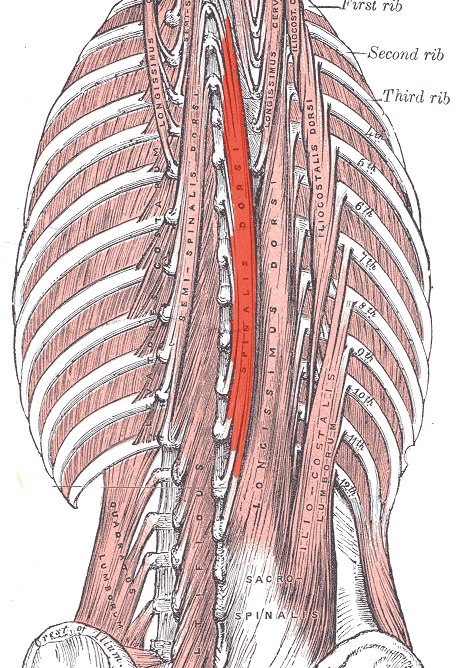 “Spinalis” από Uwe Gille διαθέσιμο ως κοινό κτήμα
95
Μύες της Ράχης Β1: Μακροί ή Επιπολής (1/6)
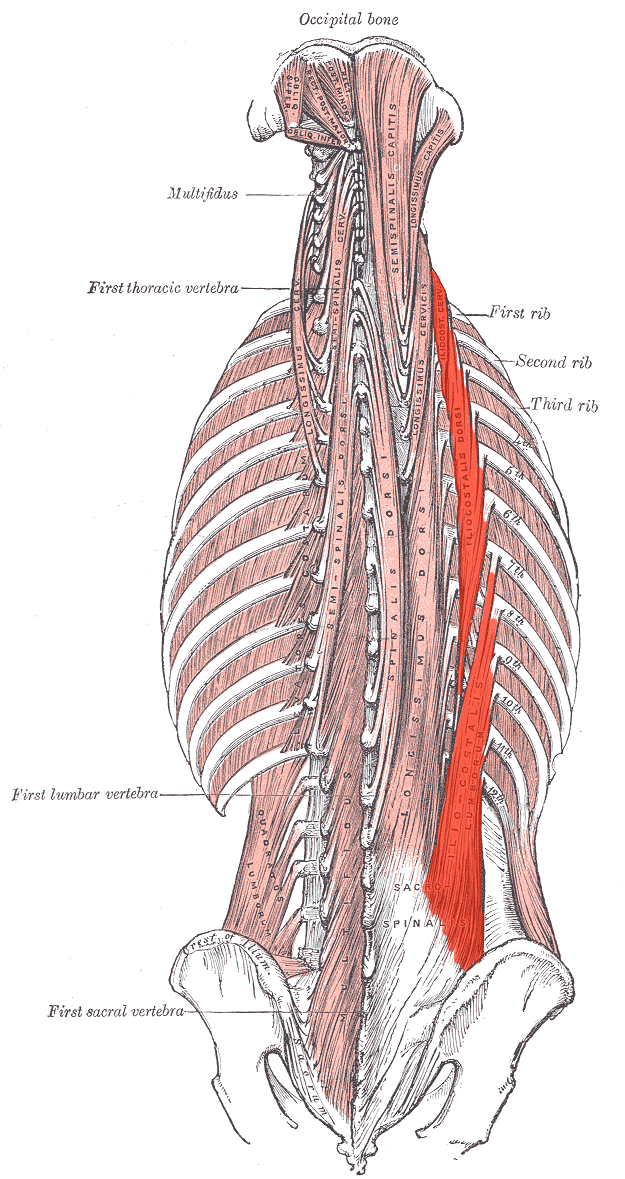 Ομάδα Ιερονωτιαίων
Λαγονοπλευρικός
Μήκιστος
Ακανθώδης
Εκφύσεις: Κοινές και για τους τρεις μυς.   (Ιερολαγόνιος)
Ακανθώδεις αποφύσεις Ο1-Ο5
Λαγόνια ακρολοφία (πίσω επιφάνεια)
Ιερό (πίσω επιφάνεια)
“Iliostalis” από Uwe Gille διαθέσιμο ως κοινό κτήμα
96
Μύες της Ράχης Β1: Μακροί ή Επιπολής (2/6)
Καταφύσεις: 
Λαγονοπλευρικός
Εγκάρσιες αποφύσεις Α3-Α7
Π1-Π12
Μήκιστος
Εγκάρσιες αποφύσεις Α1-Α7, Θ1-Θ12, Ο1-Ο5 (Αυχενικό και Θωρακικό Τμήμα)
Γωνίες 10 κατώτερων πλευρών
Μαστοειδής απόφυση κροταφικού 
(Κεφαλικό Τμήμα)
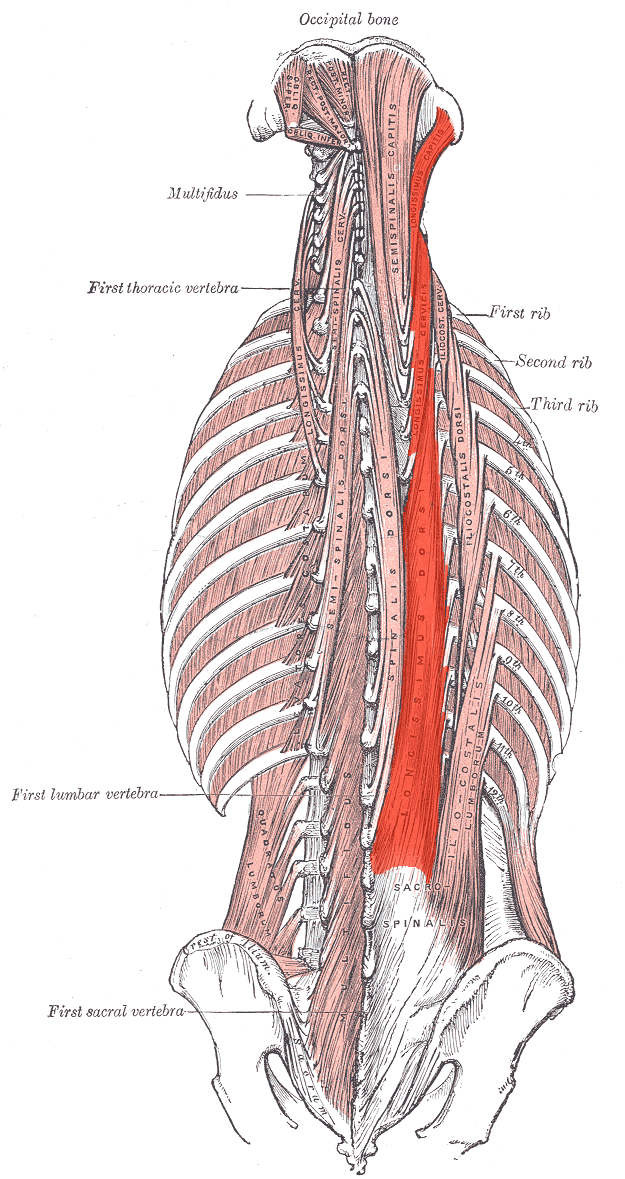 “Longissimus” από Uwe Gille διαθέσιμο ως κοινό κτήμα
97
Μύες της Ράχης Β1: Μακροί ή Επιπολής (3/6)
Καταφύσεις: 
Ακανθώδης
Ακανθώδεις αποφύσεις Θ1-Θ8 
(Θωρακικό Τμήμα)
Ακανθώδεις αποφύσεις Α2-Α4 
(Αυχενικό Τμήμα)
Ινιακό (Κεφαλικό Τμήμα)
Κίνηση: Έκταση κεφαλής και κορμού.
Νεύρωση: Οπίσθιοι κλάδοι νωτιαίων ν.
98
Μύες της Ράχης Β1: Μακροί ή Επιπολής (4/6)
Εγκαρσιοακανθωδείς 
Ημιακανθώδης
Εκφύσεις:
Εγκάρσιες αποφύσεις Α1-Α7 
Εγκάρσιες αποφύσεις Θ1-Θ12 
Καταφύσεις: 
Ακανθώδεις αποφύσεις υπερκειμένων αυχενικών και θωρακικών σπονδύλων (αυχενικό και θωρακικό τμήμα)
Ινιακό (κεφαλικό τμήμα)
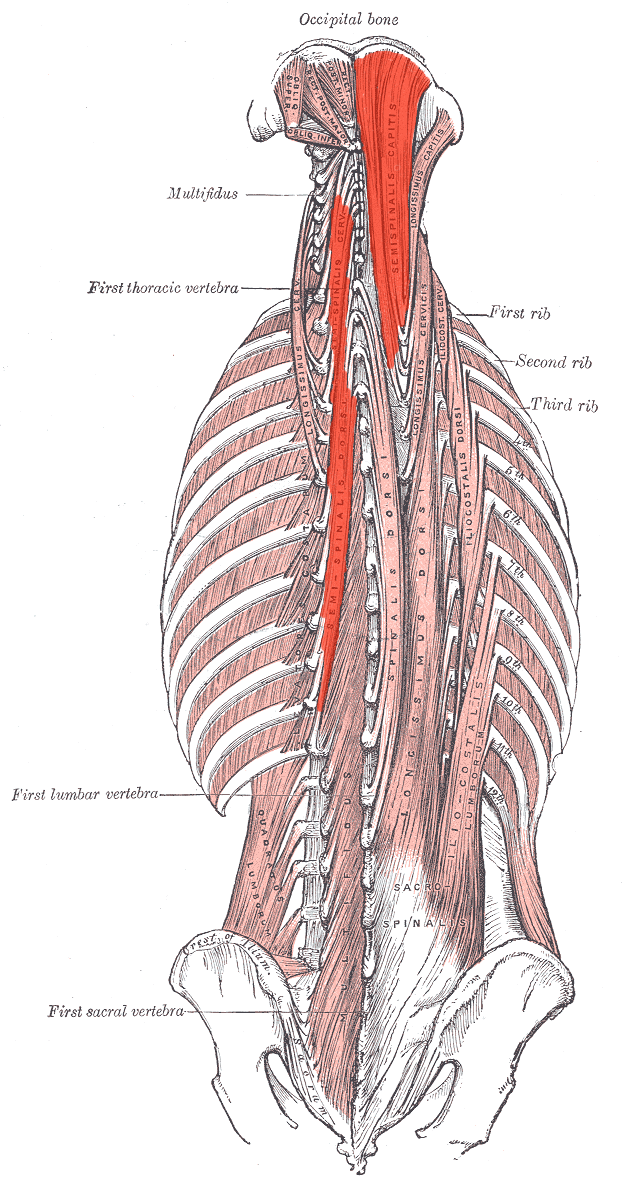 “Semispinalis” από Uwe Gille διαθέσιμο ως κοινό κτήμα
99
Μύες της Ράχης Β1: Μακροί ή Επιπολής (5/6)
Εγκαρσιοακανθώδεις 
Πολυσχιδής
Εκφύσεις:
Εγκάρσιες αποφύσεις σπονδύλων
Καταφύσεις: 
Ακανθώδεις αποφύσεις υπερκειμένων σπονδύλων με υπερπήδηση 2-3 σπονδύλων
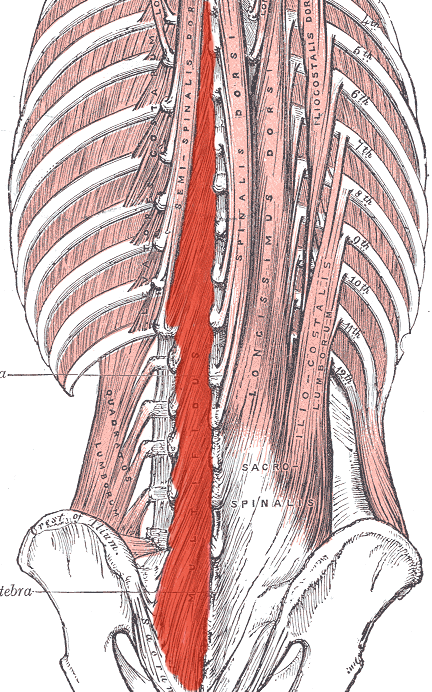 “Multifidi” από Uwe Gille διαθέσιμο ως κοινό κτήμα
100
Μύες της Ράχης Β1: Μακροί ή Επιπολής (6/6)
Εγκαρσιοακανθώδεις 
10-12 Περιστροφείς των Νώτων (Θωρακική Μοίρα ΣΣ)
Εκφύσεις: 
Εγκάρσιες αποφύσεις Θ1-Θ12
Καταφύσεις: 
Ακανθώδεις αποφύσεις αμέσων υπερκειμένων θωρακικών σπονδύλων
Κίνηση: Έκταση κορμού προς τα πίσω.
Νεύρωση: Οπίσθιοι κλάδοι νωτιαίων ν.
101
Μύες της Ράχης Β. Αυτόχθονες ή Ιδίως Ραχιαίοι (1/3)
Β2: Βραχείς ή εν τω Βάθει 
Ινιοαυχενικοί (5) 
Μείζων Οπίσθιος Ορθός Κεφαλικός
Ελάσσων Οπίσθιος Ορθός Κεφαλικός
Άνω Λοξός Κεφαλικός
Κάτω Λοξός  Κεφαλικός
Πλάγιος Ορθός Κεφαλικός
Εκφύσεις: Όλοι από:
Ινιακό  
Καταφύσεις: Όλοι στους:
Α1-Α2
 Νεύρωση: Οπίσθιοι κλάδοι Α1 και Α2 νωτιαίων ν.
“Suboccipital muscles - animation01” από Was a bee διαθέσιμο με άδεια CC-BY-SA-2.1-jp
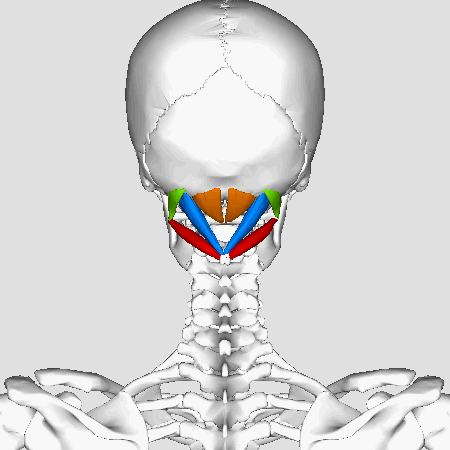 102
Μύες της Ράχης Β. Αυτόχθονες ή Ιδίως Ραχιαίοι (2/3)
Β2: Βραχείς ή εν τω Βάθει 
Βραχείς και Μακροί Ανελκτήρες των Πλευρών (επικουρικοί αναπνευστικοί μ.)
Εκφύσεις:
Εγκάρσιες αποφύσεις θωρακικών σπονδύλων
Καταφύσεις: 
Πίσω άκρο επόμενων (βραχείς) και μεθεπόμενων  (μακροί) πλευρών
Νεύρωση: Μεσοπλεύρια ν.
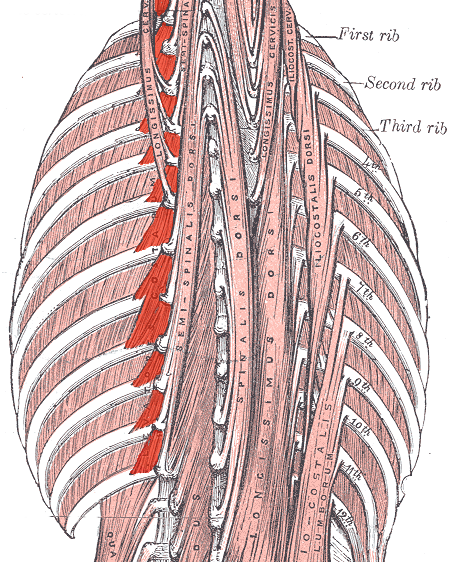 “Levatores costarum” από Uwe Gille διαθέσιμο ως κοινό κτήμα
103
Μύες της Ράχης Β. Αυτόχθονες ή Ιδίως Ραχιαίοι (3/3)
Β2: Βραχείς ή εν τω Βάθει 
Μεσεγκάρσιοι
Εκφύσεις - Καταφύσεις: 
Εγκάρσιες αποφύσεις παρακειμένων σπονδύλων 
Μεσακάνθιοι
Εκφύσεις - Καταφύσεις: 
Ακανθώδεις αποφύσεις παρακειμένων σπονδύλων
Νεύρωση: Οι μεσεγκάρσιοι και οι μεσακάνθιοι νευρούνται από πρόσθιους και οπίσθιους κλάδους των νωτιαίων  ν.
104
Μύες της ράχης - ετερόχθονες
Μύες της ράχης – ετερόχθονες Α1: Ωμοραχιαίοι (1/4)
Τραπεζοειδής (επιπολής)
Έκφυση: 
Ινιακό (άνω αυχενική γραμμή)
Ακανθώδεις αποφύσεις Α1-Α7 και Θ1-Θ12
Κατάφυση: 
Έξω τριτημόριο κλείδας
Ωμοπλατιαία άκανθα και ακρώμιο
Κίνηση: Ανύψωση του βραχίονα πάνω από την οριζόντια θέση.
Νεύρωση: 
Παραπληρωματικό ν (11η ΕΣ)
Κλάδοι αυχενικού πλέγματος
106
Μύες της ράχης – ετερόχθονες Α1: Ωμοραχιαίοι (2/4)
Πλατύς Ραχιαίος (επιπολής). Σχηματίζει το πίσω τοίχωμα της μασχάλης.
Έκφυση: 
Ακανθώδεις αποφύσεις Θ6-Θ12
Ακανθώδεις αποφύσεις Ο1-Ο5
4 κατώτερες πλευρές (Π9-Π12)
Μέση ιερή ακρολοφία ιερού
Έσω τριτημόριο λαγονίου ακρολοφίας
Κατάφυση: 
Αύλακα δικέφαλου βραχιονίου μ. (βραχιόνιο)
Νεύρωση: 
Θωρακοραχιαίο ν. Βραχιονίου πλέγματος
107
Μύες της ράχης – ετερόχθονες Α1: Ωμοραχιαίοι (3/4)
Ρομβοειδής (εν τω βάθει)
Έκφυση: 
Ακανθώδεις αποφύσεις Α6-Α7
Ακανθώδεις αποφύσεις Θ1-Θ4
Κατάφυση: 
Νωτιαίο χείλος (έσω) ωμοπλάτης). 
Νεύρωση:
Ραχιαίο ν. της ωμοπλάτης (κλάδος βραχιονίου πλέγματος)
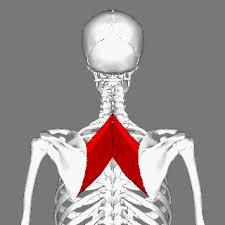 “Rhomboid muscles animation small” από Was a bee διαθέσιμο με άδεια CC-BY-SA-2.1-jp
108
Μύες της ράχης – ετερόχθονες Α1: Ωμοραχιαίοι (4/4)
Ανελκτήρ της Ωμοπλάτης (εν τω βάθει)
Έκφυση: 
Εγκάρσιες αποφύσεις Α1-Α4
Κατάφυση: 
Άνω γωνία ωμοπλάτης 
Νεύρωση:
Ραχιαίο ν. της ωμοπλάτης (κλάδος βραχιονίου πλέγματος)
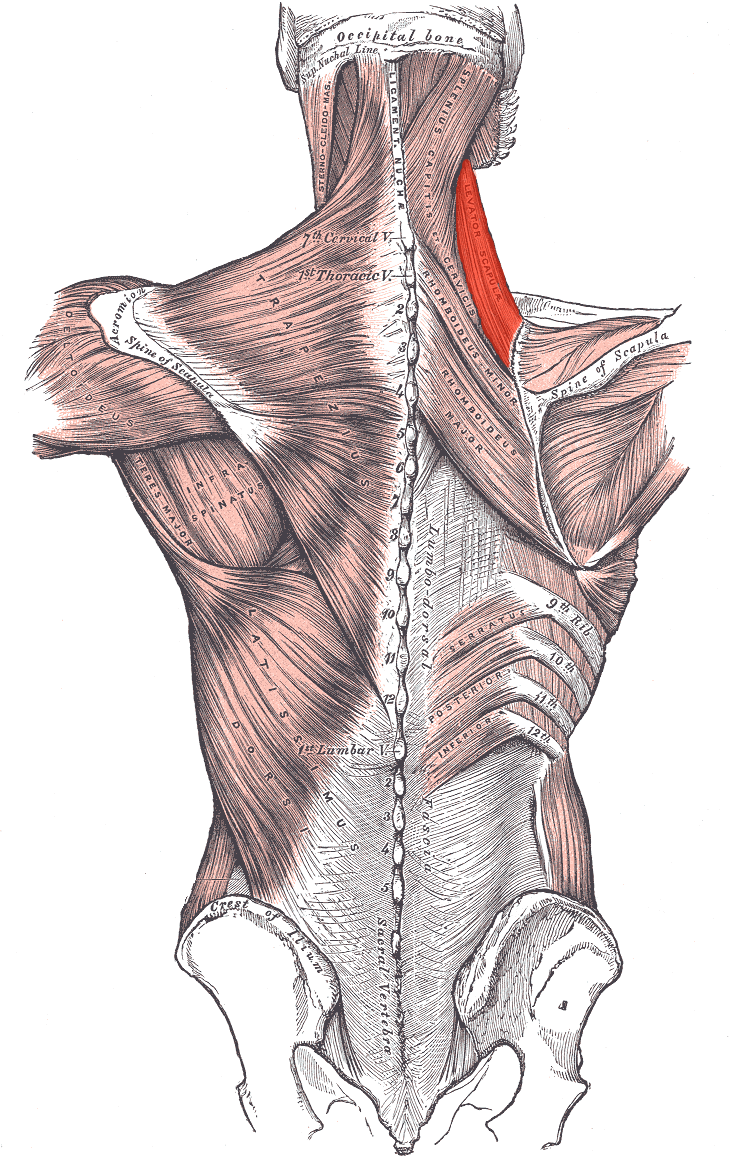 “Levator scapulae” από Uwe Gille διαθέσιμο ως κοινό κτήμα
109
Μύες της ράχης – ετερόχθονες Α2.    Πλευροραχιαίοι (επικουρικοί αναπνευστικοί μ.) (1/2)
Οπίσθιος Άνω Οδοντωτός
Εκφύσεις:
Ακανθώδης απόφυση Α7
Ακανθώδεις αποφύσεις Θ1-Θ3 
Κατάφυση: 
Στις στην 2η -5η  πλευρά (Π2-Π5)
Νεύρωση:
2ο-5ο Μεσοπλεύρια ν.
Κίνηση: Έλκει τις πλευρές προς τα πάνω (εισπνοή)
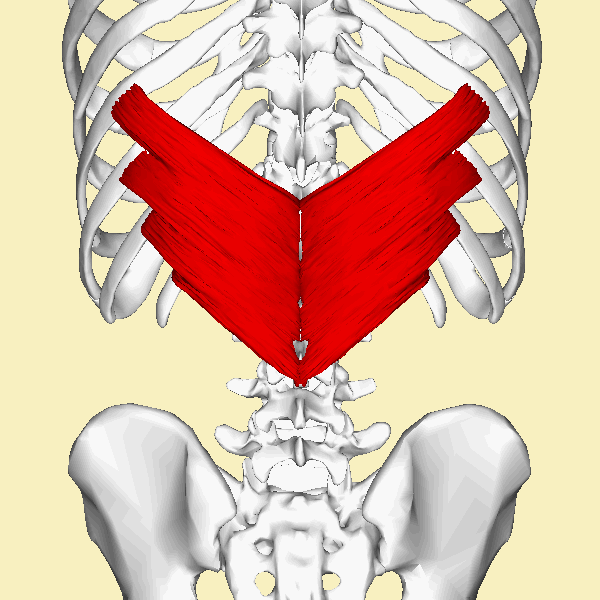 “Serratus posterior inferior muscle animation2” από Was a bee διαθέσιμο με άδεια CC-BY-SA-2.1-jp
110
Μύες της ράχης – ετερόχθονες Α2.    Πλευροραχιαίοι (επικουρικοί αναπνευστικοί μ.) (2/2)
Οπίσθιος Κάτω Οδοντωτός
Εκφύσεις:
Ακανθώδεις αποφύσεις Θ11-Θ12
Ακανθώδεις αποφύσεις Ο1-Ο3 
Κατάφυση: Στις 4 τελευταίες πλευρές (Π9-Π12)
Νεύρωση: 
9ο-12ο Μεσοπλεύρια ν.
Κίνηση: Έλκει τις πλευρές προς τα κάτω (εκπνοή)
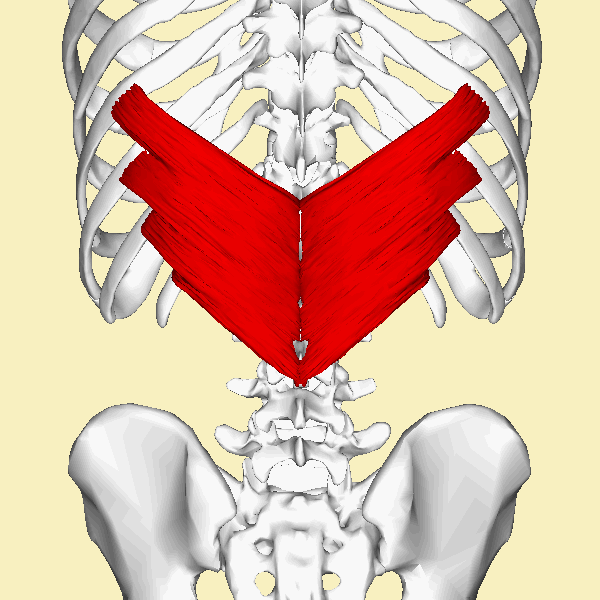 “Serratus posterior inferior muscle animation2” από Was a bee διαθέσιμο με άδεια CC-BY-SA-2.1-jp
111
Μύες της ωμικής ζώνης
Μύες της ωμικής ζώνης (1/5)
Δελτοειδής
Έκφυση: 
Έξω τριτημόριο κλείδας
Ωμοπλατιαία άκανθα
Ακρώμιο
Κατάφυση: 
Δελτοειδές φύμα βραχιονίου
Κίνηση: 
Απαγωγή του βραχίονα μέχρι το οριζόντιο επίπεδο
Έσω ή έξω στροφή του βραχίονα
Νεύρωση: Μασχαλιαίο ν. Βραχιονίου πλέγματος (Α5Α6Α7Α8Θ1)
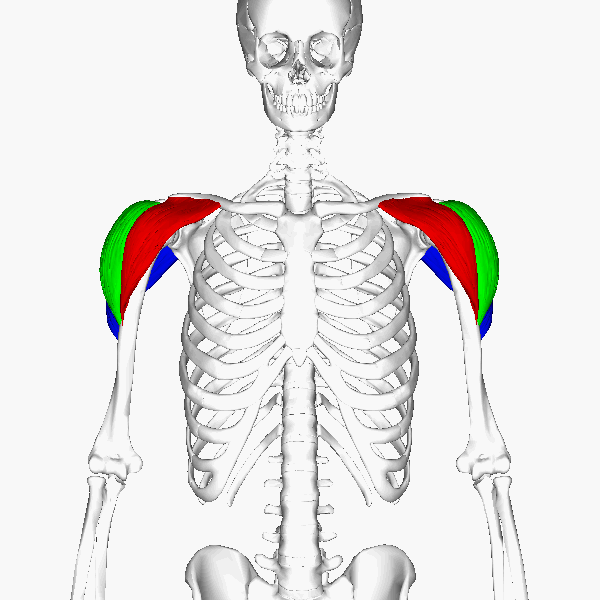 “Deltoid muscle animation4” από Was a bee διαθέσιμο με άδεια CC-BY-SA-2.1-jp
113
Μύες της ωμικής ζώνης (2/5)
Υπερακάνθιος
Έκφυση: Υπερακάνθιος βόθρος ωμοπλάτης
Κατάφυση: Μείζον βραχιόνιο όγκωμα
Κίνηση: Απαγωγή του βραχίονα 
Νεύρωση: Υπερπλάτιο ν. Βραχιονίου πλέγματος
Υπακάνθιος
Έκφυση: Υπακάνθιος βόθρος ωμοπλάτης
Κατάφυση: Μείζον βραχιόνιο όγκωμα 
Κίνηση: Έξω στροφή του βραχίονα
Νεύρωση: Υπερπλάτιο ν. Βραχιονίου πλέγματος
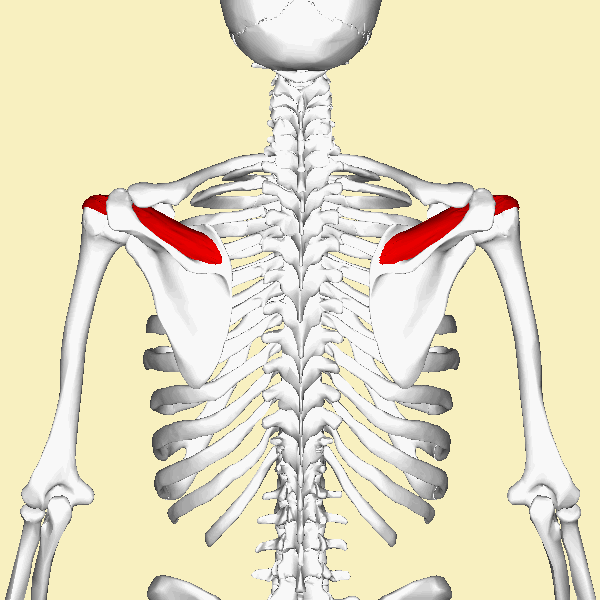 “Supraspinatus muscle animation” από Was a bee διαθέσιμο με άδεια CC-BY-SA-2.1-jp
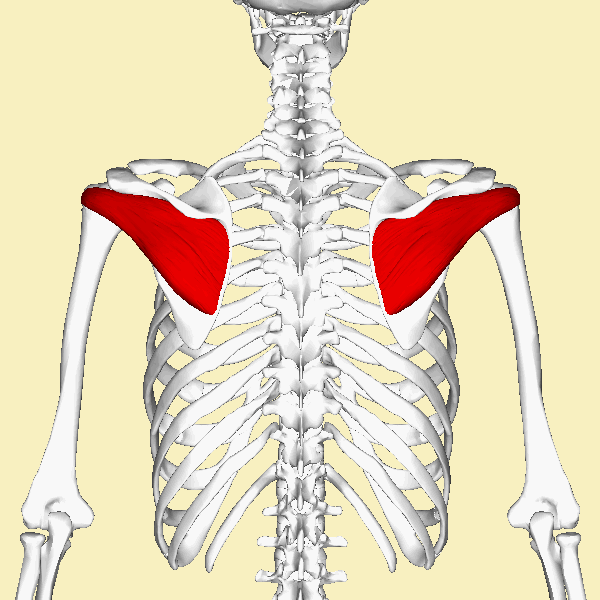 “Infraspinatus muscle animation” από Was a bee διαθέσιμο με άδεια CC-BY-SA-2.1-jp
114
Μύες της ωμικής ζώνης (3/5)
Μείζων Στρογγύλος
Έκφυση: Κάτω γωνία ωμοπλάτης
Κατάφυση: Έλασσον βραχιόνιο όγκωμα
Κίνηση: Προσαγωγή και έσω στροφή του βραχίονα
Νεύρωση: Υποπλάτιο ν. Βραχιονίου πλέγματος
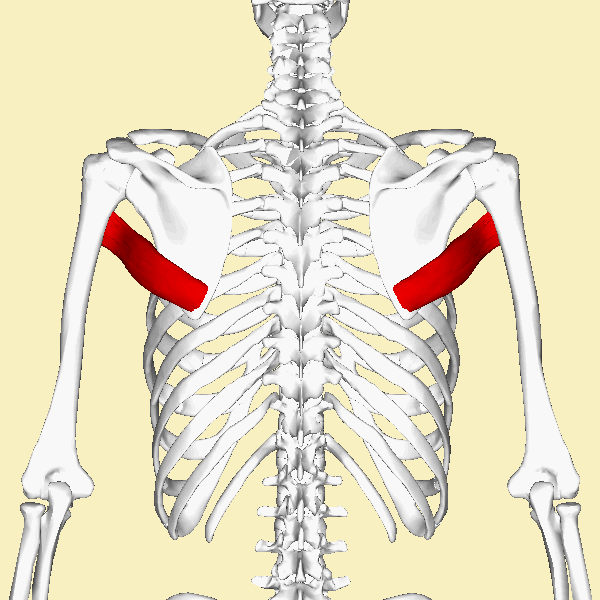 “Teres major muscle animation” από Was a bee διαθέσιμο με άδεια CC-BY-SA-2.1-jp
115
Μύες της ωμικής ζώνης (4/5)
Ελάσσων Στρογγύλος
Έκφυση: 
Έξω ή μασχαλιαίο χείλος της ωμοπλάτης
Κατάφυση:
Στο μείζον βραχιόνιο όγκωμα
Νεύρωση: 
Μασχαλιαίο ν. του βραχιονίου πλέγματος πλέγματος
Κίνηση: 
Έξω στροφή του βραχίονα
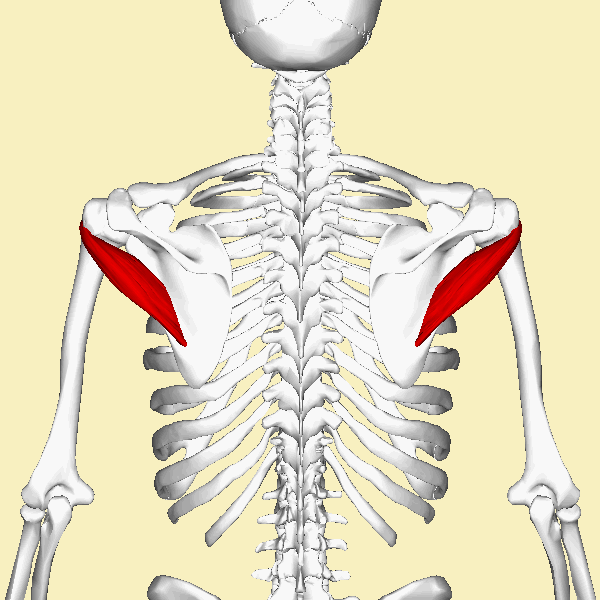 “Teres minor muscle animation2” από Was a bee διαθέσιμο με άδεια CC-BY-SA-2.1-jp
116
Μύες της ωμικής ζώνης (5/5)
Υποπλάτιος
Έκφυση: 
Υποπλάτιος βόθρος ωμοπλάτης
Κατάφυση: 
Στο έλασσον βραχιόνιο όγκωμα
Νεύρωση: 
Υποπλάτιο ν. του βραχιονίου πλέγματος
Κίνηση:
Έσω στροφή του βραχίονα
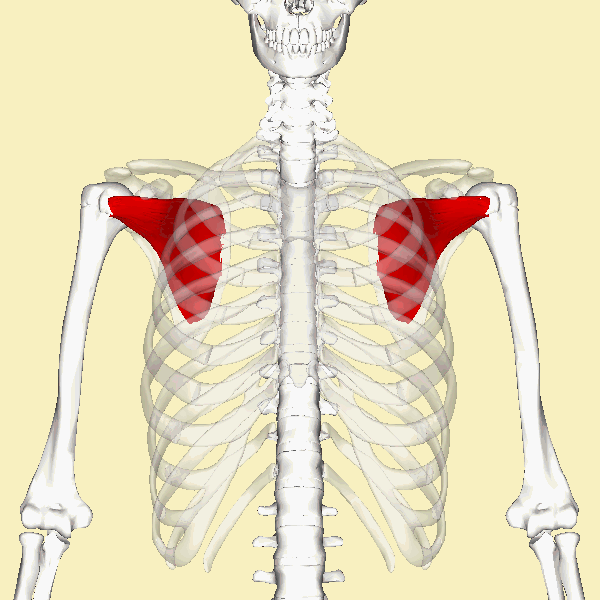 “Subscapularis muscle animation” από Was a bee διαθέσιμο με άδεια CC-BY-SA-2.1-jp
117
Μύες της ωμικής ζώνης Α. Πρόσθιοι ή Καμπτήρες (1/3)
Δικέφαλος Βραχιόνιος
       Έχει 2 κεφαλές:
Μακρά Κεφαλή
Έκφυση: 
Υπεργλήνιο φύμα ωμοπλάτης
Βραχεία Κεφαλή
Έκφυση: 
Κορακοειδής απόφυση ωμοπλάτης
Κατάφυση: 
Με τον κερκιδικό τένοντα (ισχυρός) στο δικεφαλικό ή κερκιδικό όγκωμα
Με τον ωλένιο τένοντα (ασθενής) στην περιτονία του πήχυ
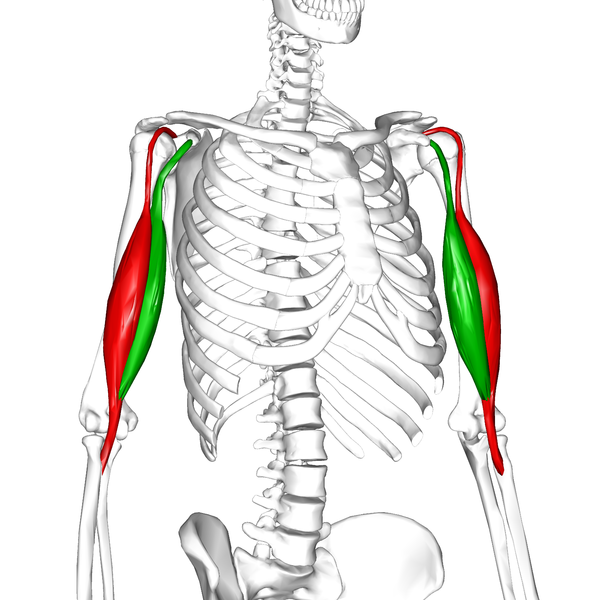 “Biceps brachii muscle08” από Was a bee διαθέσιμο με άδεια CC-BY-SA-2.1-jp
118
Μύες της ωμικής ζώνης Α. Πρόσθιοι ή Καμπτήρες (2/3)
Κορακοβραχιόνιος
Έκφυση: 
Κορακοειδής απόφυση ωμοπλάτης
Κατάφυση: 
Μέσον πρόσθιας επιφάνειας βραχιονίου
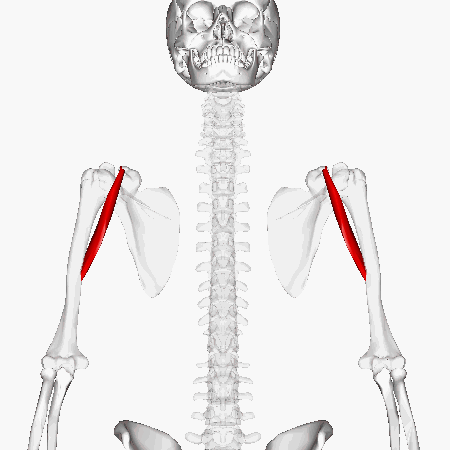 “Coracobrachialis muscle - animation05” από Was a bee διαθέσιμο με άδεια CC-BY-SA-2.1-jp
119
Μύες της ωμικής ζώνης Α. Πρόσθιοι ή Καμπτήρες (3/3)
Πρόσθιος Βραχιόνιος
Έκφυση: 
Πρόσθια επιφάνεια βραχιονίου (μέσον και κάτω τμήμα)
Κατάφυση: 
Ωλένιο τράχυσμα 
Νεύρωση:  Όλοι οι καμπτήρες του βραχίονα νευρούνται από το μυοδερματικό ν. του βραχιονίου πλέγματος (Α5Α6Α7Α8Θ1)
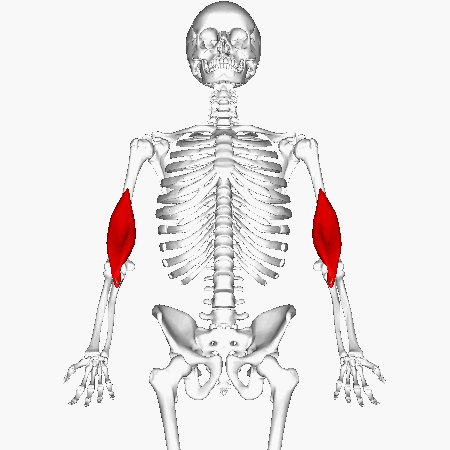 “Brachialis muscle - animation03” από Was a bee διαθέσιμο με άδεια CC-BY-SA-2.1-jp
120
Μύες του Βραχίονα Β. Οπίσθιοι ή Εκτείνοντες (1/2)
Τρικέφαλος Βραχιόνιος. Έχει 3 κεφαλές:
Μακρά Κεφαλή
Έκφυση: 
Υποργλήνιο φύμα ωμοπλάτης
Έξω Κεφαλή
Έκφυση: 
Άνωθεν της σπειροειδούς αύλακος ή αύλακος του κερκιδικού ν. (οπίσθια επιφάνεια βραχιονίου)
Έσω Κεφαλή 
Έκφυση: 
Κάτωθεν της σπειροειδούς αύλακος ή αύλακος του κερκιδικού ν. (οπίσθια επιφάνεια βραχιονίου)
Κατάφυση: 
Ωλέκρανο
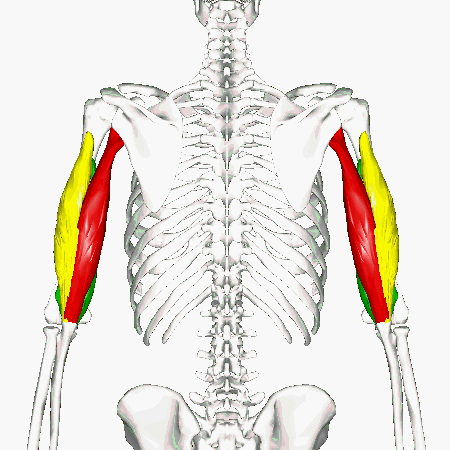 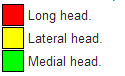 “Triceps brachii muscle - animation02” από Was a bee διαθέσιμο με άδεια CC-BY-SA-2.1-jp
121
Μύες του Βραχίονα Β. Οπίσθιοι ή Εκτείνοντες (2/2)
Αγκωνιαίος (Τριγωνικός Μ.)
Έκφυση: 
Παρακονδύλια απόφυση βραχιονίου
Κατάφυση: 
Άνω τμήμα οπίσθιας επιφάνειας ωλένης
Νεύρωση:  
Όλοι οι εκτείνοντες του βραχίονα νευρούνται από το κερκιδικό ν. του βραχιονίου πλέγματος (Α5Α6Α7Α8Θ1)
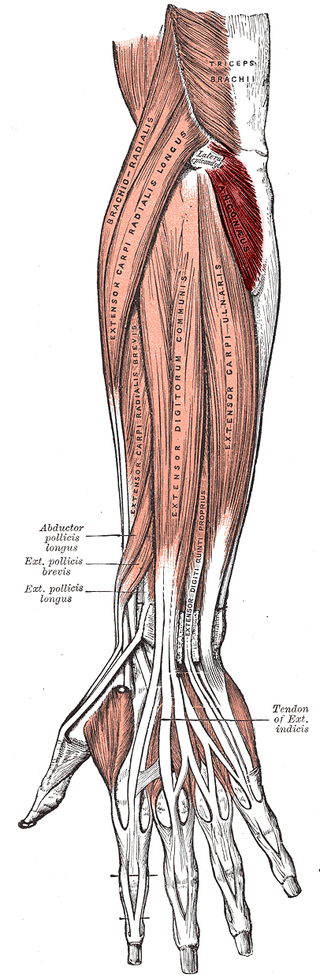 “Musculusanconeus2” από Вершинин διαθέσιμο ως κοινό κτήμα
122
Μύες του άκρου πόδα
Χωρίζονται σε 2 κατηγορίες
Ραχιαίοι (1/2)
Βραχύς εκτείνων τους δακτύλους
Έκφυση: 
Ραχιαία επιφάνεια πτέρνας
Κατάφυση: 
Μαζί με τους τένοντες του μακρού εκτείνοντος τους δάκτυλους στη μεσαία (2η) και άπω ή ονυχοφόρο φάλαγγα (3η) του 2ου,3ου, 4ου και 5ου δακτύλου
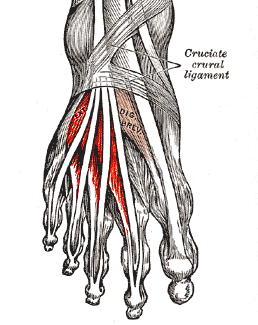 “Gray437-Musculus extensor digitorum brevis” από Bemoeial διαθέσιμο ως κοινό κτήμα
124
Ραχιαίοι (2/2)
Βραχύς εκτείνων τον μεγάλο δάκτυλο
Έκφυση: 
Μαζί με τον βραχύ εκτείνοντα τους δακτύλους στην ραχιαία επιφάνεια της πτέρνας
Κατάφυση: 
Ραχιαία επιφάνεια της βάσης της εγγύς (1ης) φάλαγγος του μεγάλου δακτύλου
Νεύρωση: 
Εν τω βάθει περονιαίο ν. (κλάδος κοινού περονιαίου ν. προερχόμενο από το ισχιακό ν. του ιερού πλέγματος: πρόσθιοι κλάδοι ο5 ι1 ι2 ι3 νωτιαίων ν.)
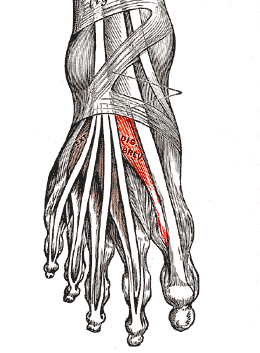 “Gray437-Musculus extensor hallucis brevis” από Bemoeial διαθέσιμο ως κοινό κτήμα
125
Β. Πελματιαίοι
Β1. Έξω μύες πέλματος έξω χείλος η περονιαίο - μικρό δάκτυλο (1/2)
Απαγωγός του μικρού  δακτύλου
Έκφυση: Κύρτωμα πτέρνας
Κατάφυση: Βάση 1ης  φάλαγγος μικρού  δακτύλου
Αντιθετικός του μικρού δακτύλου (κάτω από τον απαγωγό) 
Έκφυση: Βάση 5ου μεταταρσίου
Κατάφυση: Έξω χείλος (περονιαίο) 5ου μεταταρσίου
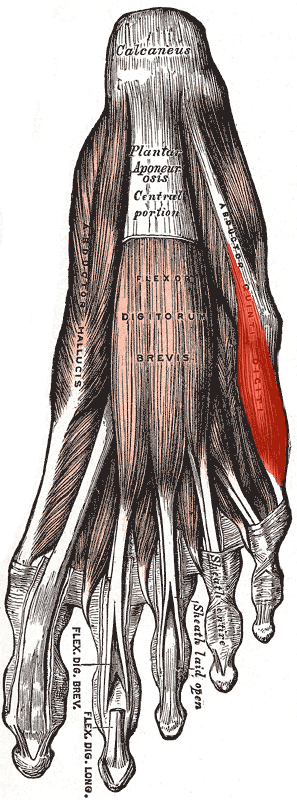 “Abductor digiti minimi (foot)” από Uwe Gille διαθέσιμο ως κοινό κτήμα
127
Β1. Έξω μύες πέλματοςέξω χείλος η περονιαίο - μικρό δάκτυλο (2/2)
Β1. Έξω μύες πέλματος (έξω χείλος η περονιαίο - μικρό δάκτυλο)
Βραχύς  καμπτήρας του μικρού δακτύλου
Έκφυση: Βάση 5ου μεταταρσίου
Κατάφυση: Βάση 1ης  φάλαγγος μικρού  δακτύλου
Νεύρωση: όλοι οι μύες του έξω χείλους νευρούνται από το έξω πελματικό ν., μικρότερου τελικού κλάδου του κνημιαίου ν. προερχομένου από το ισχιακό ν. του ιερού πλέγματος  (Ο5 Ι1, Ι2, Ι3 νωτιαία ν.)
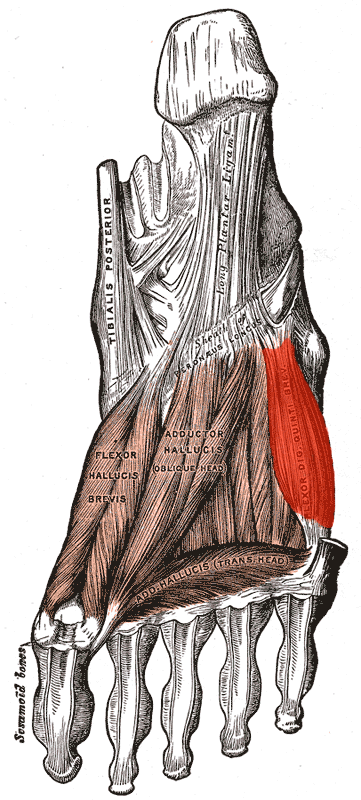 “Musculus flexor digiti minimi brevis (foot)” από Uwe Gille διαθέσιμο ως κοινό κτήμα
128
Β2. Μεσοί μύες πέλματος (1/5)
Ελμινθοειδείς μύες (4)
1ος  και  2ος 3ος και 4ος ελμινθοειδής
Έκφυση: Από τους  αντίστοιχους τένοντες του μακρού καμπτήρα των δακτύλων
Κατάφυση: Βάση 1ης φάλαγγος 2ου, 3ου, 4ου, και 5ου δακτύλου
Νεύρωση: 1ος και 2ος από το έσω πελματικό ν. (μεγαλύτερος τελικός κλάδος του κνημιαίου ν)
Νεύρωση: 3ος και 4ος από το έξω πελματικό ν.  (μικρότερος τελικός κλάδος του κνημιαίου ν.)
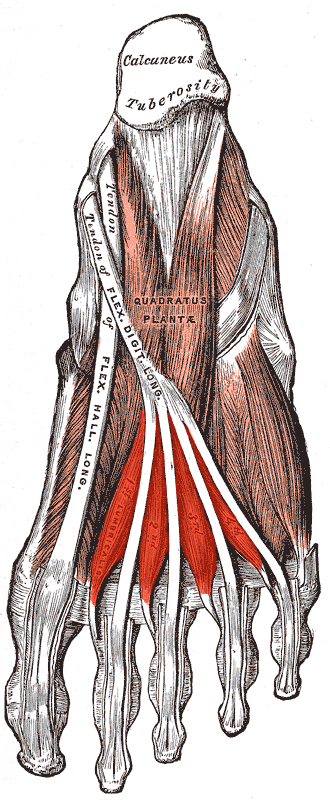 “Lumbricales pedis” από Uwe Gille διαθέσιμο ως κοινό κτήμα
129
Β2. Μεσοί μύες πέλματος (2/5)
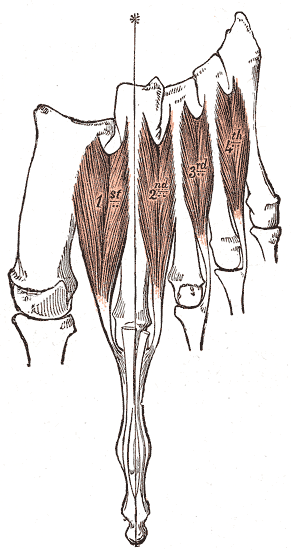 2. Μεσόστεοι (7)
Ραχιαίοι (4)
Έκφυση: Μεσόστιες επιφάνειες,  2ου , 3ου,  4ου, και 5ου μεταταρσίου 
Κατάφυση: Βάσεις 1ης  φάλαγγος 2ου 3ου και 4ου δακτύλου
“Gray446” από Pngbot διαθέσιμο ως κοινό κτήμα
130
Β2. Μεσοί μύες πέλματος (3/5)
Πελματιαίοι (3)
Έκφυση:  Μεσόστιες επιφάνειες 3ου, 4ου, και 5ου μεταταρσίου 
Κατάφυση: Βάσεις 1ης  φάλαγγος 3ου 4ου και 5ου δακτύλου
Νεύρωση: Όλοι οι μεσόστεοι νευρούνται απο το έξω πελματικό ν.
Κινήσεις: 
Οι ελμινθοειδείς μ. μαζί με τους μεσόστεους κάνουν κάμψη των μεταταρσιοφαλαγγικών διαρθρώσεων.
Οι πελματιαίοι μεσόστεοι κάνουν προσαγωγή ενώ οι ραχιαίοι απαγωγή
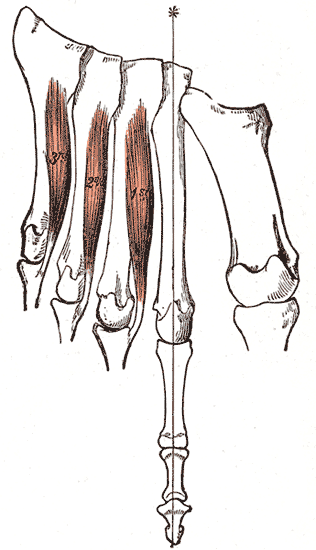 “Gray447” από Pngbot διαθέσιμο ως κοινό κτήμα
131
Β2. Μεσοί μύες πέλματος (4/5)
3.  Βραχύς κοινός καμπτήρας των δακτύλων 
Έκφυση: Πτέρνα
Κατάφυση: Πλάγιες επιφάνειες 2ης φάλαγγος 2ου,3ου, 4ου, και 5ου δακτύλου
Νεύρωση: Έσω πελματικό ν. (μεγαλύτερος τελικός κλάδος κνημιαίου ν.)
132
Β2. Μεσοί μύες πέλματος (5/5)
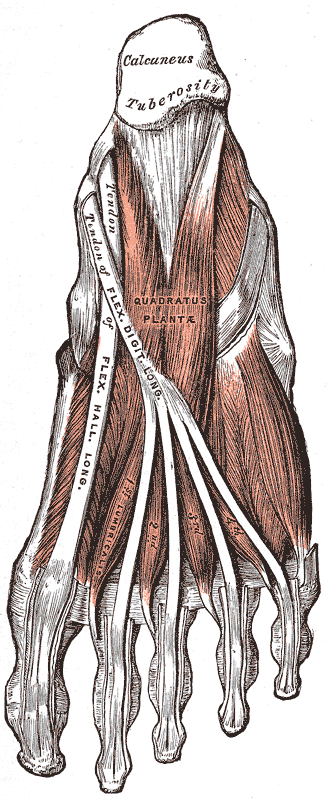 4.  Τετράγωνος πελματικός 
Έκφυση: έξω χείλος (έξω κεφαλή) και έσω χείλος (έσω κεφαλή) πελματιαίας επιφάνειας πτέρνας
Κατάφυση: τένοντας του μακρού καμπτήρα των  δακτύλων
Νεύρωση: έσω πελματικό ν. (έσω κεφαλή) και έξω πελματικό ν. (έξω  κεφαλή)
“Gray444” από Pngbot διαθέσιμο ως κοινό κτήμα
133
Β3. Έσω μύες πέλματος Έσω χείλος η κνημιαίο-μεγάλος (1/3)
Βραχύς απαγωγός του μεγάλου δακτύλου
Έκφυση: 
Σκαφοειδές 2ης στιβάδας ταρσού
Κύρτωμα πτέρνας
1ο σφηνοειδές 3ης στιβάδας ταρσού
Κατάφυση: Βάση 1ης  φάλαγγος μεγάλου δάκτυλου
Νεύρωση: έσω πελματιαίο ν (μεγαλύτερος τελικός κλάδος κνημιαίου ν.)
134
Β3. Έσω μύες πέλματος Έσω χείλος η κνημιαίο-μεγάλος (2/3)
Βραχύς καμπτήρας του μεγάλου δακτύλου
Έκφυση: 
1ο και 2ο σφηνοειδές 3ης στιβάδας  ταρσού
Σκαφοειδές 2ης στιβάδας ταρσού
Κατάφυση: Βάση 1ης φάλαγγος μεγάλου δακτύλου
Νεύρωση: Έξω πελματιαίο και έσω πελματιαίο ν.
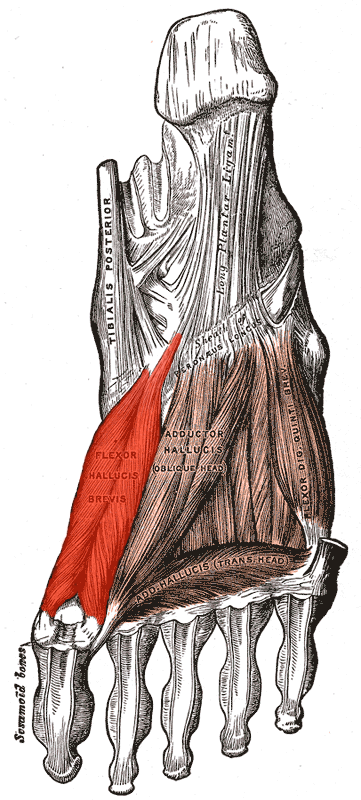 “Musculus flexor hallucis brevis” από Uwe Gille διαθέσιμο ως κοινό κτήμα
135
Β3. Έσω μύες πέλματος Έσω χείλος η κνημιαίο-μεγάλος (3/3)
Προσαγωγός του μεγάλου δακτύλου
Έκφυση: 
3ο Σφηνοειδές 3ης στιβάδας  ταρσού (εγκάρσια κεφαλή)
2ο ,3ο , και 4ο μετατάρσιο (λοξή κεφαλή)
Κατάφυση: Βάση 1ης  φάλαγγος του μεγάλου δακτύλου
Νεύρωση: Έξω πελματιαίο ν. (μικρότερος τελικός κλάδος του κνημιαίου ν.
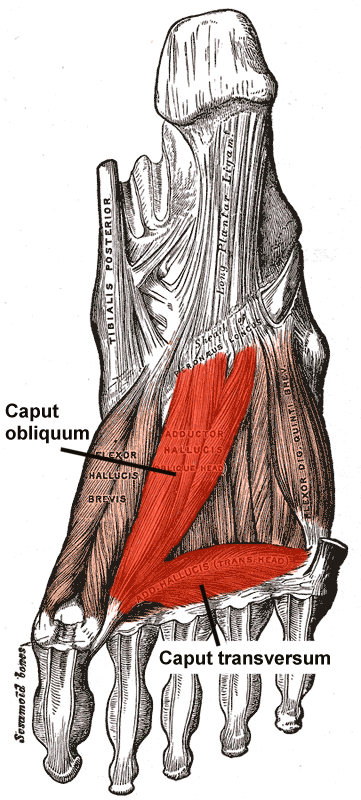 “Musculus adductor hallucis” από Uwe Gille διαθέσιμο ως κοινό κτήμα
136
Μύες του μηρού
Χωρίζονται σε 3 κατηγορίες
Α. Πρόσθιοι ή εκτείνοντες (1/5)
Τετρακέφαλος Μηριαίος
Αποτελείται από 4 μυς με ξεχωριστή έκφυση και κοινή κατάφυση.
1Α. Ορθός  Μηριαίος 
Έκφυση:  
Πρόσθια κάτω λαγόνια άκανθα
Άνω χείλος κοτύλης ανωνύμου
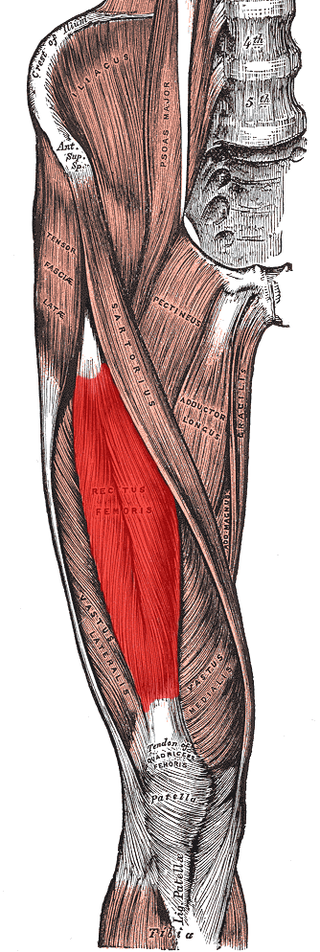 “Rectus femoris” από  Uwe Gille διαθέσιμο ως κοινό κτήμα
138
Α. Πρόσθιοι ή εκτείνοντες (2/5)
Τετρακέφαλος Μηριαίος
1Β.  Έξω Πλατύς 
Έκφυση: 
Μείζονας τροχαντήρας μηριαίου
Έξω χείλος τραχείας γραμμής
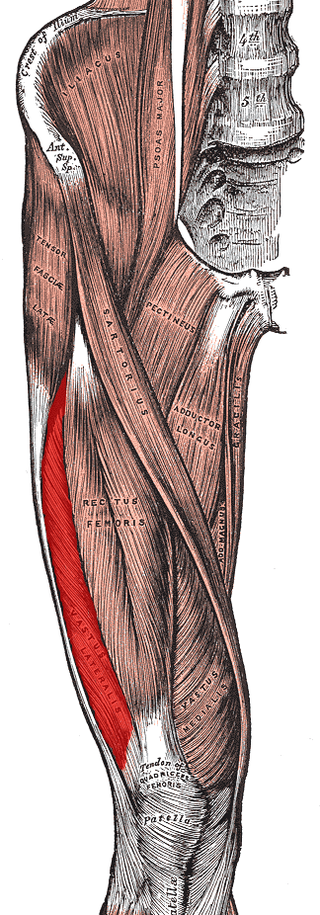 “Vastus lateralis muscle” από  Uwe Gille διαθέσιμο ως κοινό κτήμα
139
Α. Πρόσθιοι ή εκτείνοντες (3/5)
Τετρακέφαλος Μηριαίος
1Γ.  Έσω Πλατύς 
Έκφυση: 
Μεσοτροχαντήρια γραμμή μηριαίου
Έσω χείλος τραχείας γραμμής
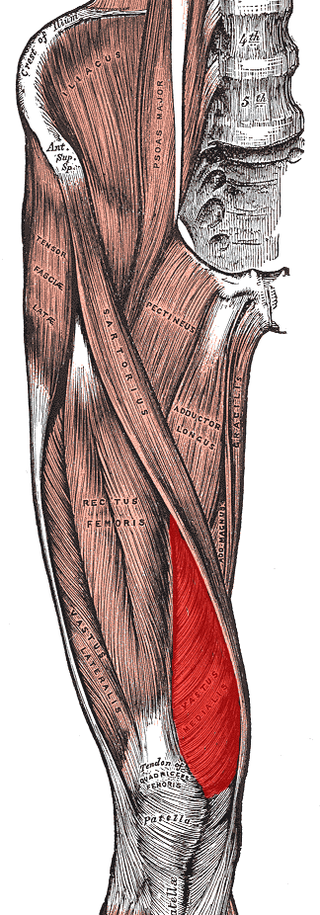 “Vastus medialis muscle” από  Uwe Gille διαθέσιμο ως κοινό κτήμα
140
Α. Πρόσθιοι ή εκτείνοντες (4/5)
Τετρακέφαλος Μηριαίος
1Δ.  Μέσος Πλατύς 
Έκφυση: 
Πρόσθια επιφάνεια μηριαίου
Έσω και έξω χείλος τραχείας γραμμής
Κατάφυση: Στη βάση της επιγονατίδας και στο κνημιαίο κύρτωμα (έμμεσα με τον επιγονατιδικό σύνδεσμο)
Κίνηση:  Κάμπτει τον μηρό και εκτείνει την κνήμη.
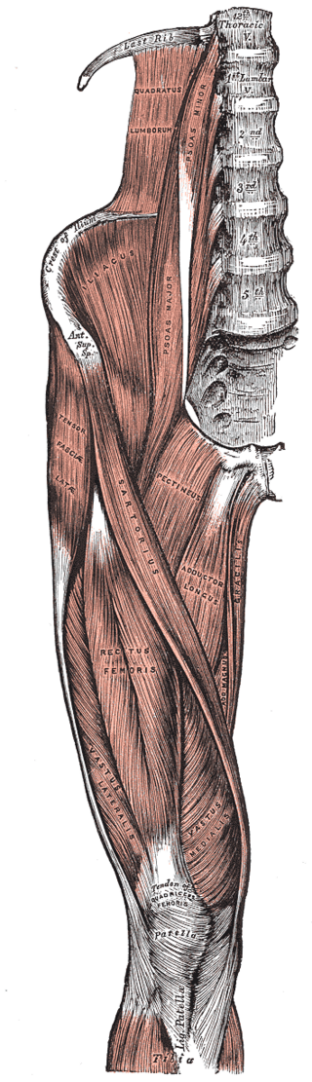 “Gray430” από Pngbot διαθέσιμο ως κοινό κτήμα
141
Α. Πρόσθιοι ή εκτείνοντες (5/5)
Ραπτικός
Έκφυση:  Πρόσθια πάνω λαγόνια άκανθα
Κατάφυση: Κνημιαίο κύρτωμα (1ος μυς του Χήνειου Πόδα=Απονεύρωση ομοιάζουσα με το πόδι της χήνας)
Νεύρωση: Αμφότεροι από το μηριαίο ν. του οσφυϊκού πλέγματος
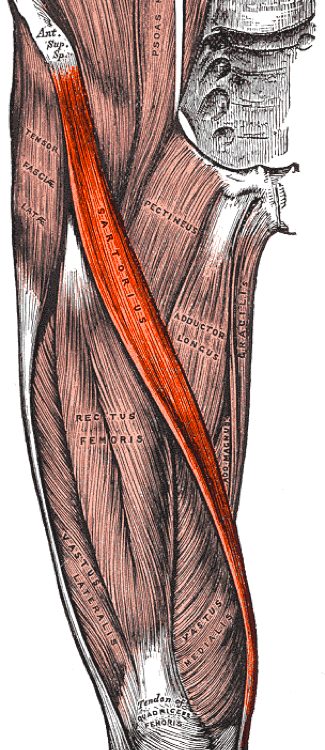 “Sartorius muscle” από  Uwe Gille διαθέσιμο ως κοινό κτήμα
142
Β. Οπίσθιοι ή καμπτήρες (1/3)
Δικέφαλος Μηριαίος
Αποτελείται από 2 κεφαλές με ξεχωριστή έκφυση και κοινή κατάφυση.
1Α.    Μακρά Κεφαλή 
Έκφυση:  Ισχιακό κύρτωμα ανωνύμου
1Β.    Βραχεία Κεφαλή 
Έκφυση: Τραχεία γραμμή μηριαίου
Καταφυση: Κεφαλή περόνης
Κίνηση:  Κάμπτει την κνήμη και εκτείνει τον μηρό.
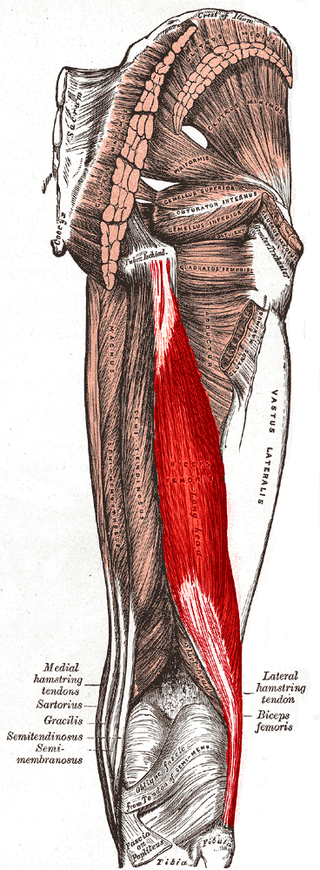 “Biceps femoris muscle long head” από  Mikael Häggström διαθέσιμο ως κοινό κτήμα
143
Β. Οπίσθιοι ή καμπτήρες (2/3)
Ημιτενοντώδης
Έκφυση:  Ισχιακό κύρτωμα ανωνύμου
Κατάφυση: Κνημιαίο κύρτωμα (2ος μυς του Χήνειου Πόδα = Απονεύρωση ομοιάζουσα με το πόδι της χήνας)
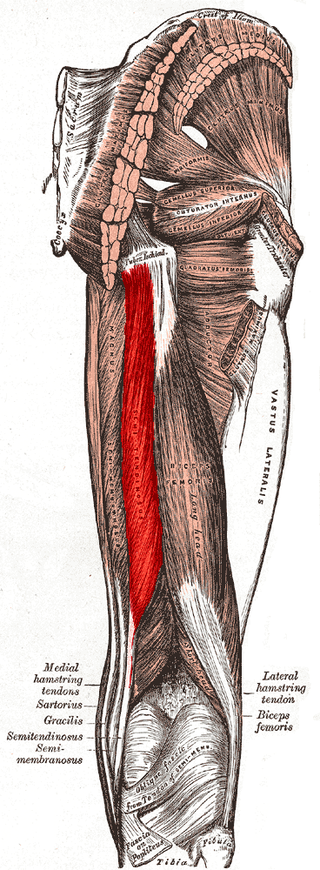 “Semitendinosus muscle” από  Mikael Häggström διαθέσιμο ως κοινό κτήμα
144
Β. Οπίσθιοι ή καμπτήρες (3/3)
Ημιϋμενώδης
Έκφυση:  Ισχιακό κύρτωμα ανωνύμου
Κατάφυση: Οπίσθια επιφάνεια έσω κνημιαίου κονδύλου
Νεύρωση: Όλοι νευρούνται από το ισχιακό ν. του ιερού πλέγματος  (Ο5 Ι1 Ι2 Ι3)
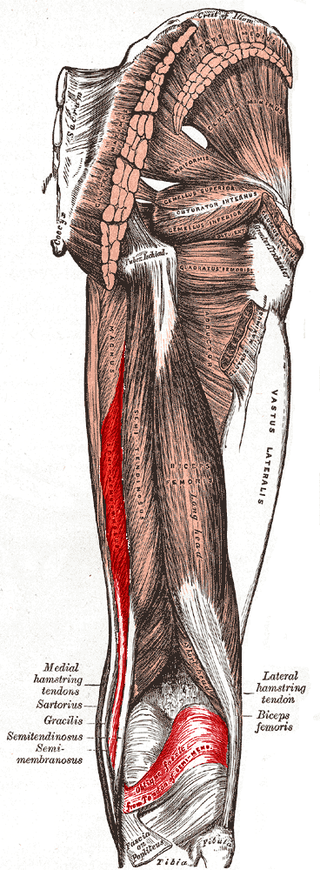 “Semimembranosus muscle” από  Mikael Häggström διαθέσιμο ως κοινό κτήμα
145
Γ. Έσω ή προσαγωγοί (1/5)
Κτενίτης
Έκφυση:  Κτενιαία ακρολοφία ανωνύμου
Κατάφυση: Κτενιαία γραμμή μηριαίου
Νεύρωση: Θυροειδές ν. και κλάδους από το μηριαίο ν. του οσφυϊκού πλέγματος (πρόσθιοι κλάδοι Ο1 Ο2 Ο3 Ο4 νωτιαίων ν.)
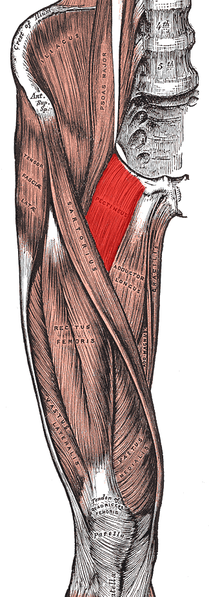 “Pectineus” από Uwe Gille διαθέσιμο ως κοινό κτήμα
146
Γ. Έσω ή προσαγωγοί (2/5)
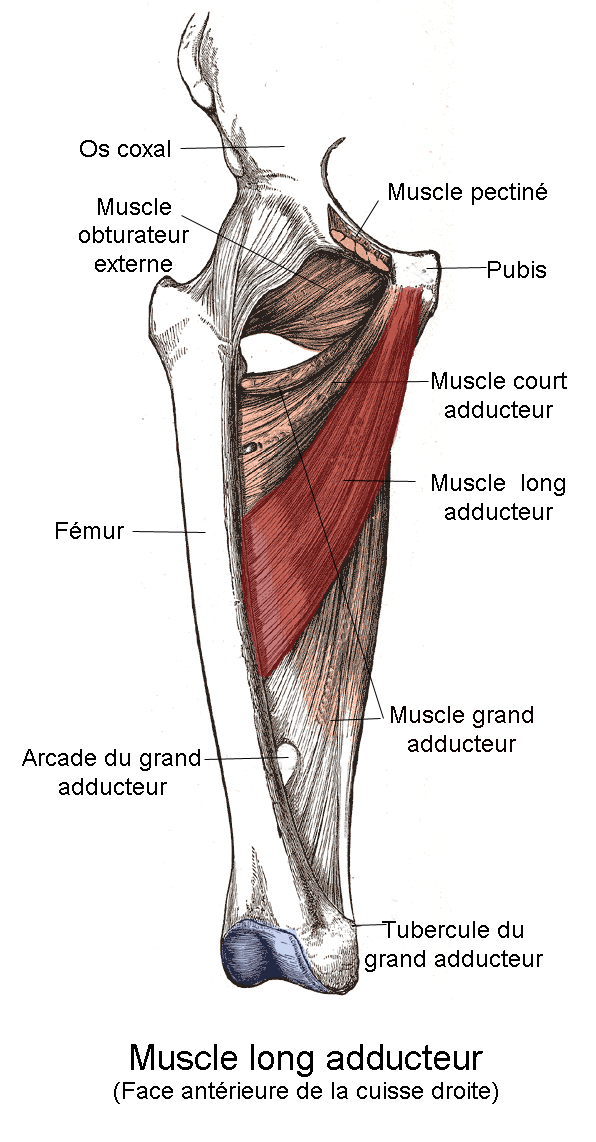 Μακρός Προσαγωγός 
Έκφυση: Ηβικό φύμα
Κατάφυση: Τραχεία γραμμή μηριαίου
Νεύρωση: Θυροειδές ν. και κλάδους από το μηριαίο ν. του οσφυϊκού πλέγματος
“Muscle Long adducteur” από Berichard διαθέσιμο με άδεια CC BY-SA 3.0
147
Γ. Έσω ή προσαγωγοί (3/5)
Ισχνός Προσαγωγός 
Έκφυση: Σώμα και κάτω κλάδος ηβικού 
Κατάφυση: Κνημιαίο κύρτωμα (3ος μυς του Χήνειου Πόδα = Απονεύρωση ομοιάζουσα με το πόδι της χήνας)
Νεύρωση: Θυροειδές ν. του οσφυϊκού πλέγματος
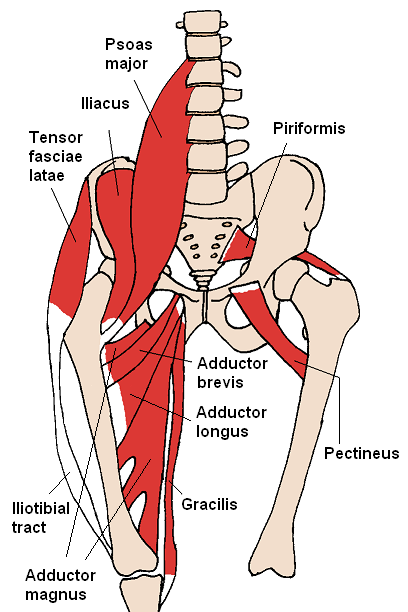 “Anterior Hip Muscles 2” από Mikael Häggström διαθέσιμο με άδεια CC BY-SA 3.0
148
Γ. Έσω ή προσαγωγοί (4/5)
Βραχύς Προσαγωγός 
Έκφυση: Σώμα και κάτω κλάδος ηβικού
Κατάφυση: Τραχεία γραμμή μηριαίου
Νεύρωση: Θυροειδές ν. του οσφυϊκού πλέγματος
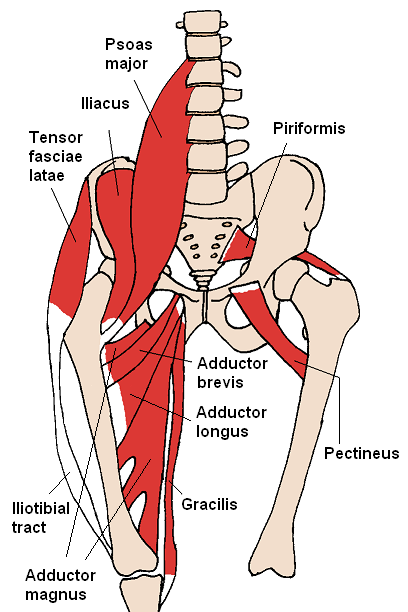 “Anterior Hip Muscles 2” από Mikael Häggström διαθέσιμο με άδεια CC BY-SA 3.0
149
Γ. Έσω ή προσαγωγοί (5/5)
Μέγας Προσαγωγός
Έκφυση:  
Κάτω κλάδος ηβικού και ισχιακού
Ισχιακό κύρτωμα
Κατάφυση: 
Τραχεία γραμμή
Έσω υπερκονδύλιο φύμα κνήμης (φύμα του μεγάλου προσαγωγού)
Νεύρωση: 
Θυροειδές ν. του οσφυϊκού πλέγματος και κλάδους από το ισχιακό ν. του ιερού πλέγματος  (πρόσθιοι κλάδοι Ο5 Ι1 Ι2 Ι3 νωτιαίων ν.)
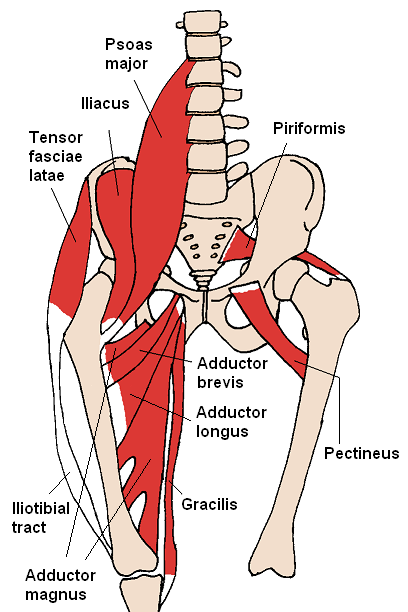 150
Μύες του περινέου
Μύες του περινέου
Μύες Περινέου 
Σχηματίζουν διάφραγμα (πυελικό) που κλείνει το κάτω στόμιο της πυέλου και σχηματίζει το έδαφος της πυελικής κοιλότητας. 
Περίνεο (περιοχή μεταξύ ηβικής σύμφυσης, κόκκυγα και ισχιακών κυρτωμάτων).
Έχει σχήμα ρόμβου και χωρίζεται από μία νοητή γραμμή διερχομένη από τα ισχιακά κυρτώματα σε 2 τρίγωνα:
Ουρογεννητικό (έμπροσθεν)
Πρωκτικό (όπισθεν)
152
Μύες ουρογεννητικής χώρας (1/3)
Διατάσσονται σε 2 στιβάδες, την επιπολής ή κάτω και την εν τω βάθει ή πάνω.
Στην κάτω ή επιπολής στιβάδα βρίσκονται:
Ισχιοσηραγγώδης 
Έκφυση: Ισχιακό κύρτωμα
Κατάφυση: Σηραγγώδες σώμα κλειτορίδας ή πέους (άνδρες)
Νεύρωση: Περινεϊκό ν. αιδοιϊκού πλέγματος (Ι2-Ι4)
153
Μύες ουρογεννητικής χώρας (2/3)
Βολβοσηραγγώδης 
Έκφυση: Κέντρο του περινέου
Κατάφυση: Σηραγγώδες σώμα κλειτορίδας ή πέους και ουρήθρας (άνδρες)
Νεύρωση: Περινεϊκό ν. αιδοιϊκού πλέγματος (Ι2-Ι4)
Επιπολής Εγκάρσιος
Έκφυση: Ισχιακό κύρτωμα
Κατάφυση: Κέντρο περινέου
Νεύρωση: Περινεϊκό ν. αιδοιϊκού πλέγματος (Ι2-Ι4)
154
Μύες ουρογεννητικής χώρας (3/3)
Στην πάνω ή εν τω βάθει στιβάδα βρίσκονται:
Εν τω Βάθει Εγκάρσιος   (κάτω από τον επιπολής εγκάρσιο)
Έκφυση: Ισχιακό κύρτωμα
Κατάφυση: Κέντρο περινέου
Νεύρωση: Περινεϊκό ν. αιδοιϊκού πλέγματος (Ι2-Ι4)
Σφιγκτήρας Υμενώδους  Ουρήθρας ή Ουρηθροκολεϊκός (περιβάλλει εκτός από την ουρήθρα και τον κόλπο) 
Έκφυση: Εγκάρσιος σύνδεσμος του περινέου
Κατάφυση: Κέντρο του περινέου 
Νεύρωση: Περινεϊκό ν. αιδοιϊκού πλέγματος (Ι2-Ι4)
155
Μύες πρωκτικής χώρας (1/2)
Στην πάνω ή εν τω βάθει στιβάδα βρίσκεται:
Ανελκτήρας Πρωκτού (Αποτελείται από 3 ή 4 μέρη)   
Ηβοκοκκυγικό (έκφυση από το ηβικό και κατάφυση στον Κόκκυγα)
Λαγονοκοκκυγικό (έκφυση από το λαγόνιο και καταφύεται στον κόκκυγα)
Ηβορθικό (εκφύεται από το ηβικό και καταφύεται στο ορθό, γύρω από τον πρωκτό)
Ισχιοκοκκυγικό (σε ορισμένα άτομα, εκφύεται από την ισχιακή άκανθα και καταφύεται στον κόκκυγα)
Νεύρωση: Αιδοιϊκό ν. αιδοιϊκού πλέγματος (Ι2-Ι4)
156
Μύες πρωκτικής χώρας (2/2)
Στην κάτω ή επιπολής στιβάδα βρίσκεται:
Έξω Σφιγκτήρας Πρωκτού
Έκφυση: Κόκκυγας
Κατάφυση: Κέντρο περινέου
Νεύρωση: Κάτω αιμορροϊδικό ν. αιδοιϊκού πλέγματος (Ι2-Ι4)
157
Τέλος Ενότητας
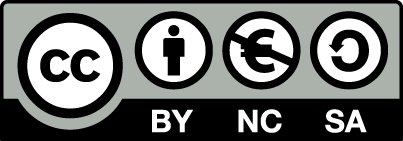 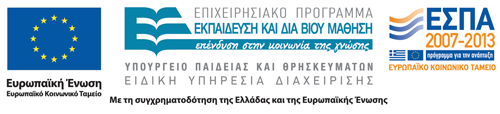 Σημειώματα
Σημείωμα Αναφοράς
Copyright Τεχνολογικό Εκπαιδευτικό Ίδρυμα Αθήνας, Φραγκίσκη Αναγνωστοπούλου Ανθούλη 2014. Φραγκίσκη Αναγνωστοπούλου Ανθούλη. «Ανατομική (Θ). Ενότητα 4: Μυολογία». Έκδοση: 1.0. Αθήνα 2014. Διαθέσιμο από τη δικτυακή διεύθυνση: ocp.teiath.gr.
160
Σημείωμα Αδειοδότησης
Το παρόν υλικό διατίθεται με τους όρους της άδειας χρήσης Creative Commons Αναφορά, Μη Εμπορική Χρήση Παρόμοια Διανομή 4.0 [1] ή μεταγενέστερη, Διεθνής Έκδοση.   Εξαιρούνται τα αυτοτελή έργα τρίτων π.χ. φωτογραφίες, διαγράμματα κ.λ.π., τα οποία εμπεριέχονται σε αυτό. Οι όροι χρήσης των έργων τρίτων επεξηγούνται στη διαφάνεια  «Επεξήγηση όρων χρήσης έργων τρίτων». 
Τα έργα για τα οποία έχει ζητηθεί άδεια  αναφέρονται στο «Σημείωμα  Χρήσης Έργων Τρίτων».
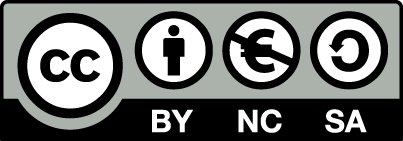 [1] http://creativecommons.org/licenses/by-nc-sa/4.0/ 
Ως Μη Εμπορική ορίζεται η χρήση:
που δεν περιλαμβάνει άμεσο ή έμμεσο οικονομικό όφελος από την χρήση του έργου, για το διανομέα του έργου και αδειοδόχο
που δεν περιλαμβάνει οικονομική συναλλαγή ως προϋπόθεση για τη χρήση ή πρόσβαση στο έργο
που δεν προσπορίζει στο διανομέα του έργου και αδειοδόχο έμμεσο οικονομικό όφελος (π.χ. διαφημίσεις) από την προβολή του έργου σε διαδικτυακό τόπο
Ο δικαιούχος μπορεί να παρέχει στον αδειοδόχο ξεχωριστή άδεια να χρησιμοποιεί το έργο για εμπορική χρήση, εφόσον αυτό του ζητηθεί.
161
Επεξήγηση όρων χρήσης έργων τρίτων
Δεν επιτρέπεται η επαναχρησιμοποίηση του έργου, παρά μόνο εάν ζητηθεί εκ νέου άδεια από το δημιουργό.
©
διαθέσιμο με άδεια CC-BY
Επιτρέπεται η επαναχρησιμοποίηση του έργου και η δημιουργία παραγώγων αυτού με απλή αναφορά του δημιουργού.
διαθέσιμο με άδεια CC-BY-SA
Επιτρέπεται η επαναχρησιμοποίηση του έργου με αναφορά του δημιουργού, και διάθεση του έργου ή του παράγωγου αυτού με την ίδια άδεια.
διαθέσιμο με άδεια CC-BY-ND
Επιτρέπεται η επαναχρησιμοποίηση του έργου με αναφορά του δημιουργού. 
Δεν επιτρέπεται η δημιουργία παραγώγων του έργου.
διαθέσιμο με άδεια CC-BY-NC
Επιτρέπεται η επαναχρησιμοποίηση του έργου με αναφορά του δημιουργού. 
Δεν επιτρέπεται η εμπορική χρήση του έργου.
Επιτρέπεται η επαναχρησιμοποίηση του έργου με αναφορά του δημιουργού.
και διάθεση του έργου ή του παράγωγου αυτού με την ίδια άδεια
Δεν επιτρέπεται η εμπορική χρήση του έργου.
διαθέσιμο με άδεια CC-BY-NC-SA
διαθέσιμο με άδεια CC-BY-NC-ND
Επιτρέπεται η επαναχρησιμοποίηση του έργου με αναφορά του δημιουργού.
Δεν επιτρέπεται η εμπορική χρήση του έργου και η δημιουργία παραγώγων του.
διαθέσιμο με άδεια 
CC0 Public Domain
Επιτρέπεται η επαναχρησιμοποίηση του έργου, η δημιουργία παραγώγων αυτού και η εμπορική του χρήση, χωρίς αναφορά του δημιουργού.
Επιτρέπεται η επαναχρησιμοποίηση του έργου, η δημιουργία παραγώγων αυτού και η εμπορική του χρήση, χωρίς αναφορά του δημιουργού.
διαθέσιμο ως κοινό κτήμα
χωρίς σήμανση
Συνήθως δεν επιτρέπεται η επαναχρησιμοποίηση του έργου.
162
Διατήρηση Σημειωμάτων
Οποιαδήποτε αναπαραγωγή ή διασκευή του υλικού θα πρέπει να συμπεριλαμβάνει:
το Σημείωμα Αναφοράς
το Σημείωμα Αδειοδότησης
τη δήλωση Διατήρησης Σημειωμάτων
το Σημείωμα Χρήσης Έργων Τρίτων (εφόσον υπάρχει)
μαζί με τους συνοδευόμενους υπερσυνδέσμους.
163
Χρηματοδότηση
Το παρόν εκπαιδευτικό υλικό έχει αναπτυχθεί στo πλαίσιo του εκπαιδευτικού έργου του διδάσκοντα.
Το έργο «Ανοικτά Ακαδημαϊκά Μαθήματα στο ΤΕΙ Αθήνας» έχει χρηματοδοτήσει μόνο την αναδιαμόρφωση του εκπαιδευτικού υλικού. 
Το έργο υλοποιείται στο πλαίσιο του Επιχειρησιακού Προγράμματος «Εκπαίδευση και Δια Βίου Μάθηση» και συγχρηματοδοτείται από την Ευρωπαϊκή Ένωση (Ευρωπαϊκό Κοινωνικό Ταμείο) και από εθνικούς πόρους.
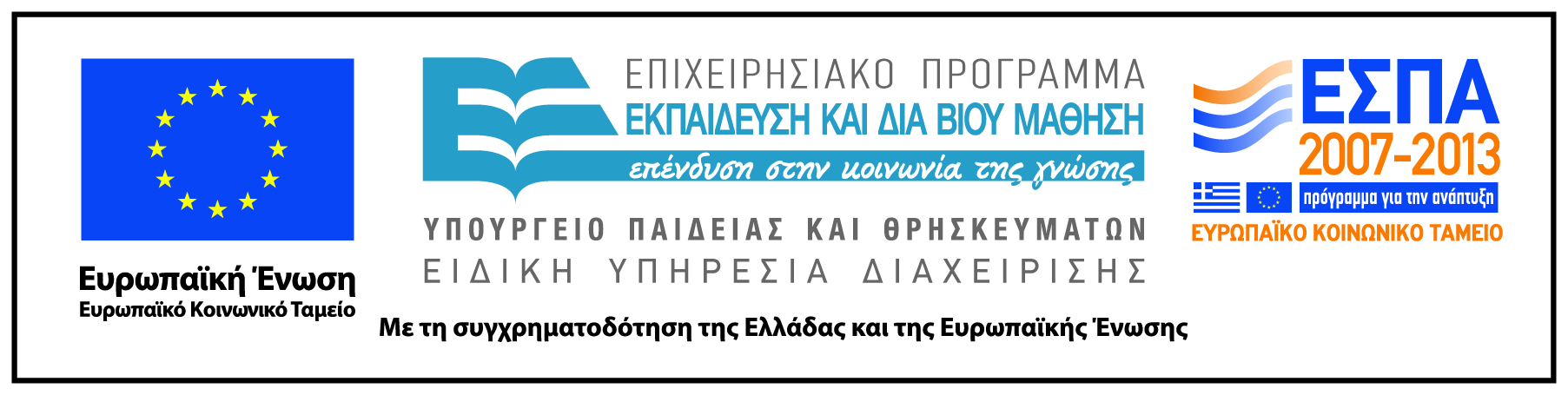 164